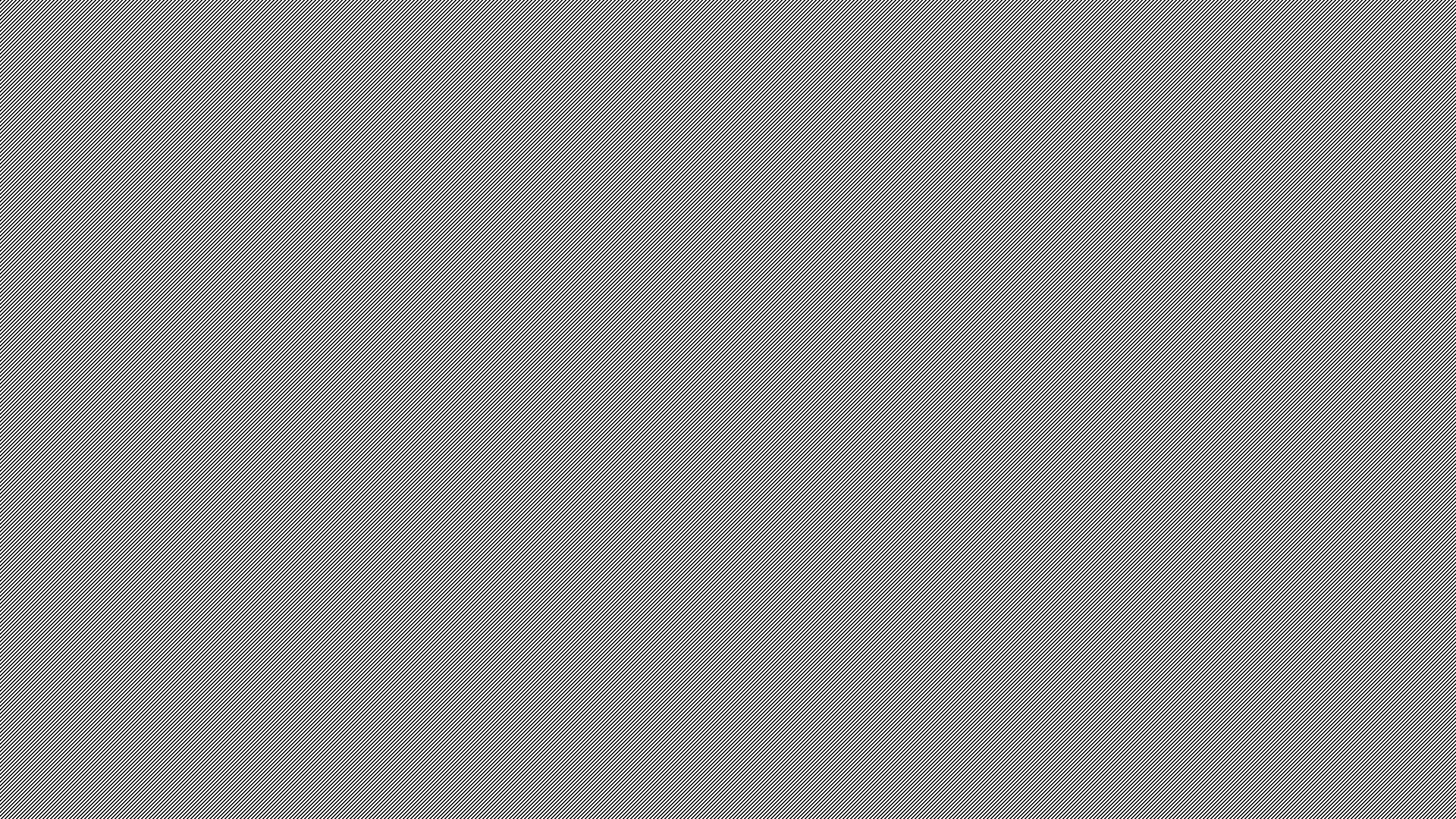 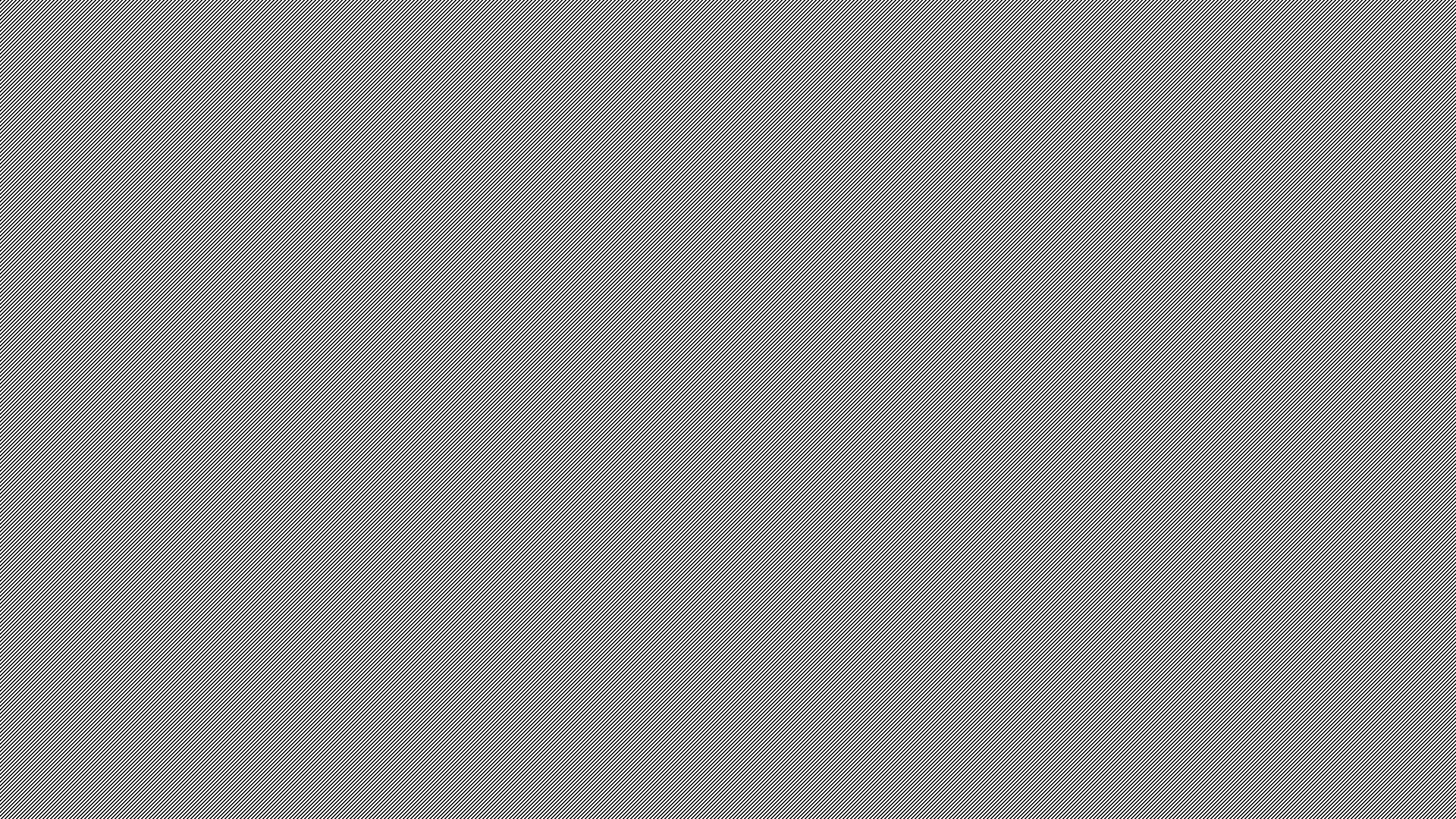 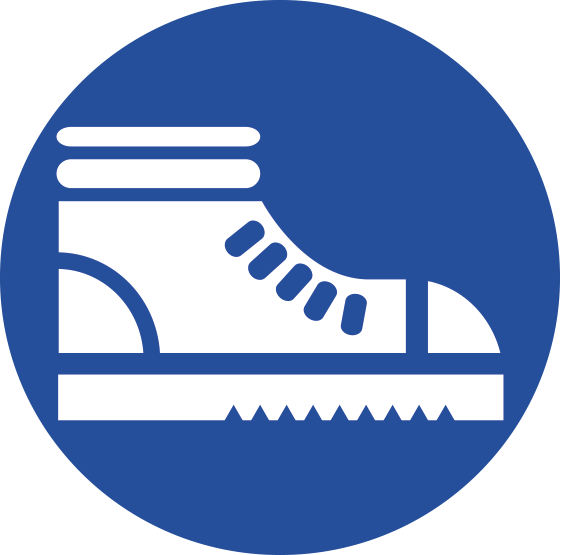 Prevenzione e Protezione
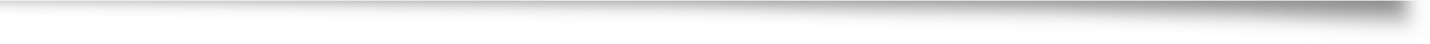 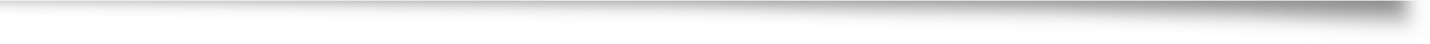 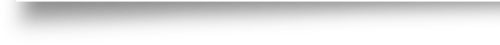 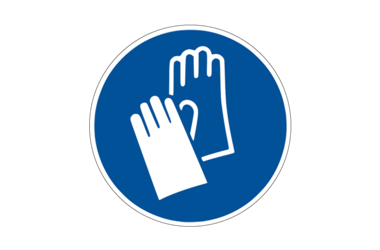 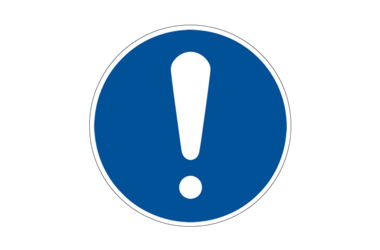 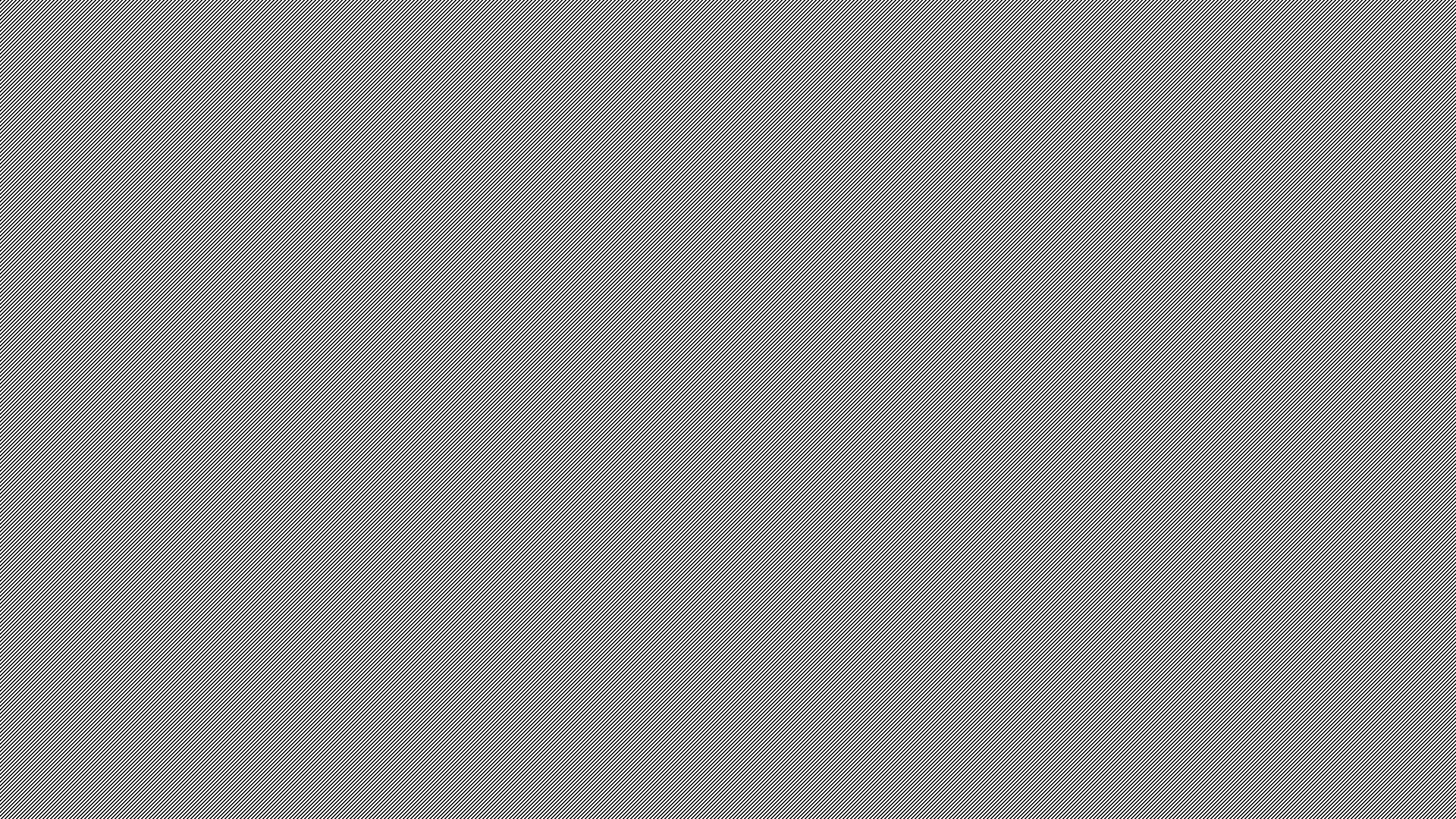 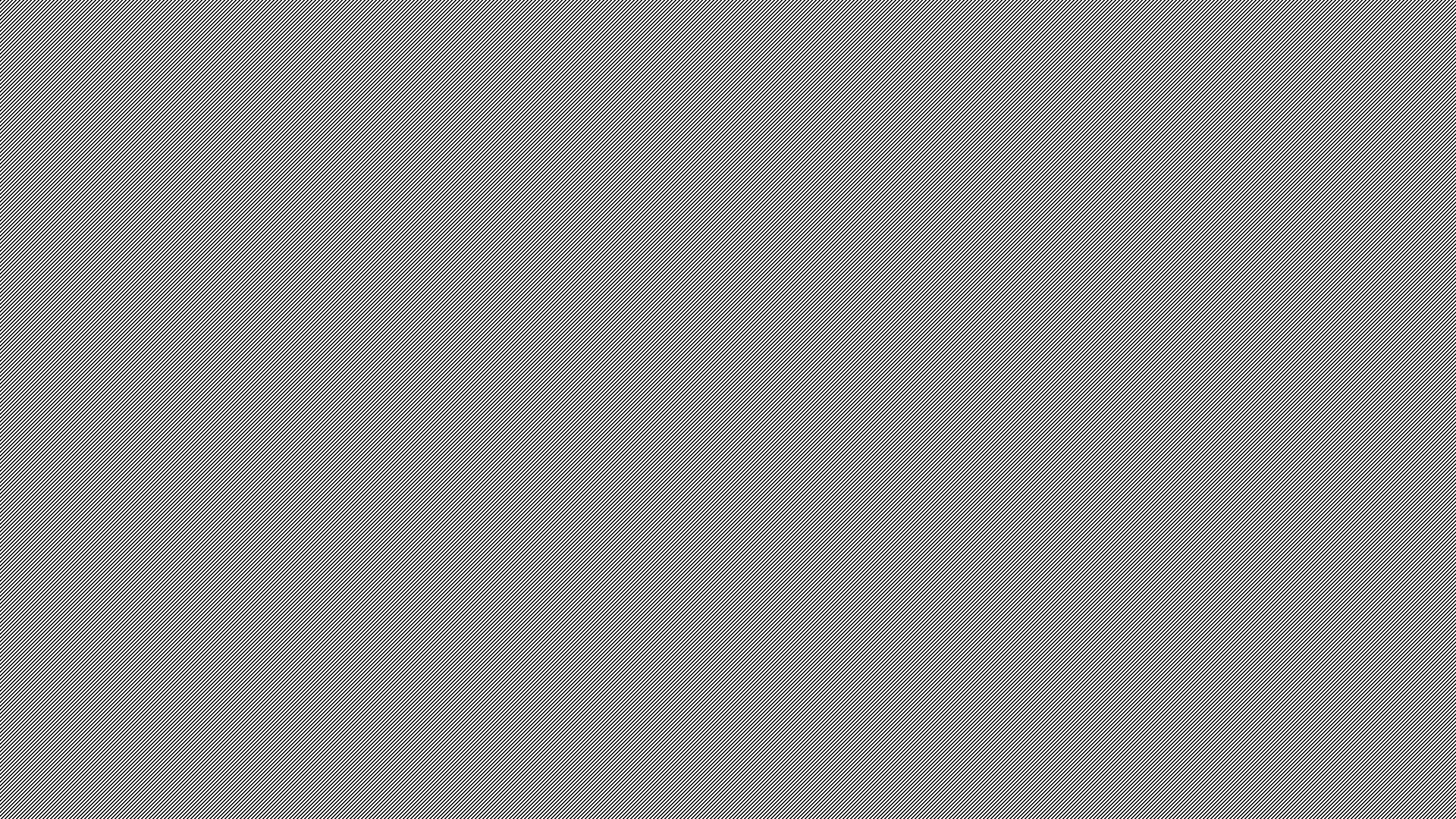 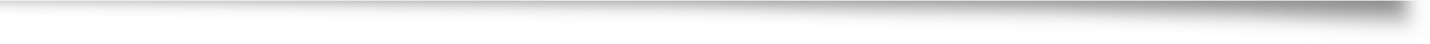 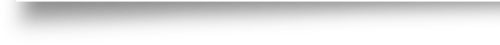 Panorama normativo
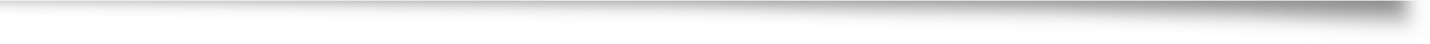 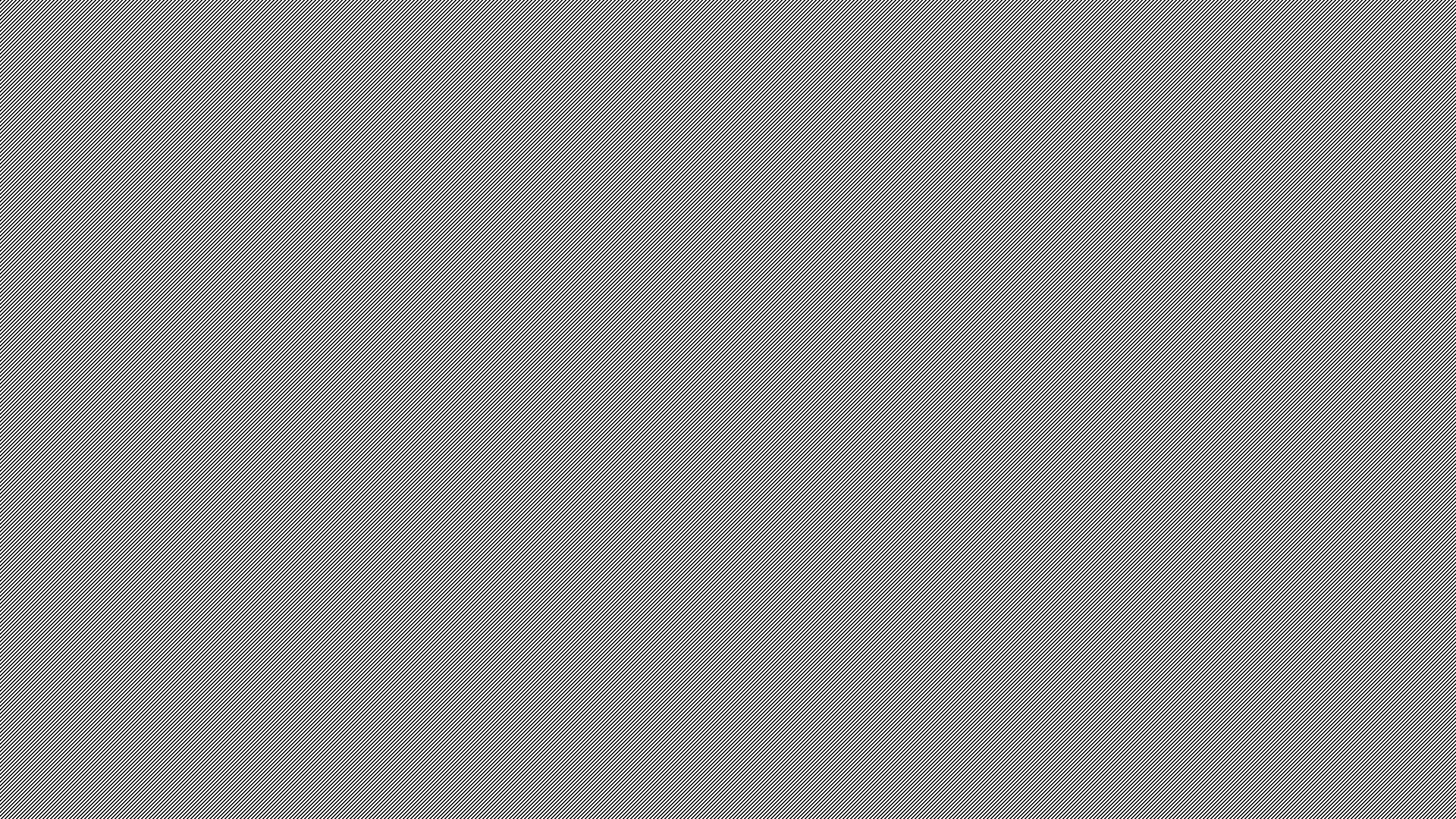 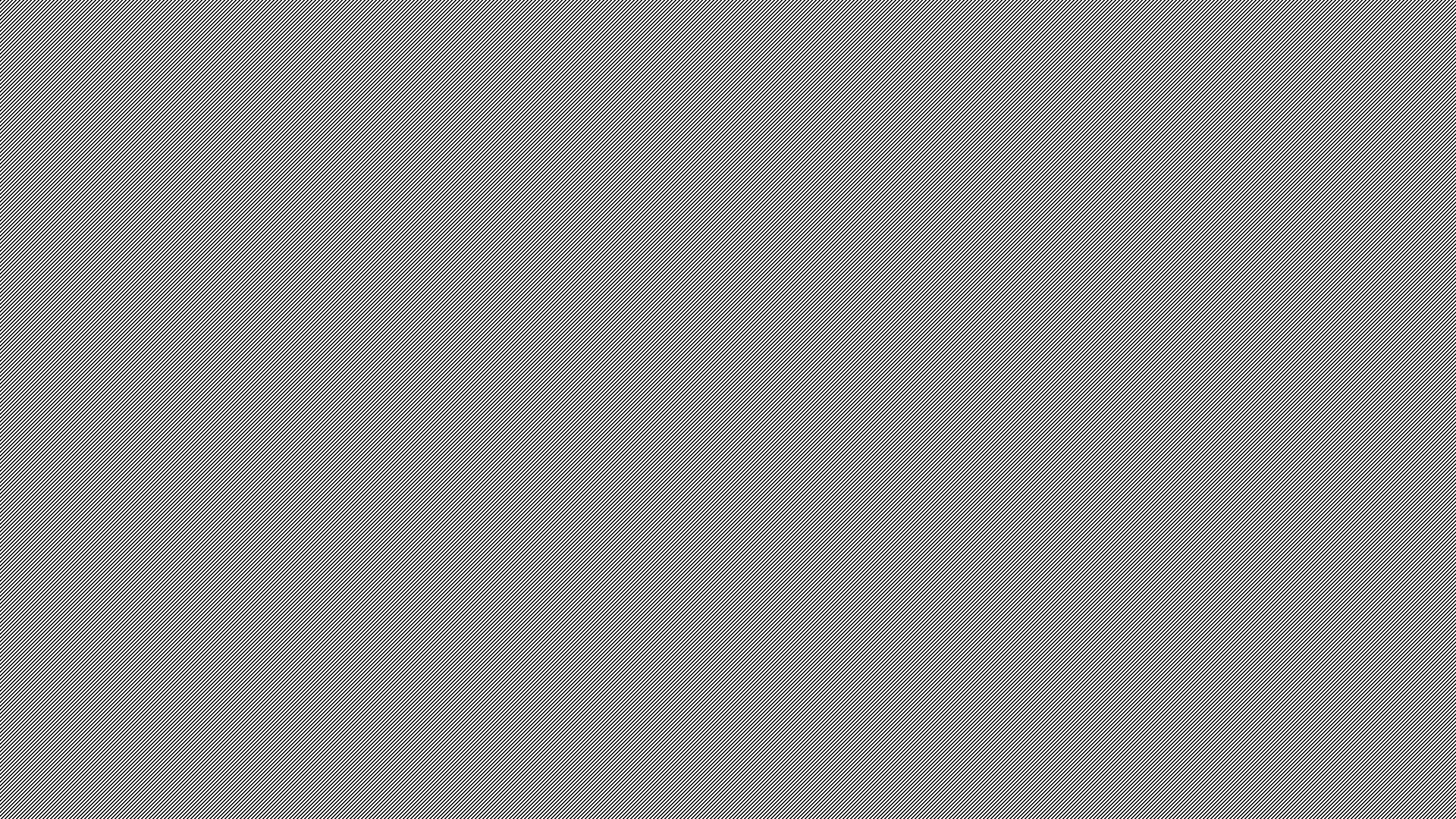 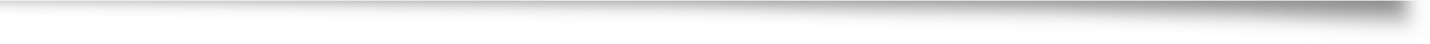 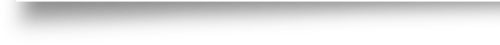 Costituzione Italiana
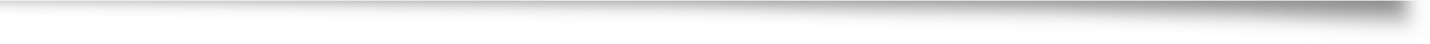 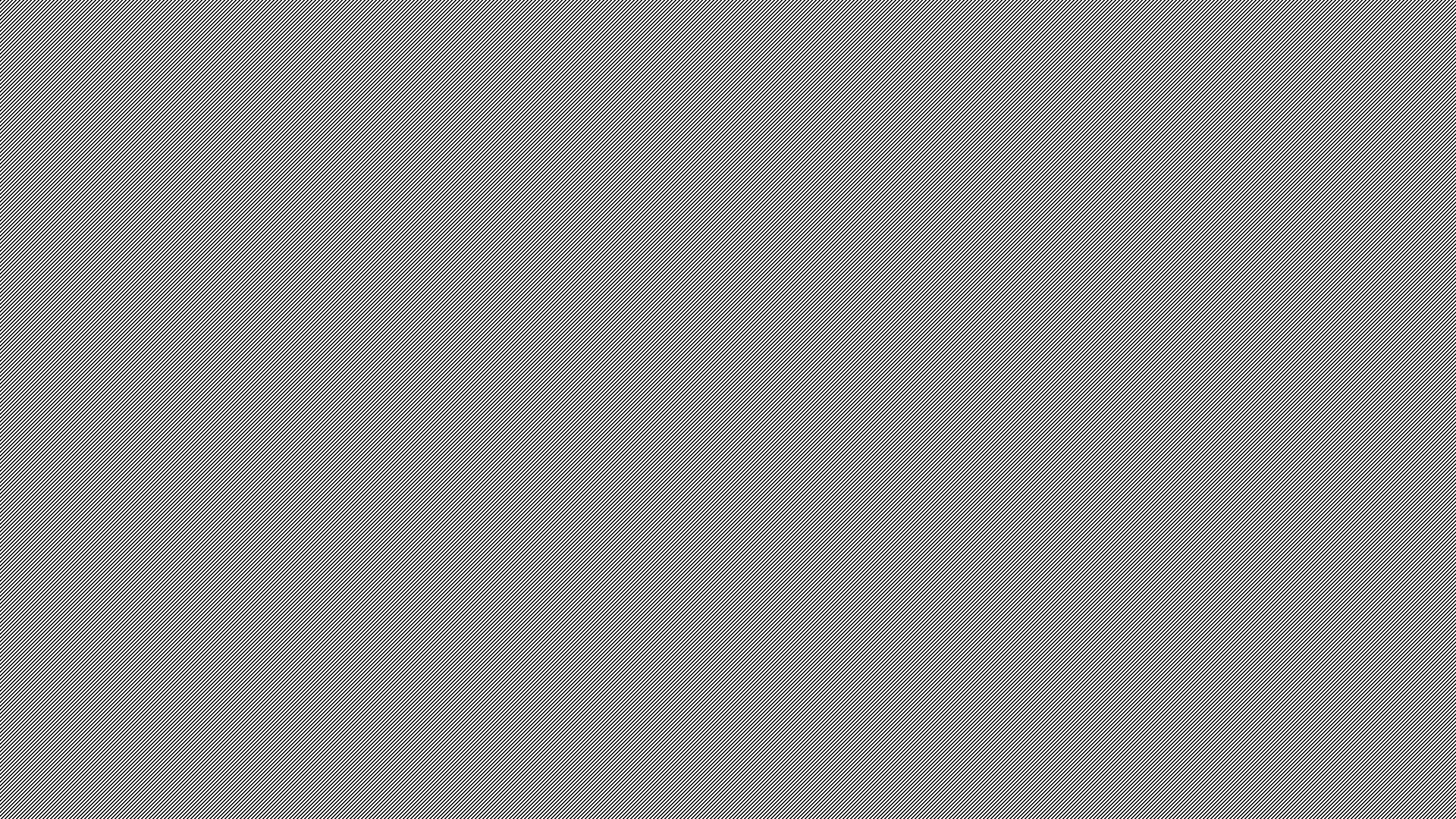 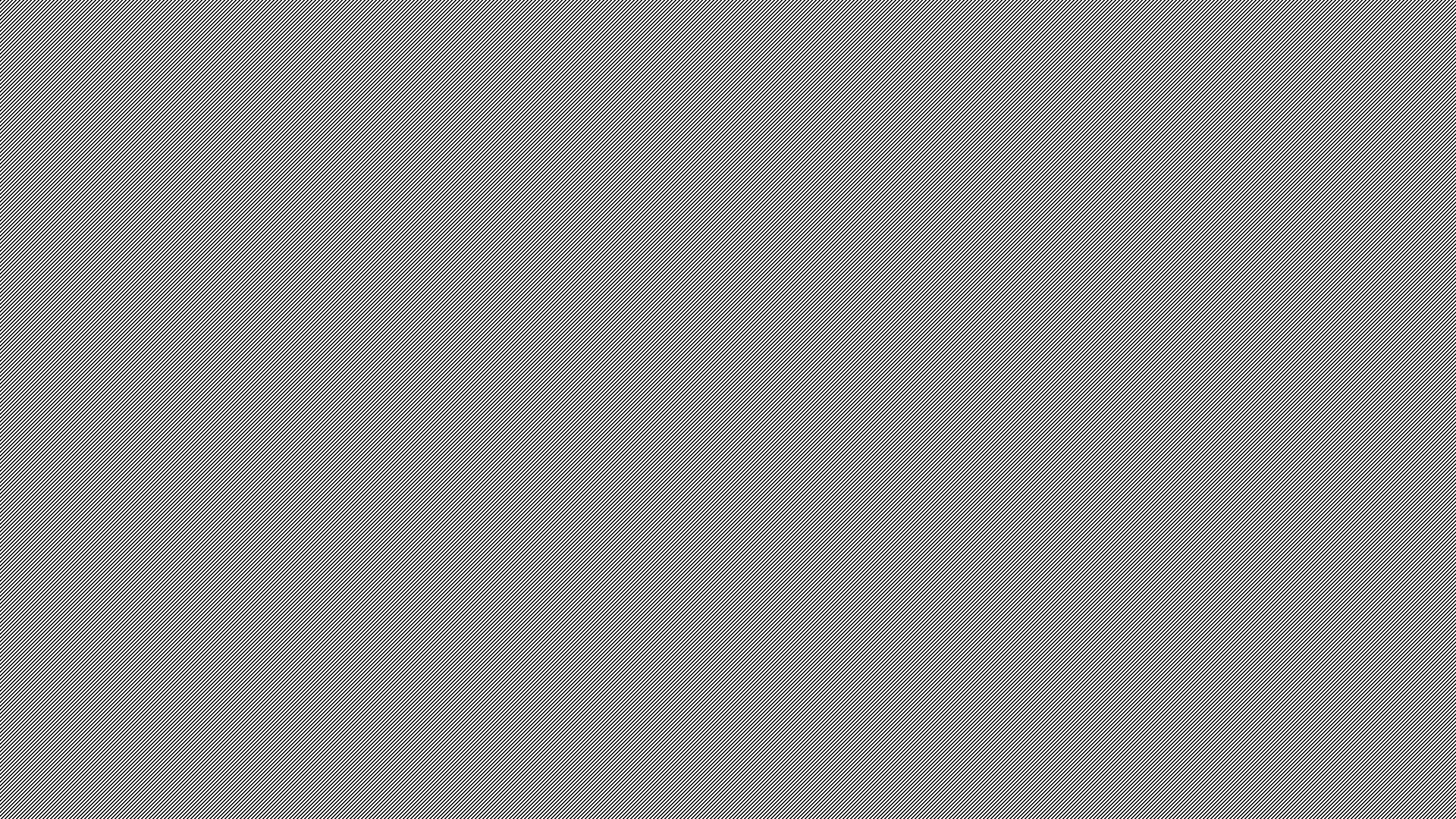 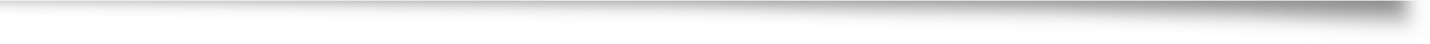 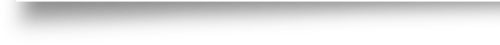 Normativa Comunitaria
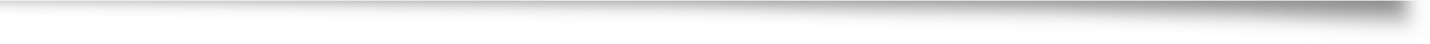 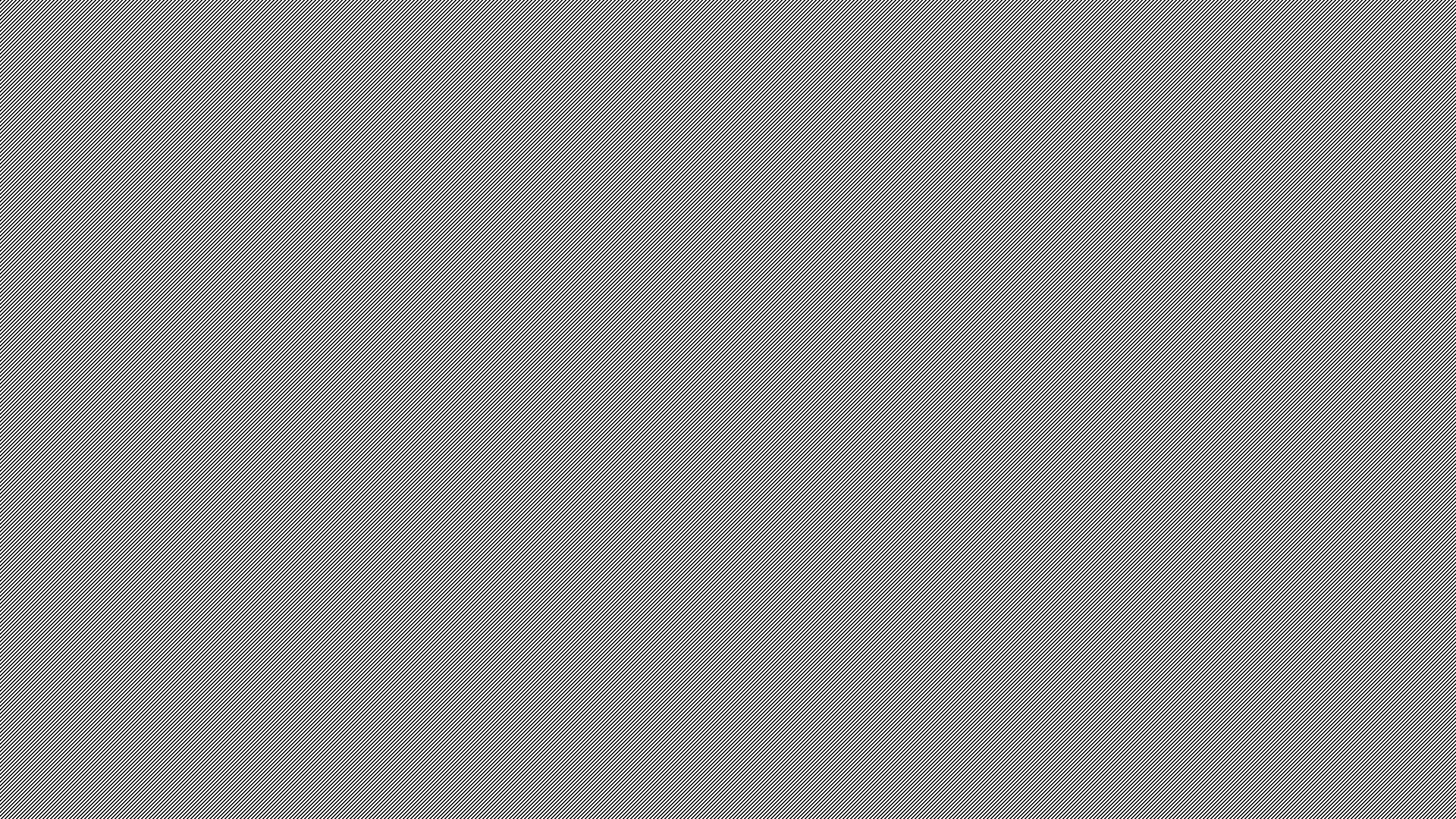 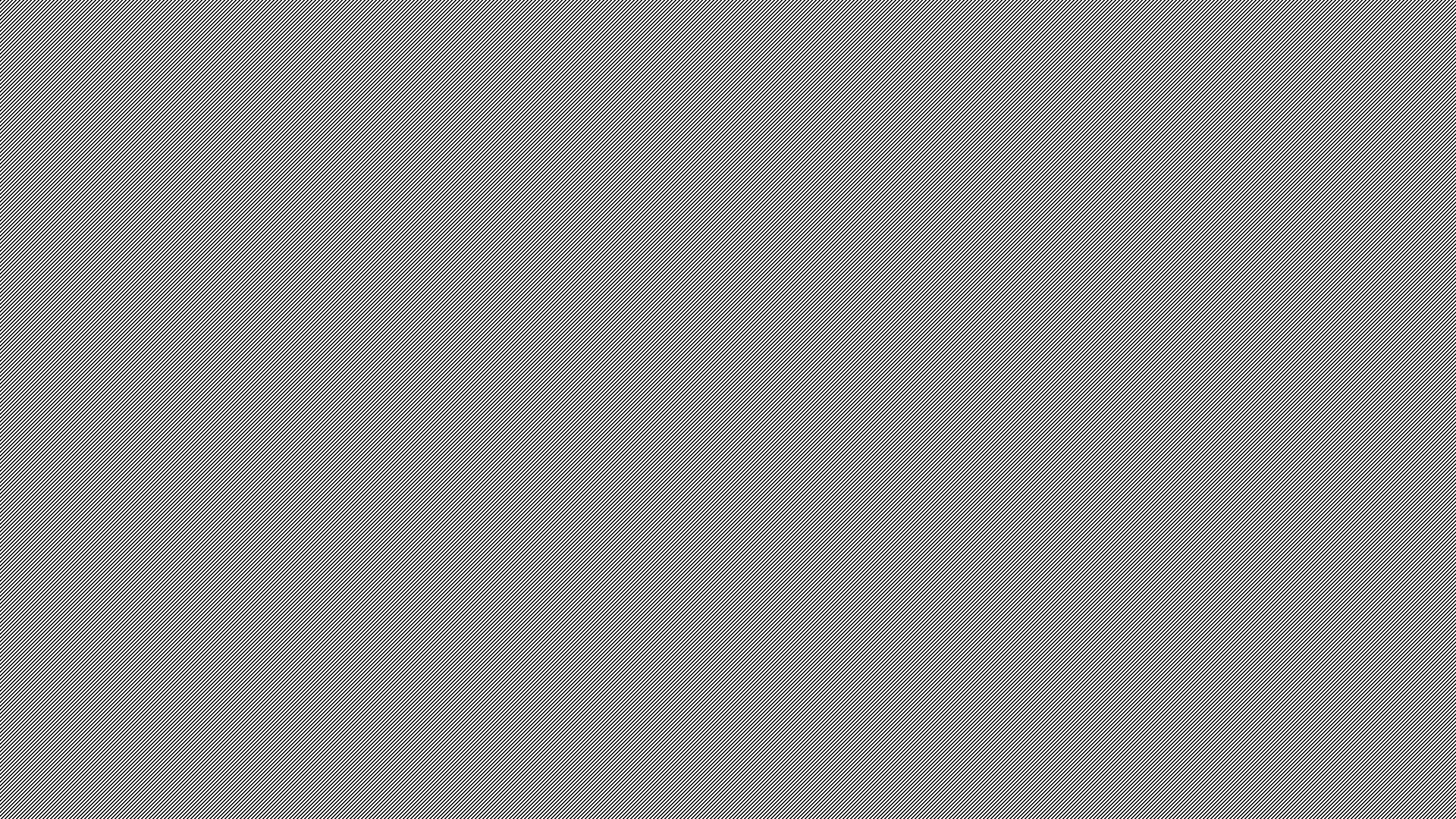 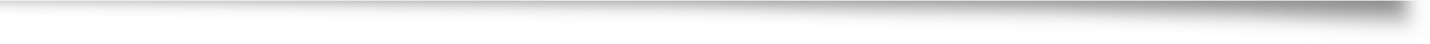 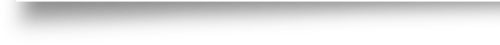 Testo Unico sulla Sicurezza
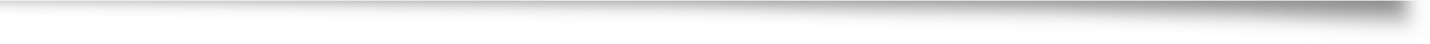 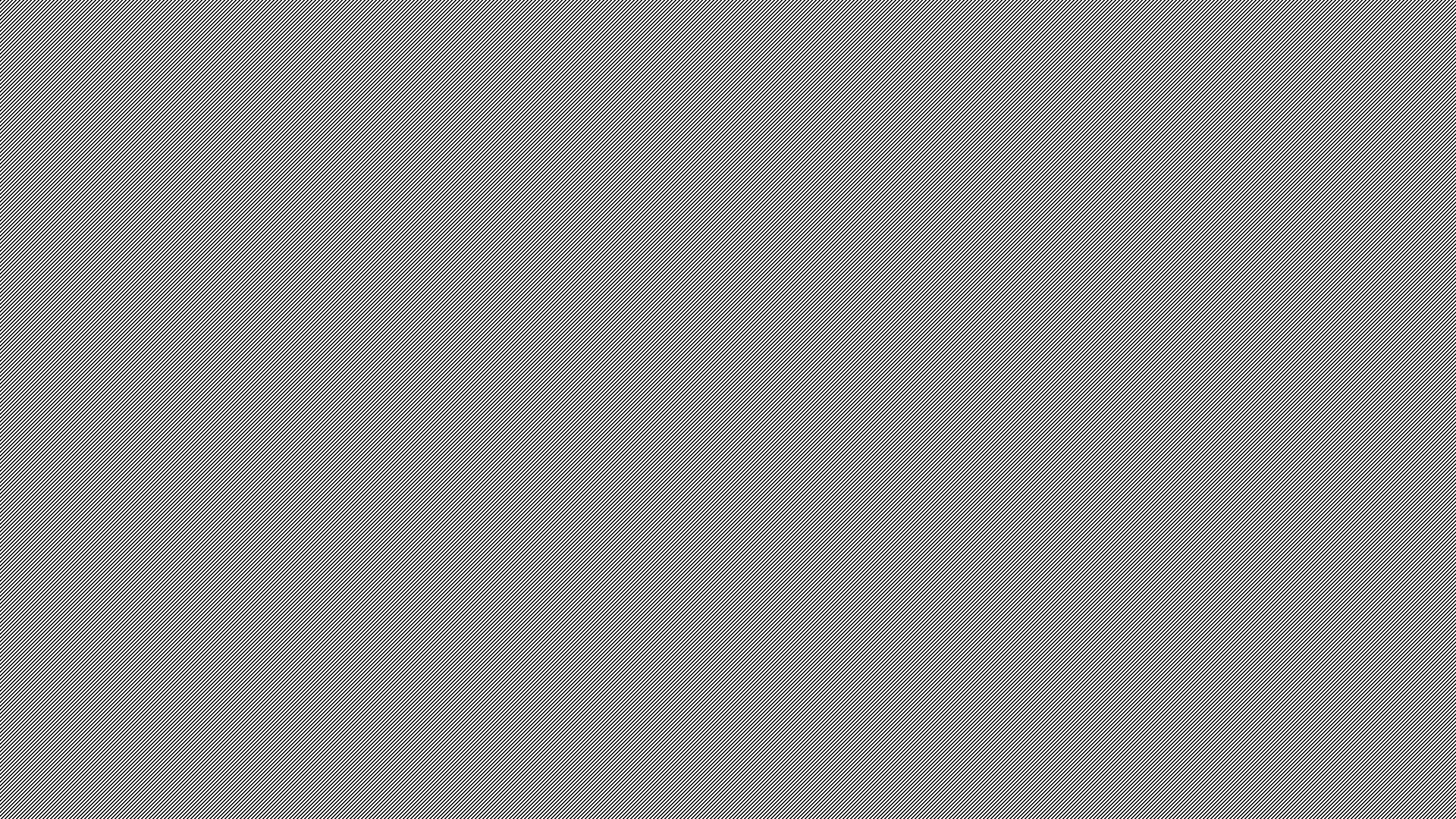 Campi di applicazione del D.Lgs.81/08
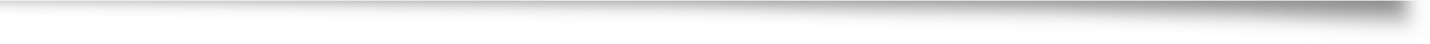 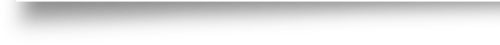 Soggetti equiparati ai lavoratori
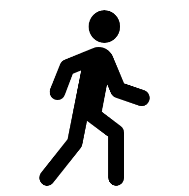 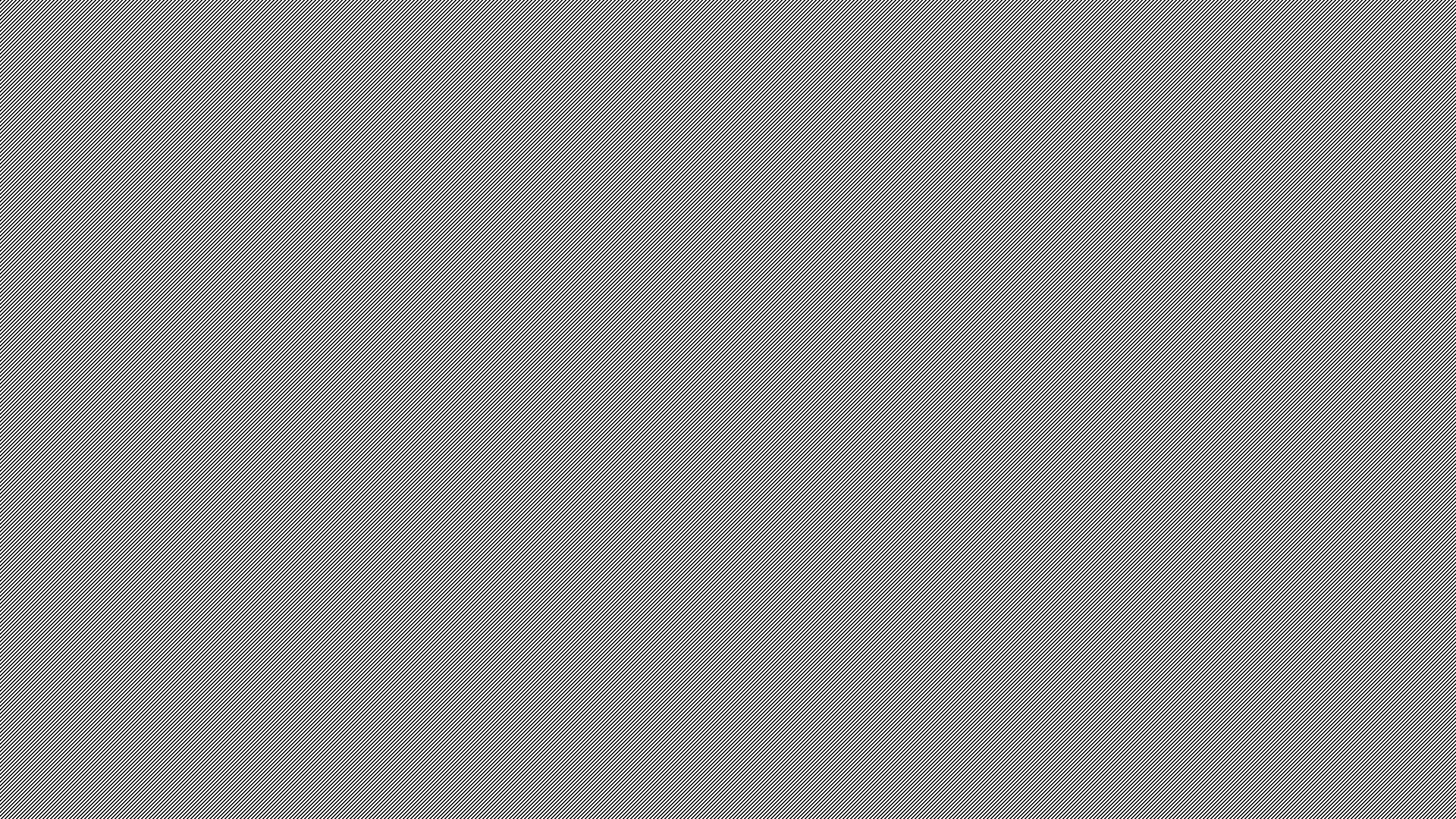 Obblighi dell’Utilizzatore
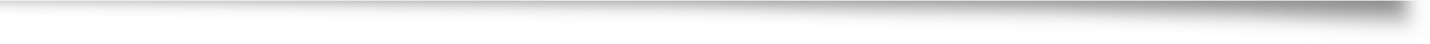 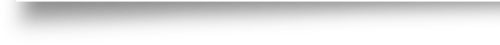 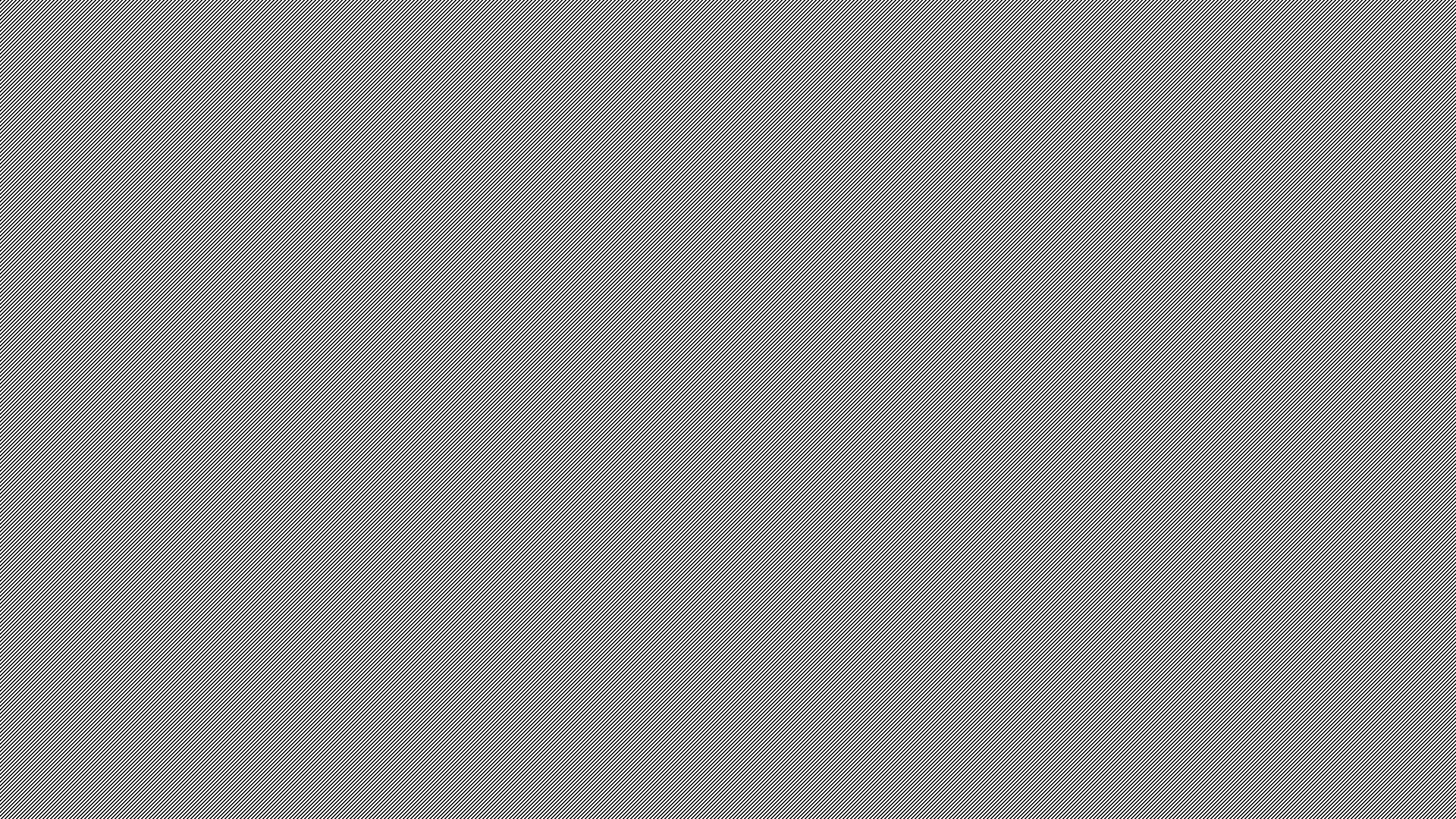 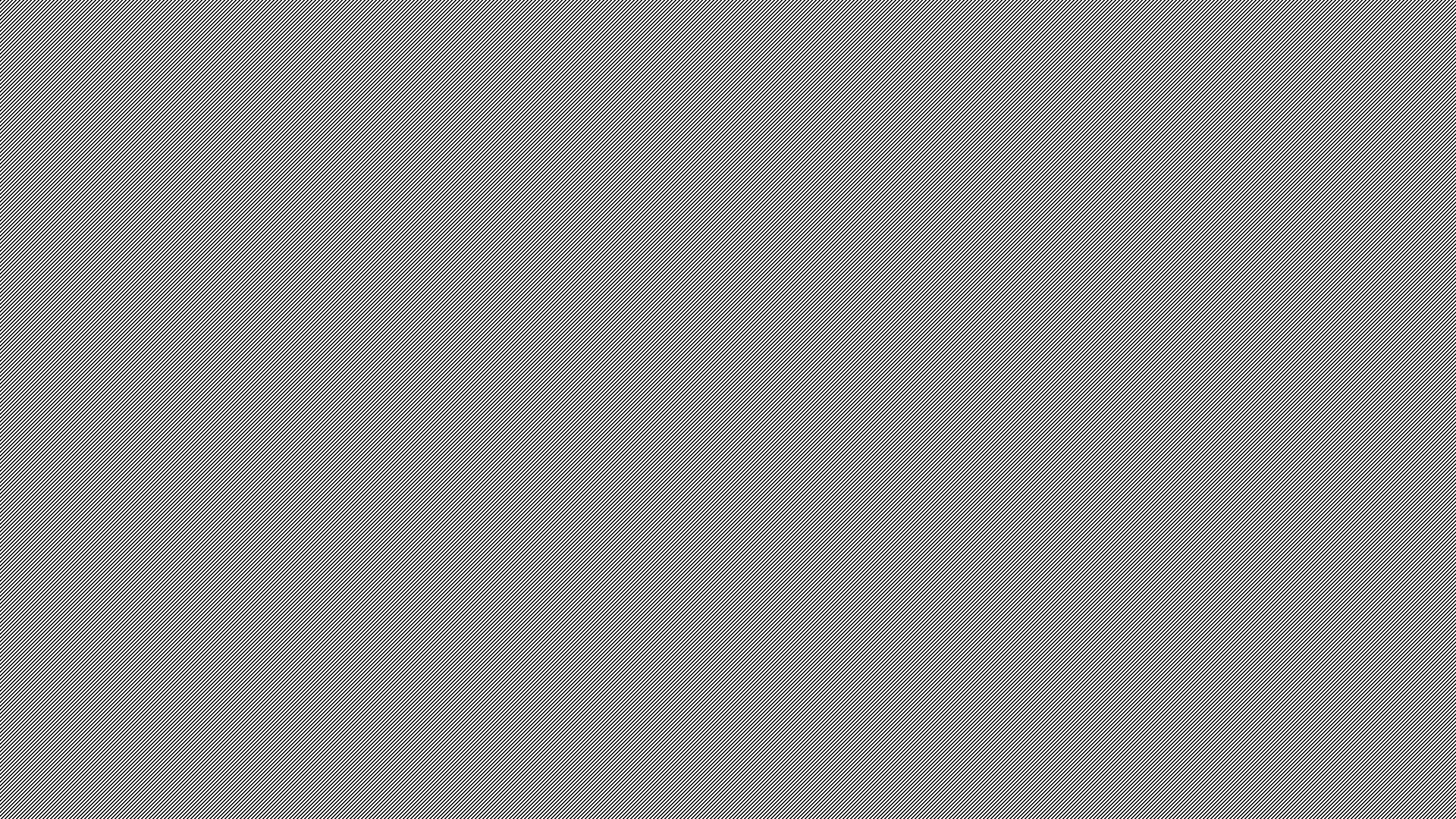 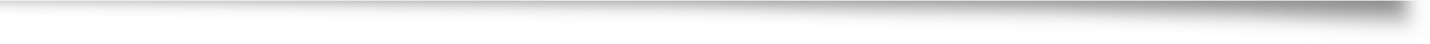 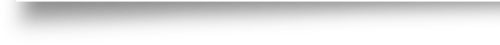 Applicazione del decreto
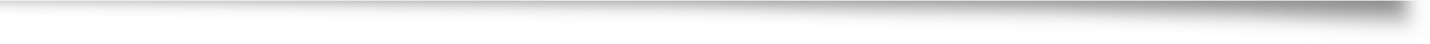 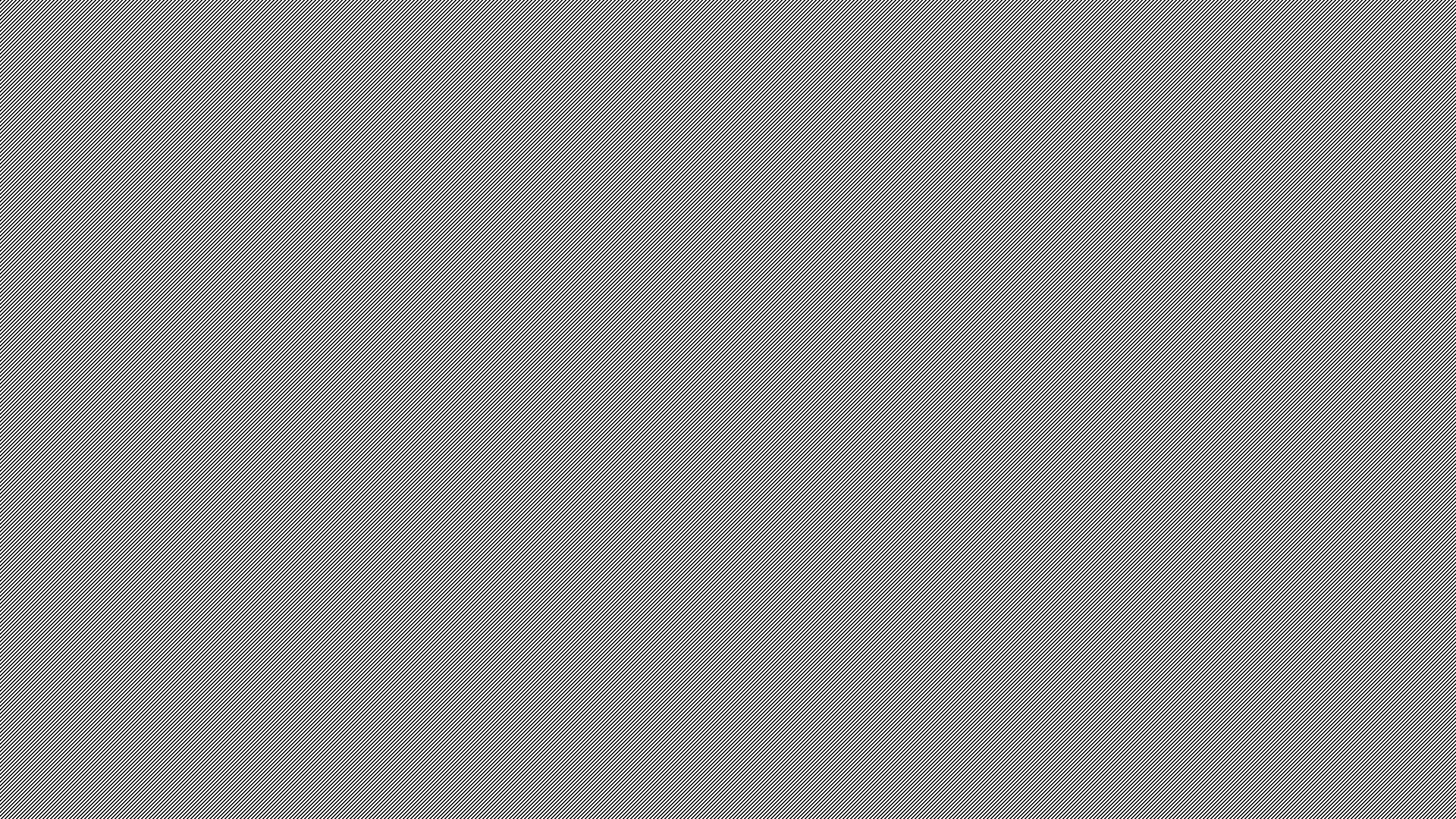 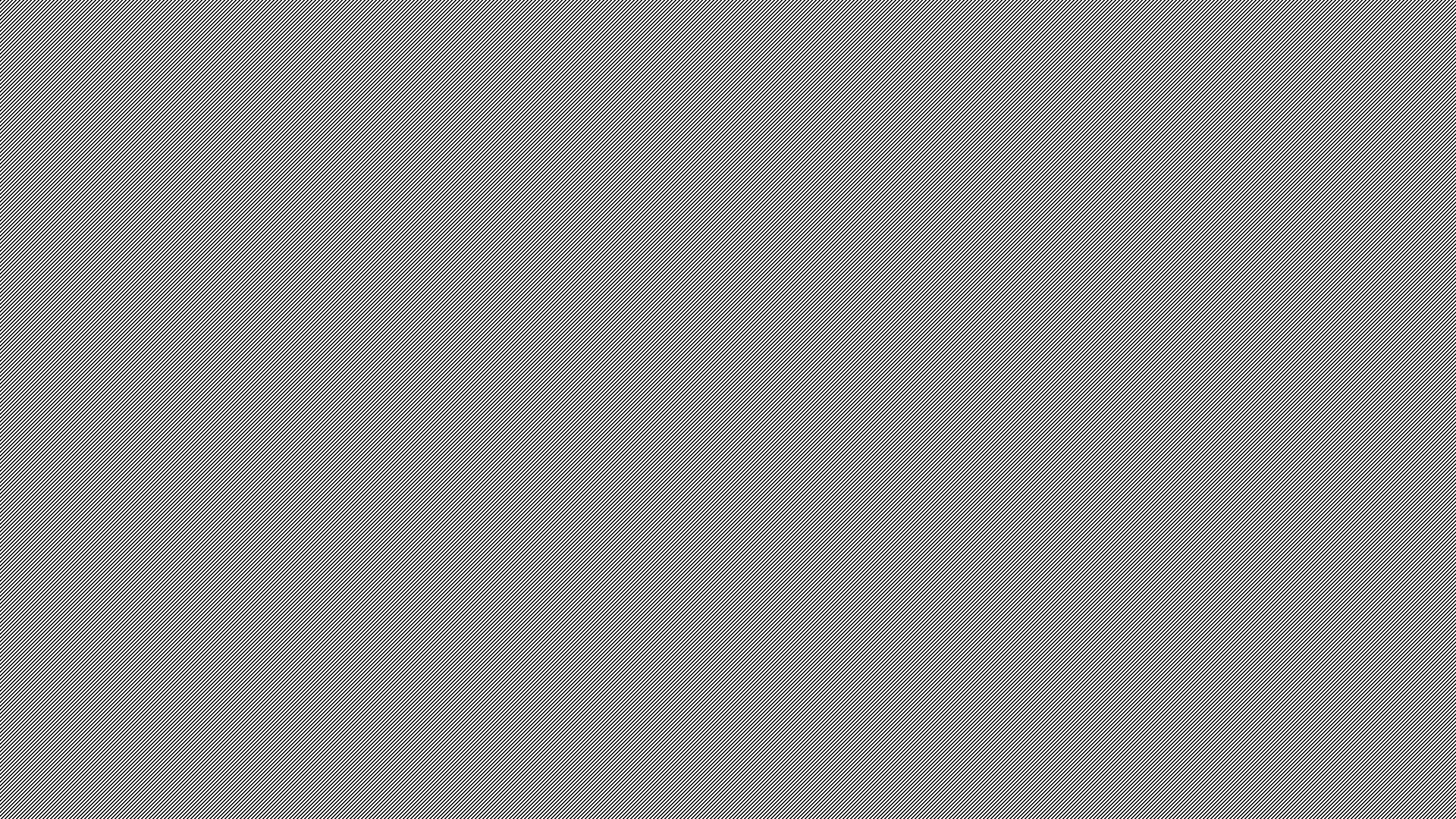 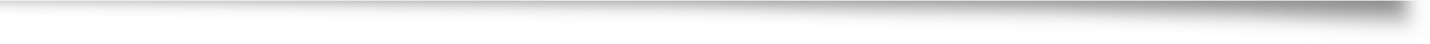 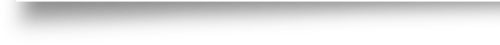 Danno
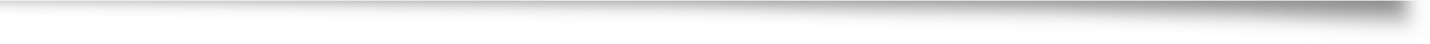 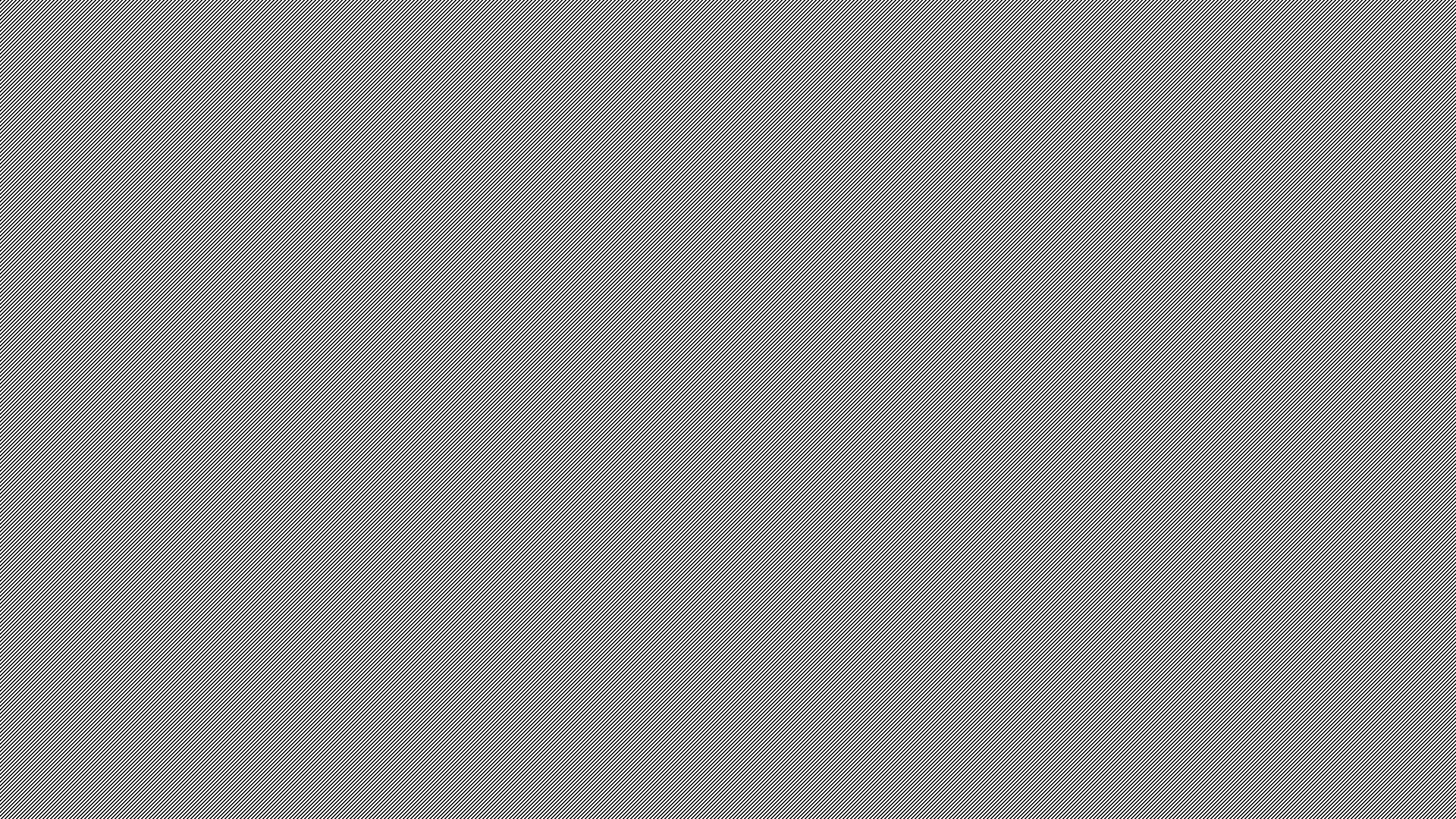 Fattori che contribuiscono al verificarsi di infortuni e/o malattie
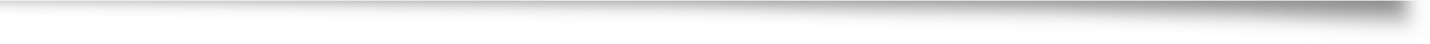 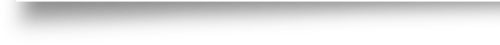 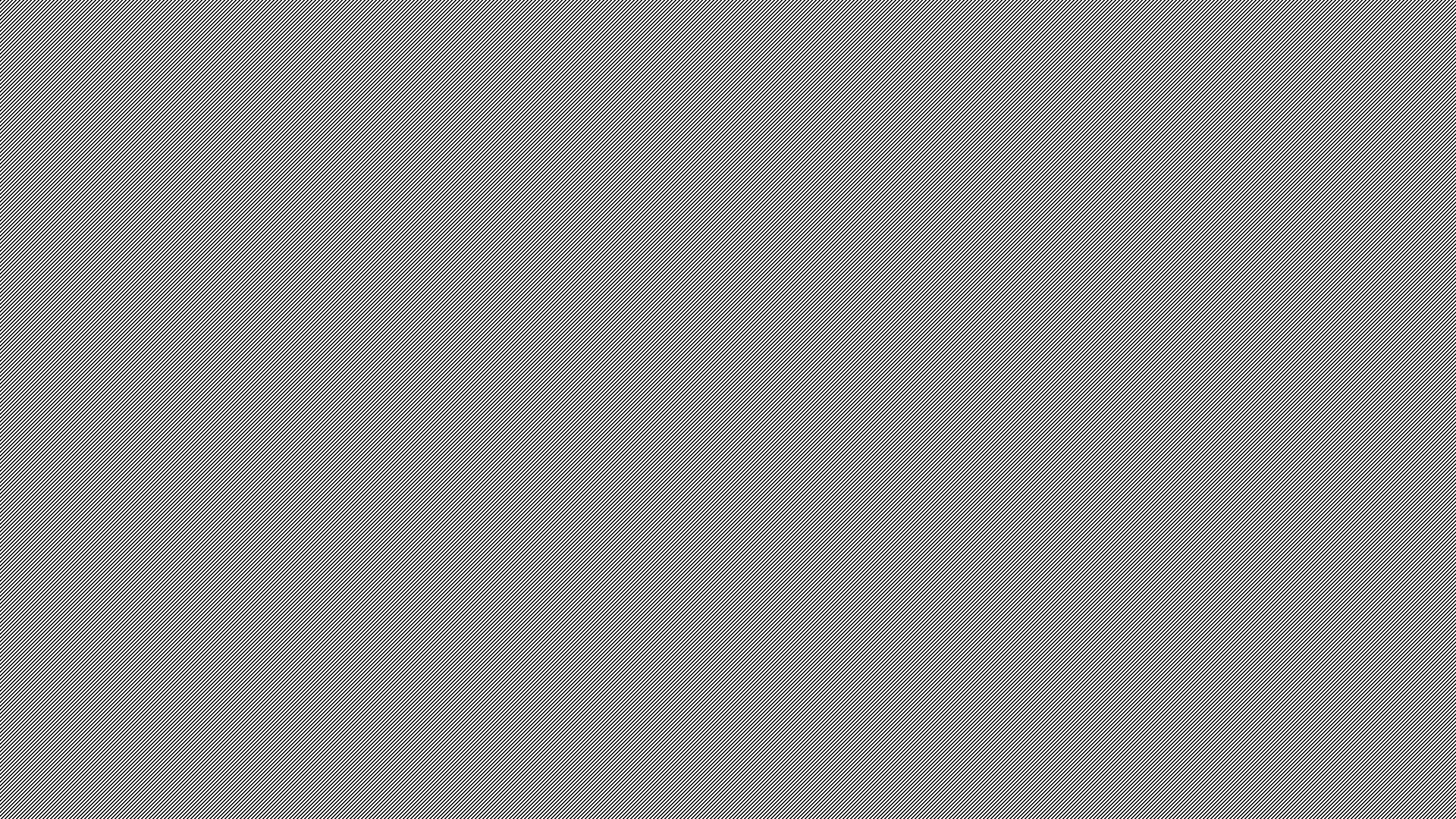 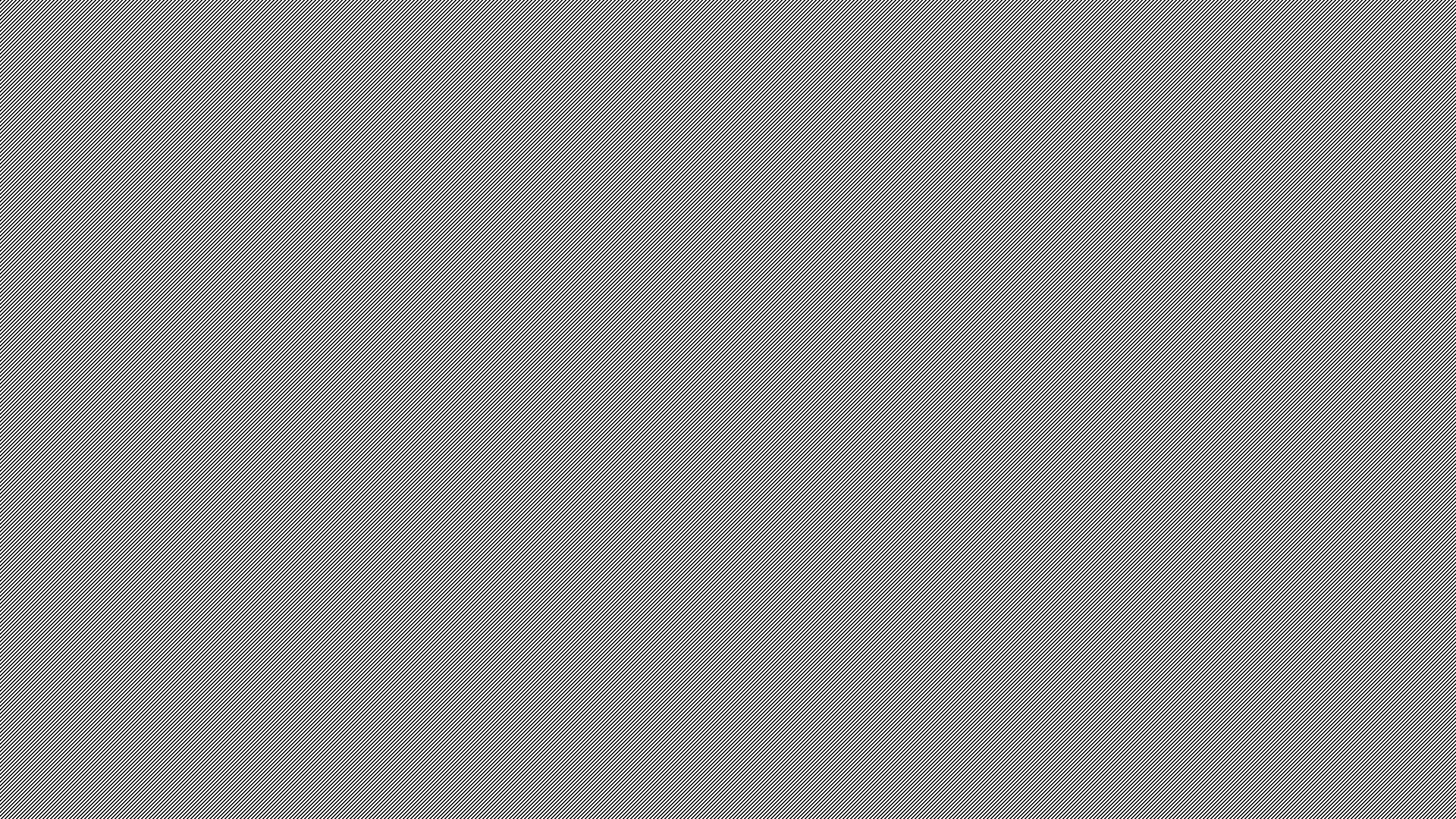 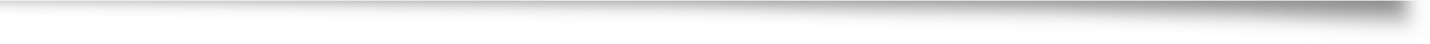 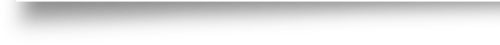 Differenza tra prevenzione e protezione
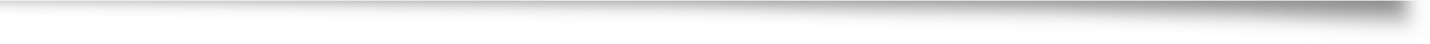 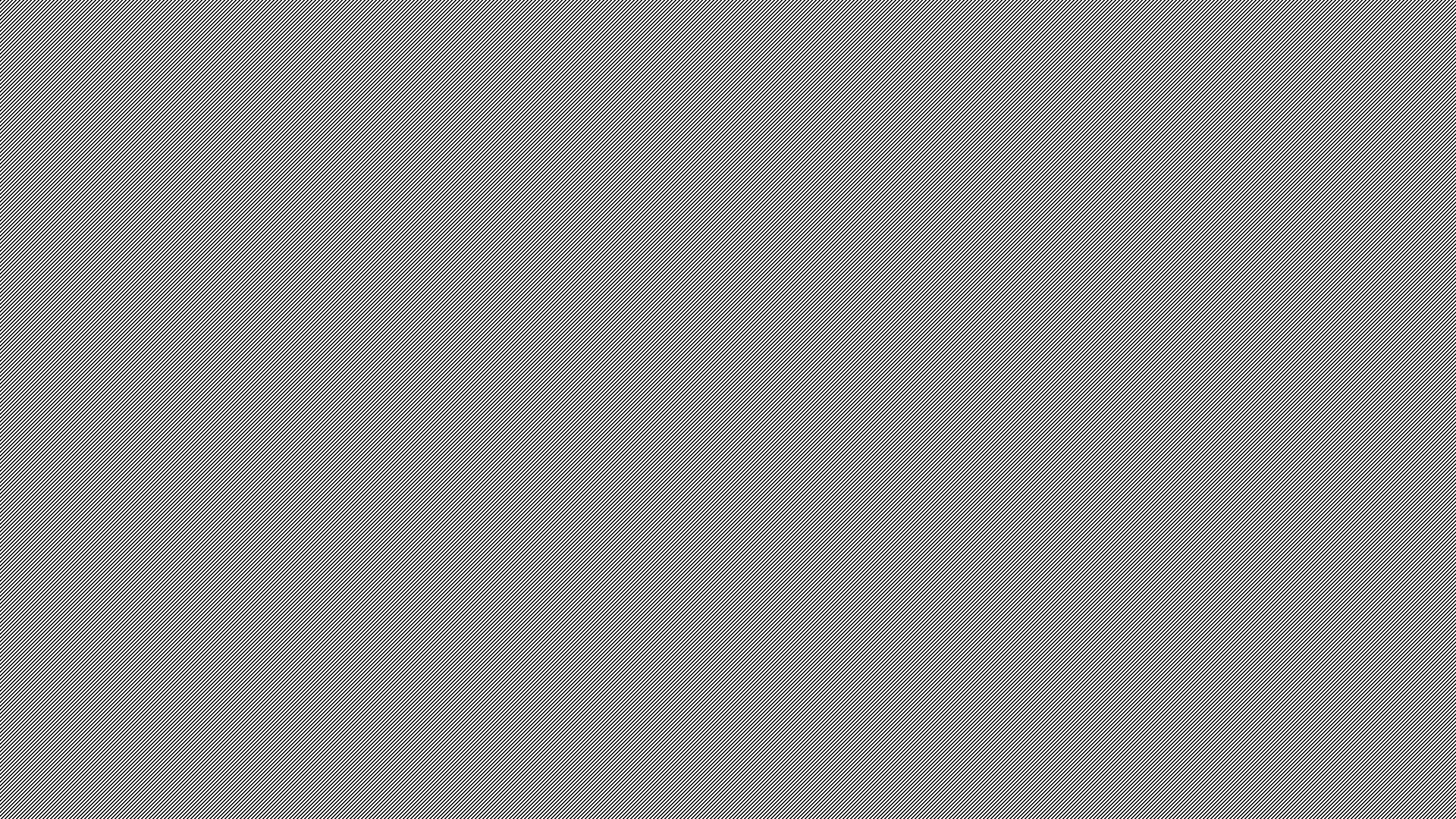 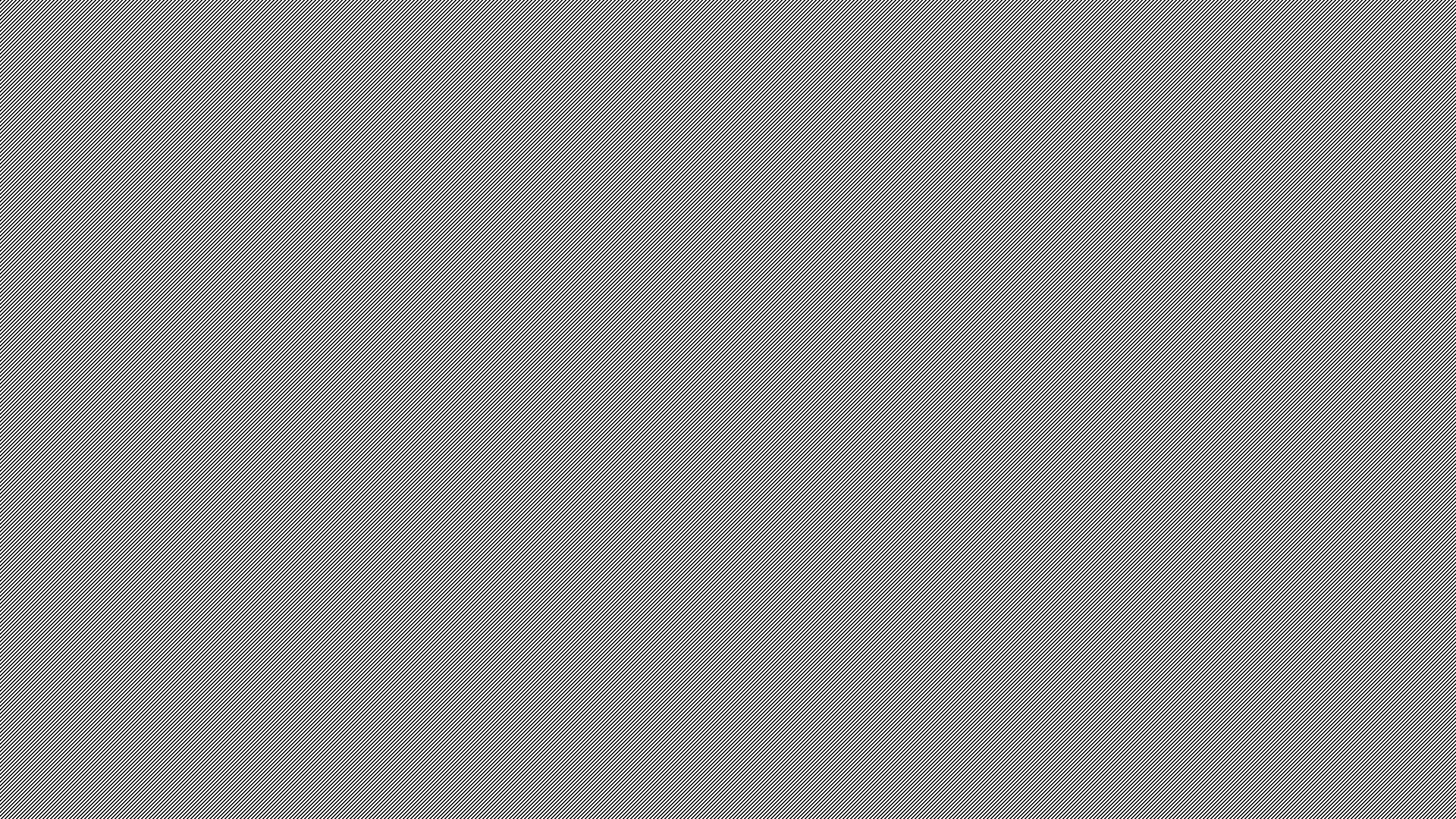 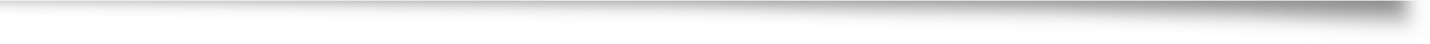 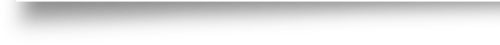 Prevenzione
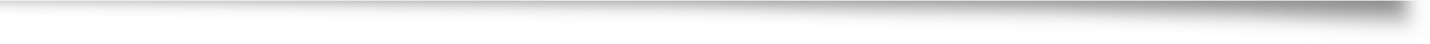 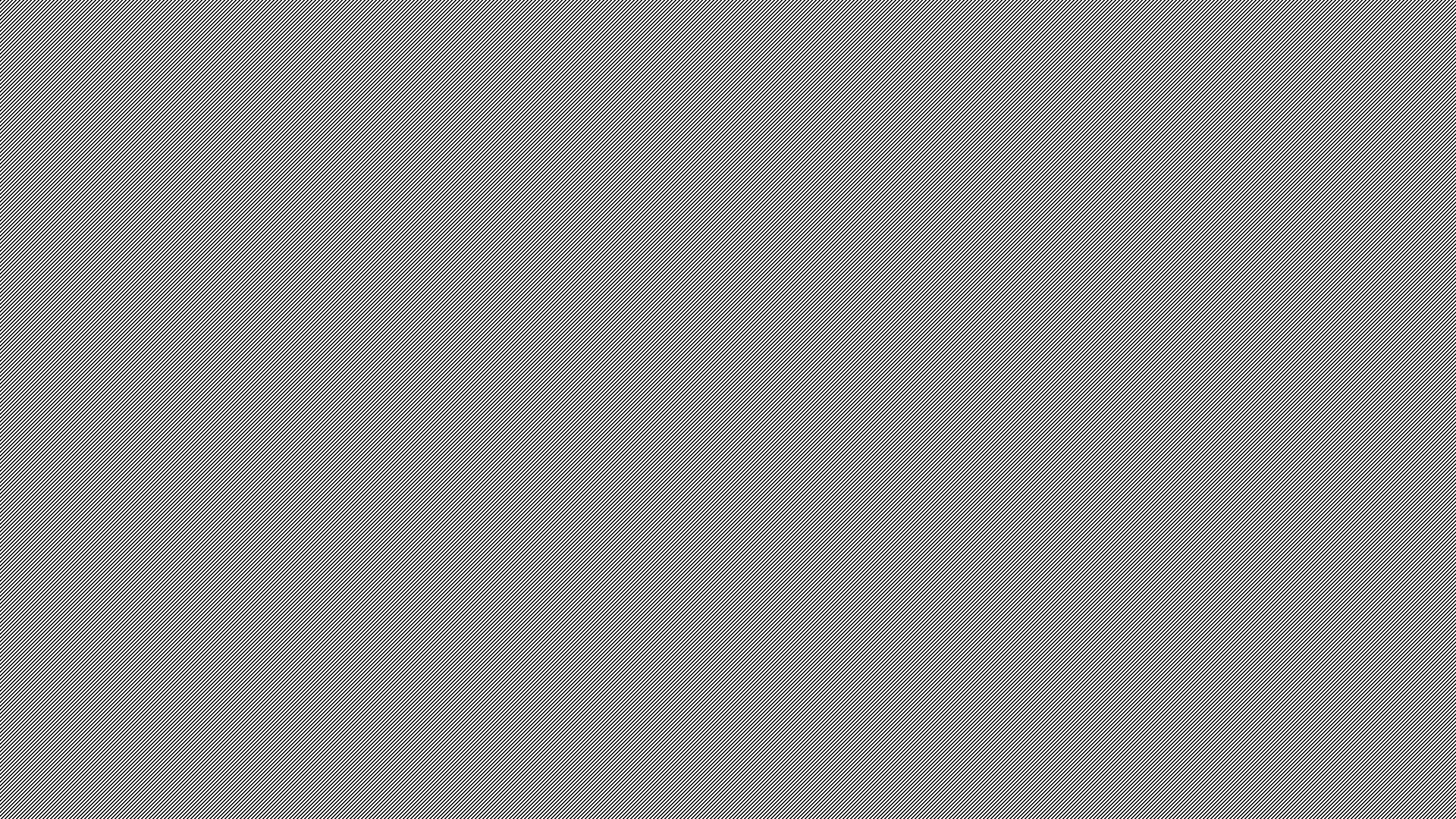 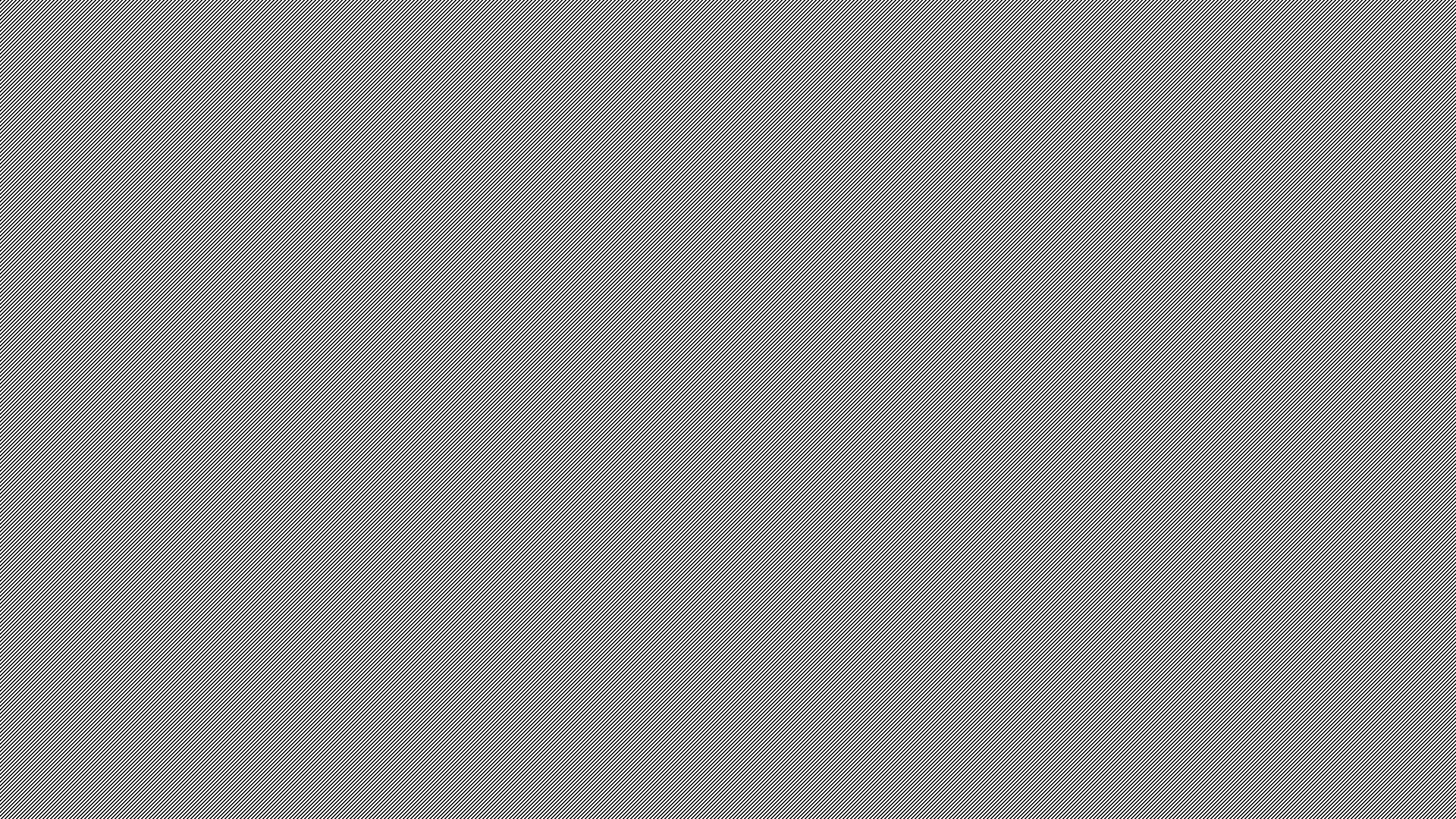 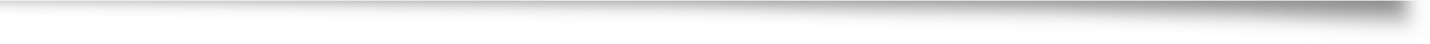 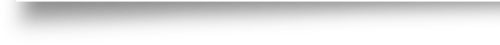 Misure
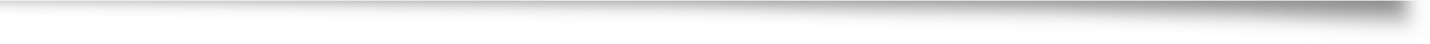 Valutazione dei rischi
Scale
Probabilità:
Entità del danno:
Gravissimo(4)
Grave(3)
Medio(2)
Lieve(1)
Altamente probabile(valore 4)
Probabile(3)
Poco probabile(2)
Improbabile(1)
Valutazione dei rischi
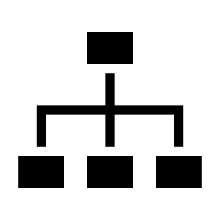 La combinazione matriciale delle due stime permette di valutare, ovvero stimare, il rischio come basso, medio, alto o altissimo.
In funzione dell’entità stimata occorre intervenire sui fattori probabilità e/o entità per eliminare, se possibile, o comunque ridurre il rischio ad un livello accettabile.
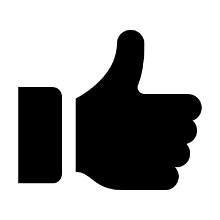 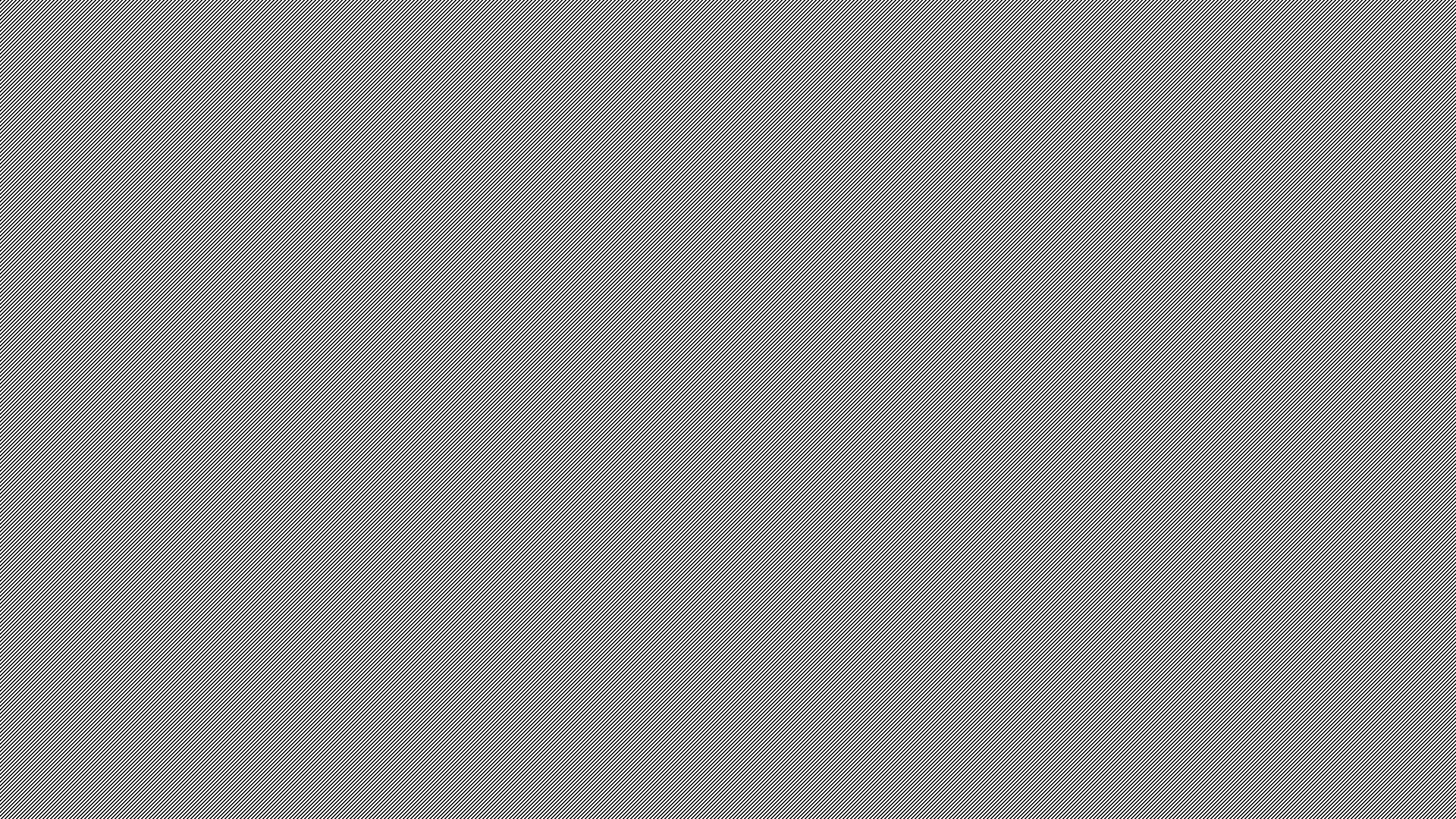 Il D.Lgs.81/08 sulla valutazione dei rschi impone che:
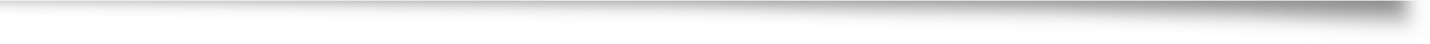 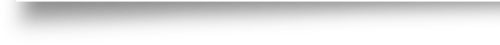 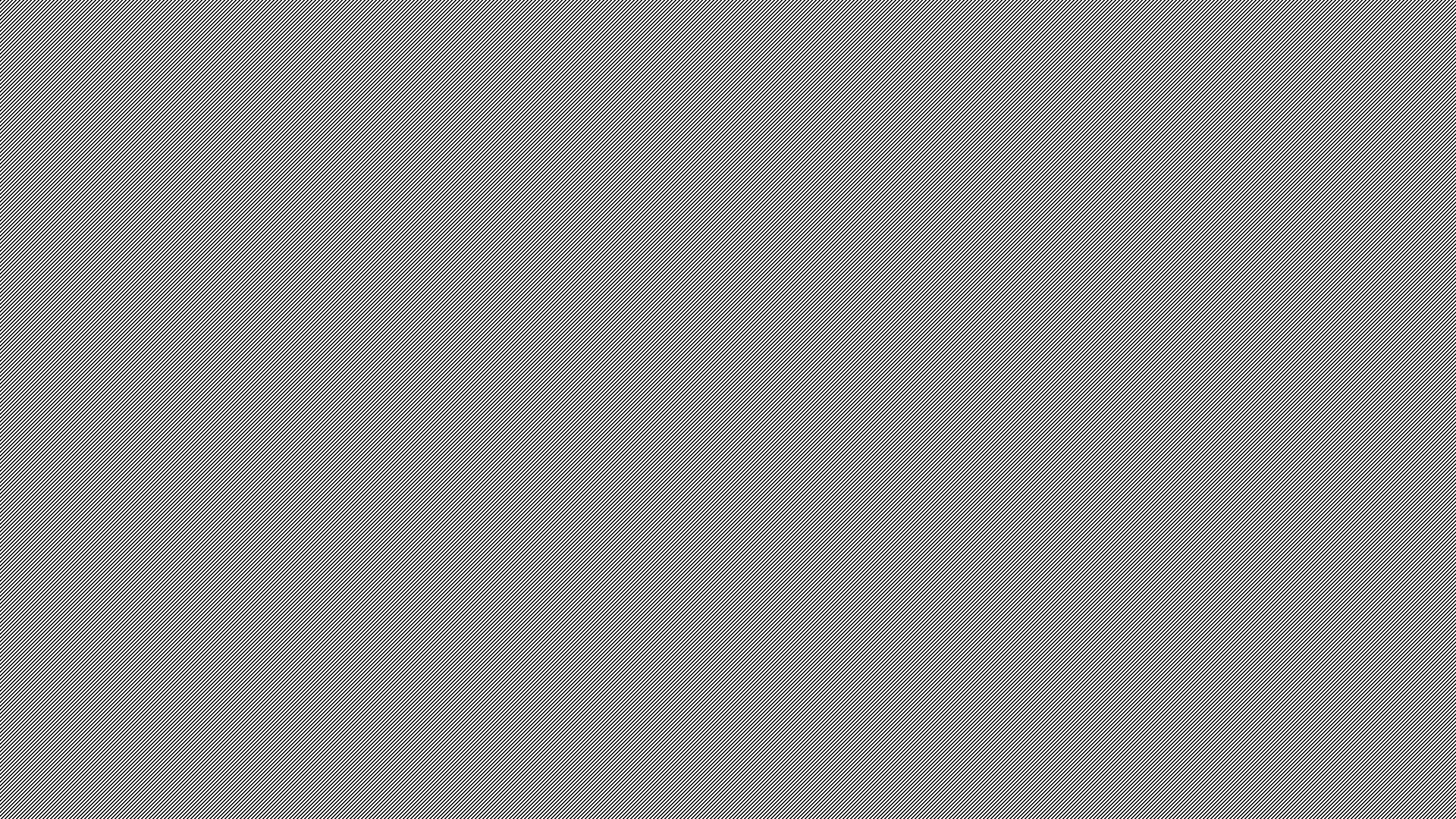 Concetti legati alla prevenzione
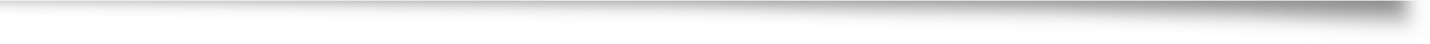 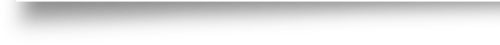 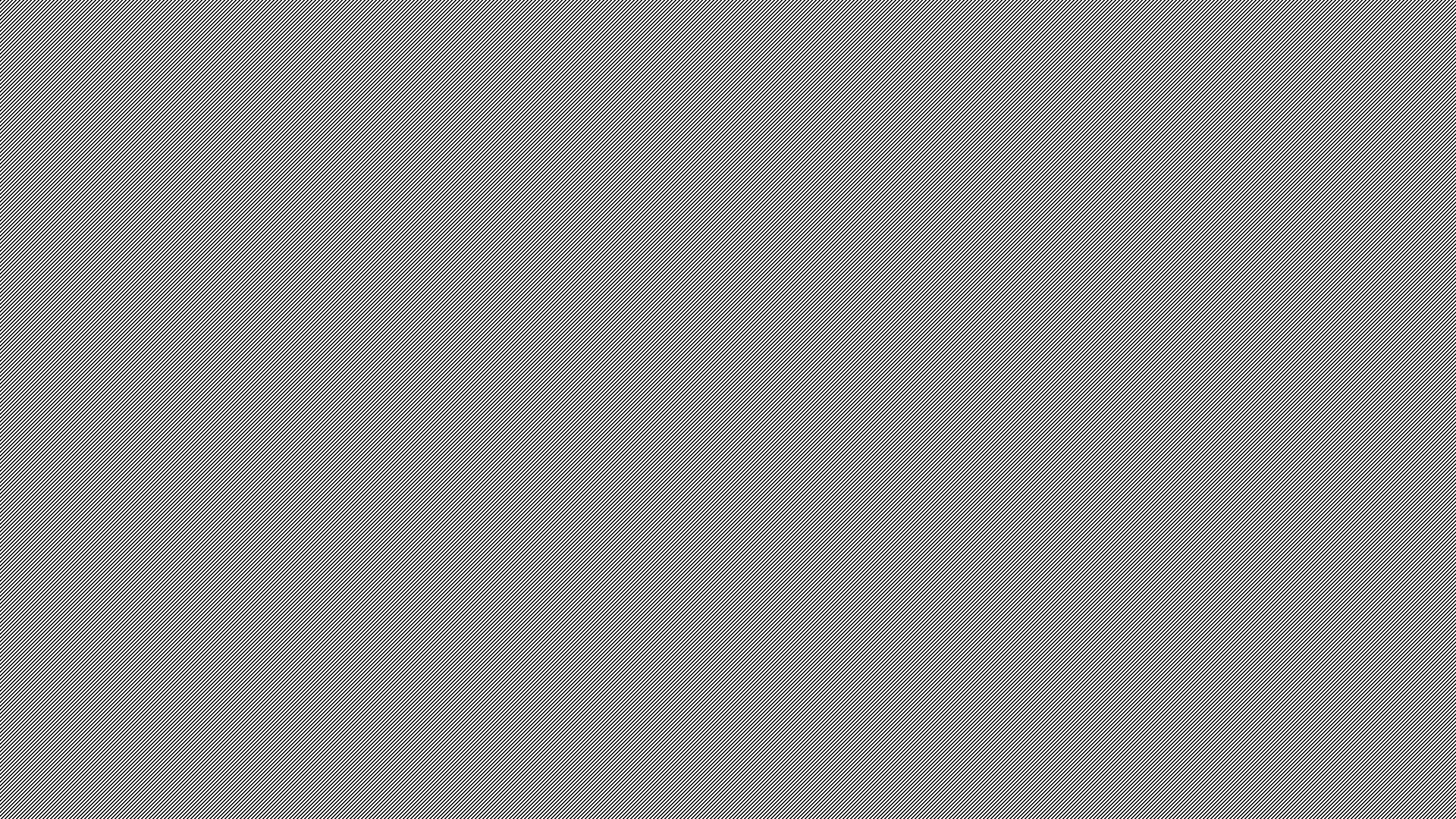 Malattia professionale
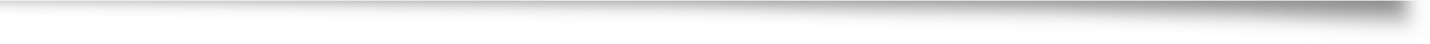 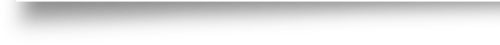 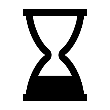 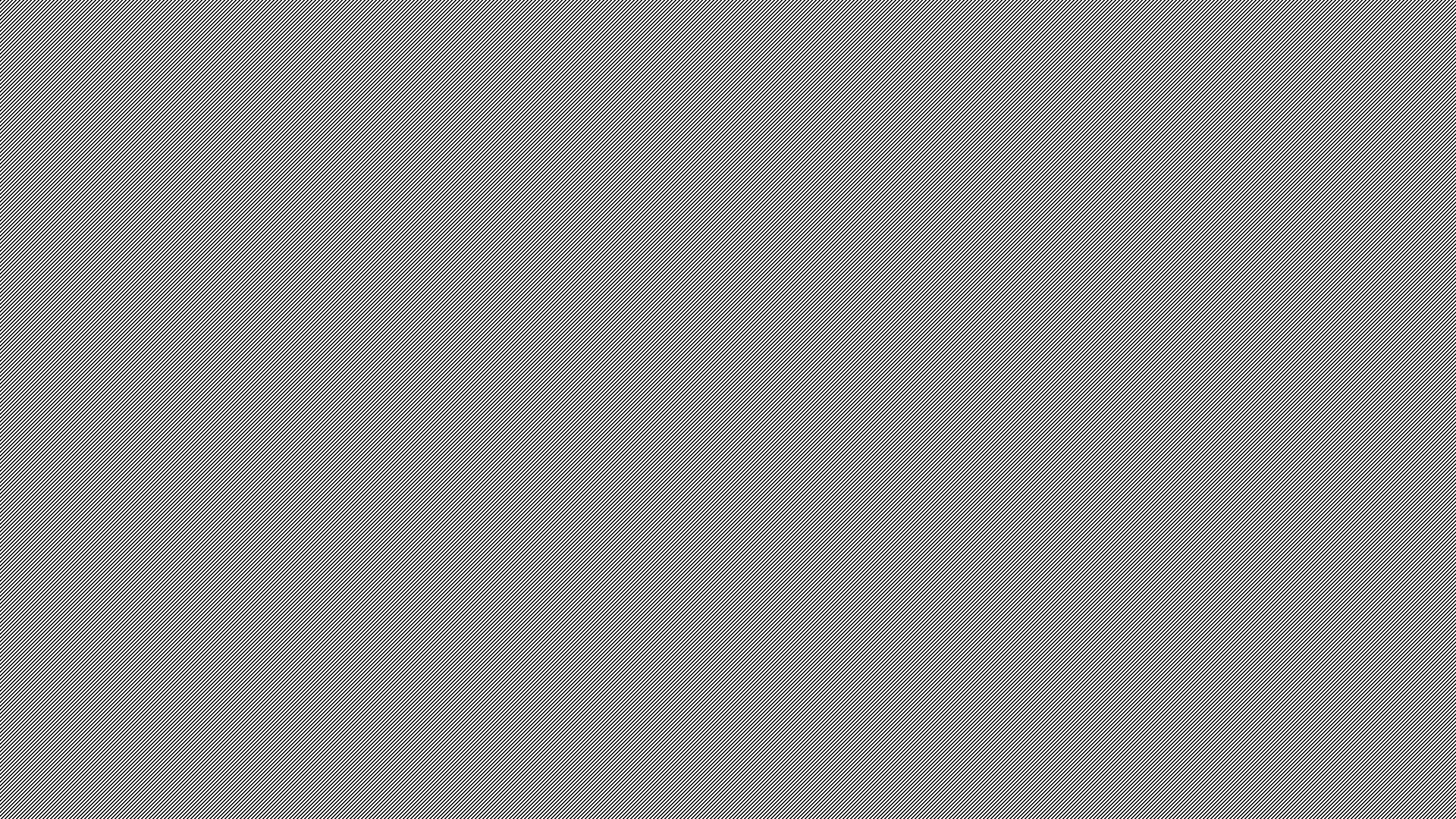 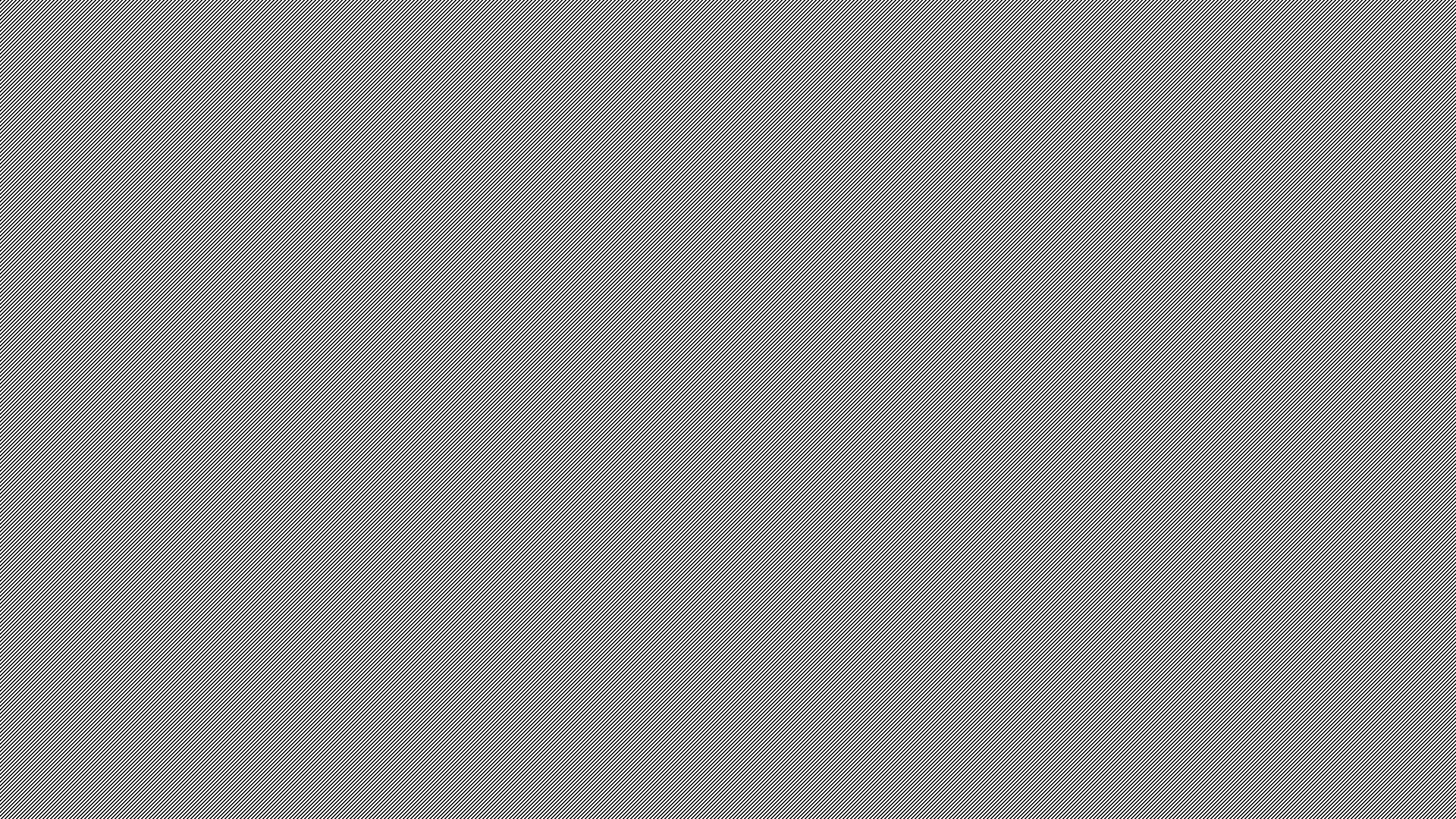 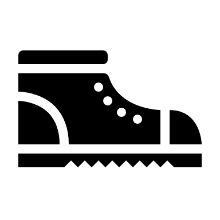 Strumenti di protezione attiva.
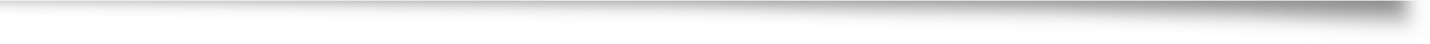 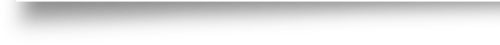 Protezione
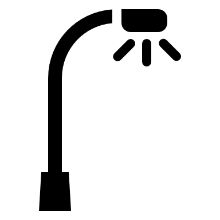 Strumenti di protezione passiva.
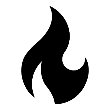 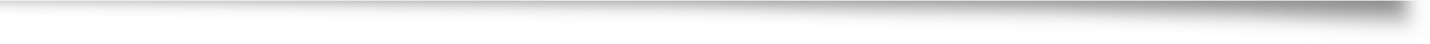 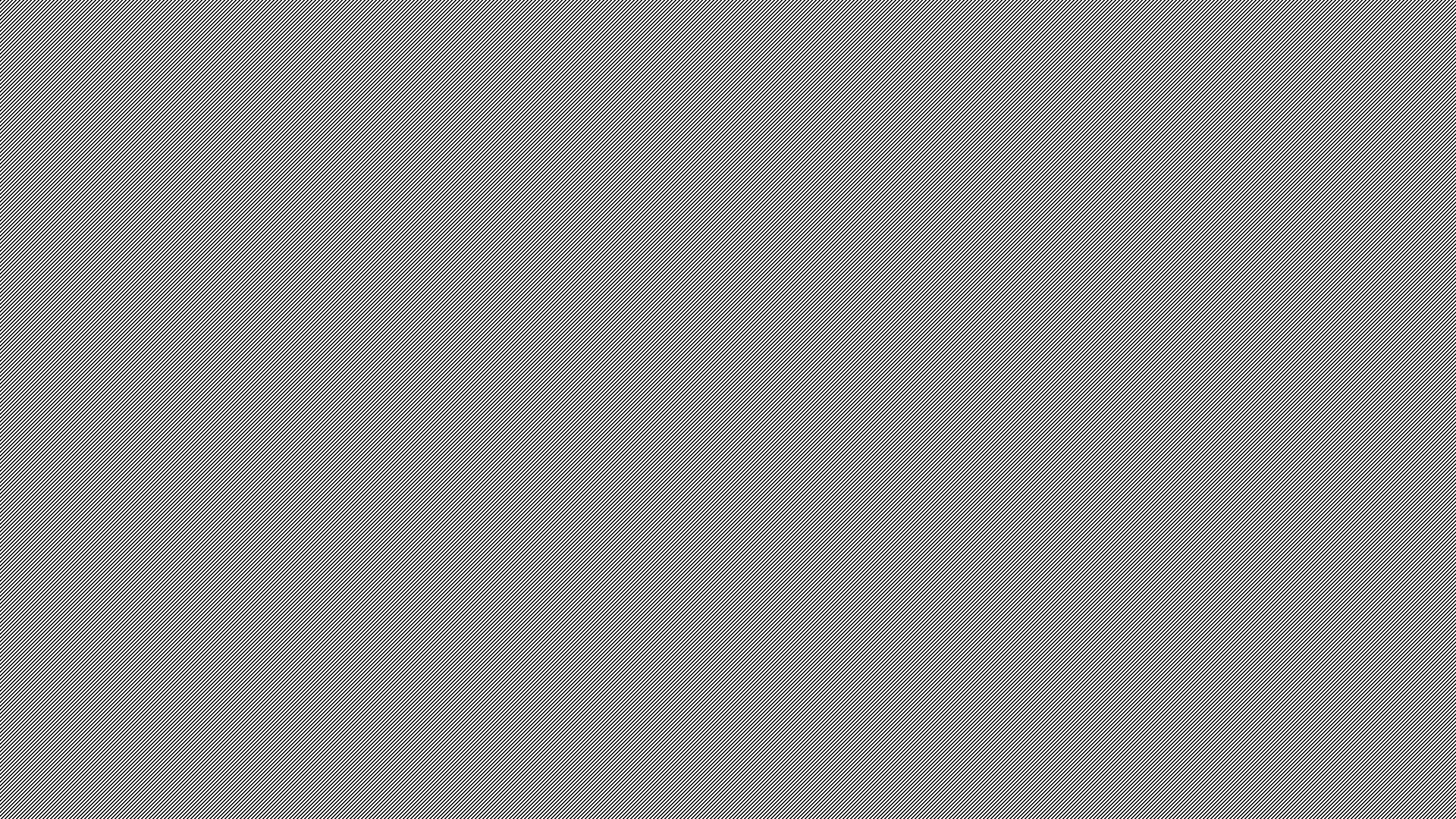 Strumenti di protezione attiva
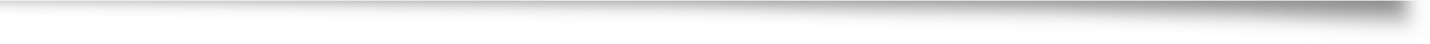 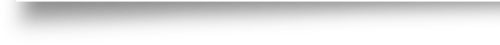 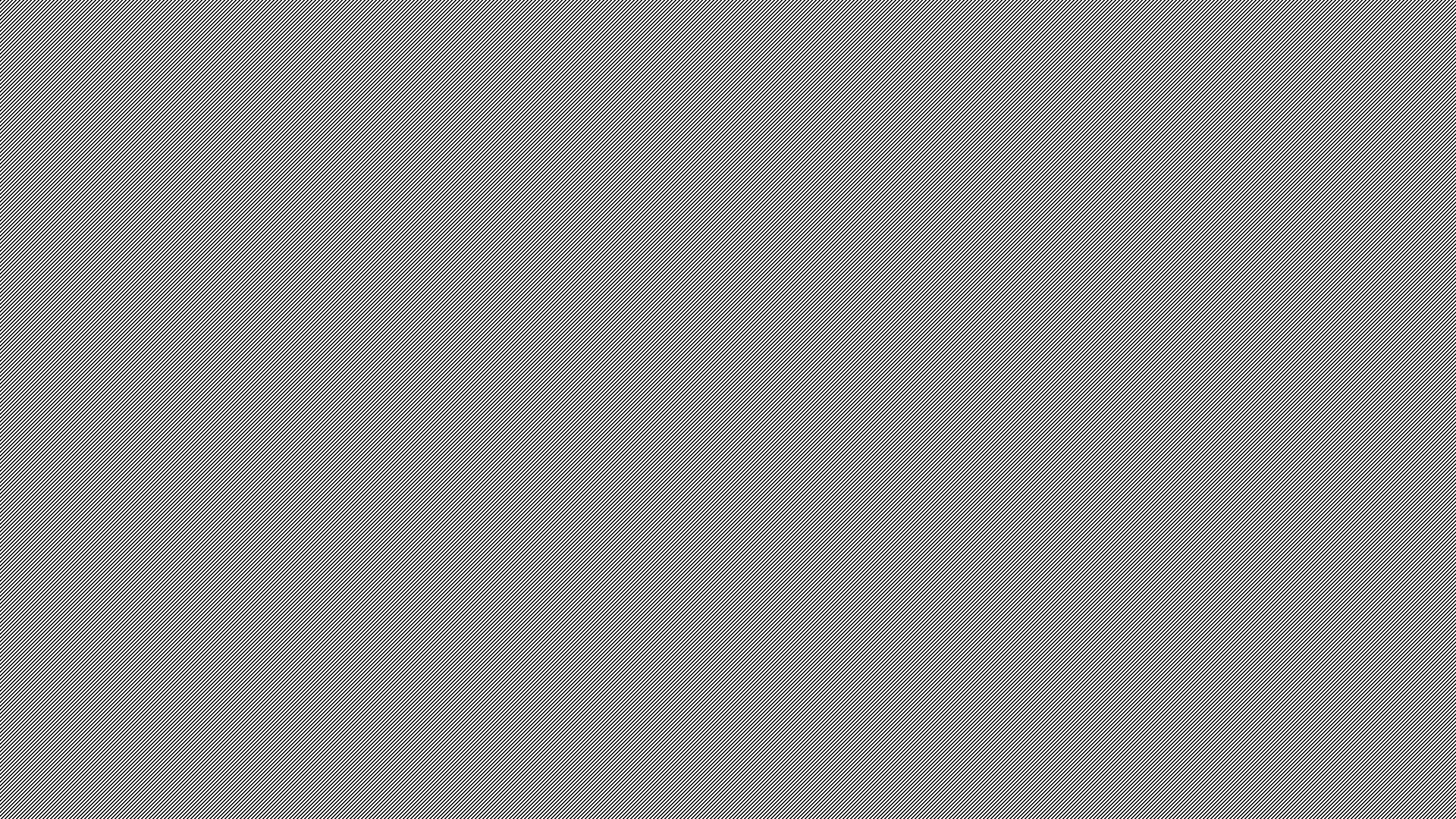 Strumenti di protezione passiva
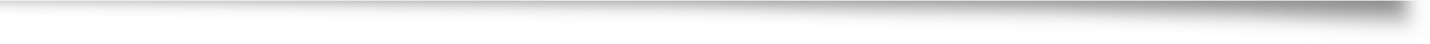 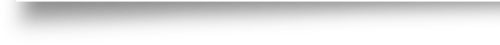 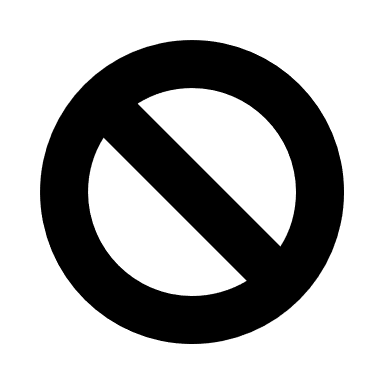 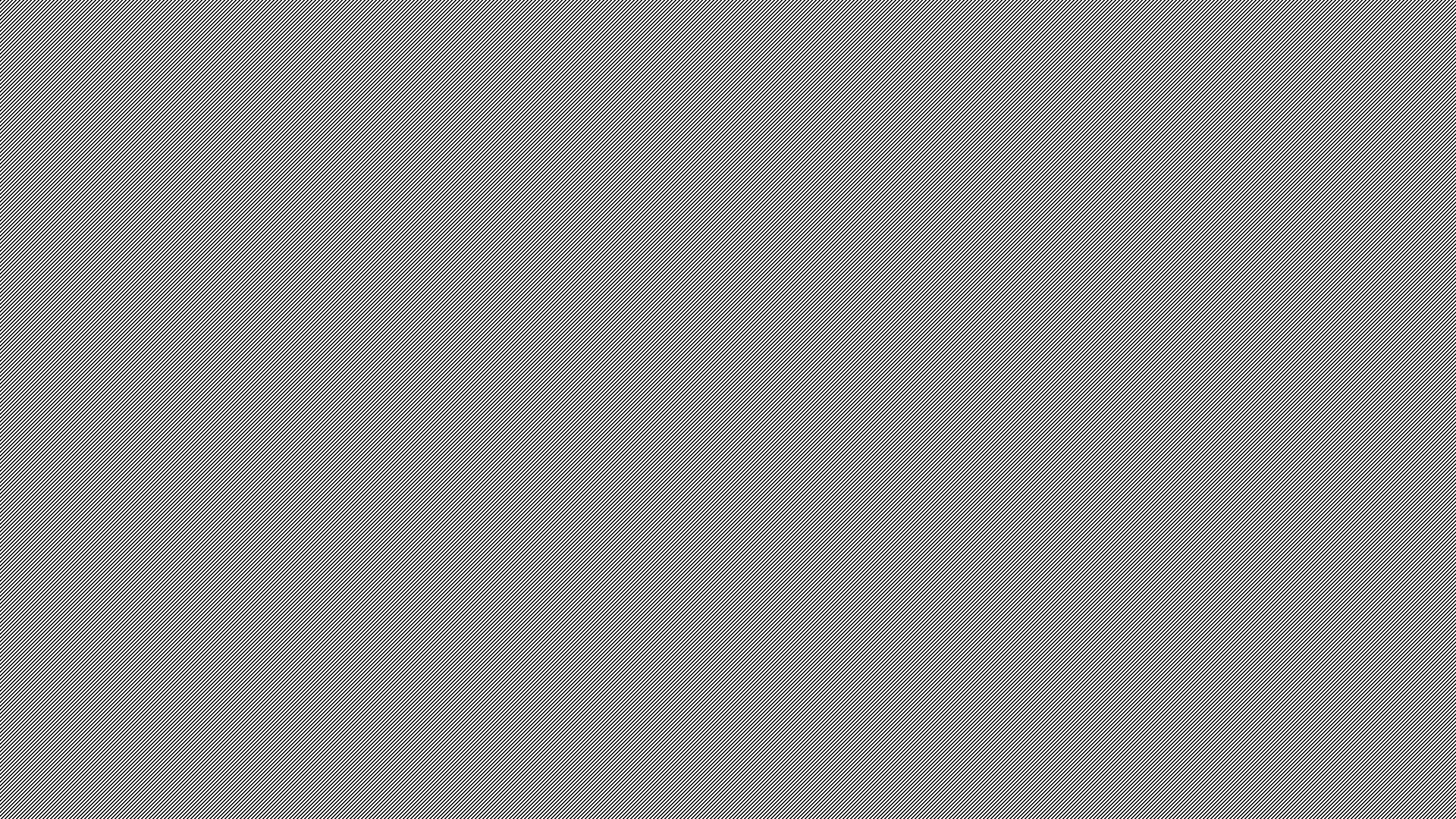 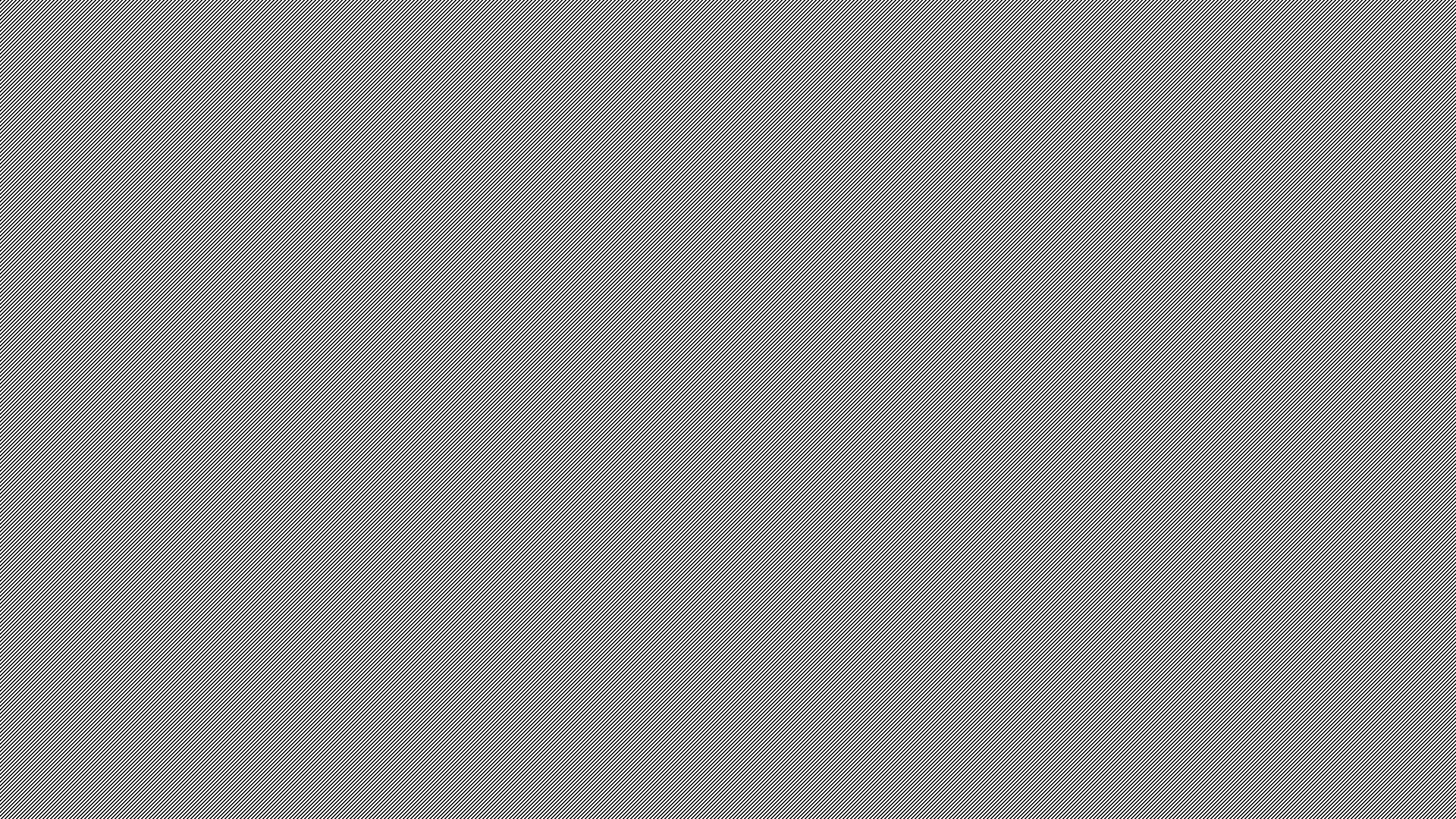 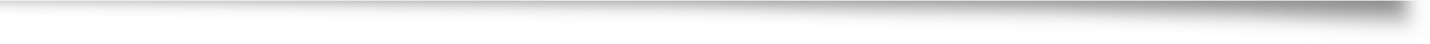 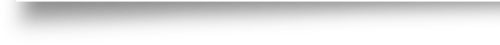 Attrezzature di lavoro
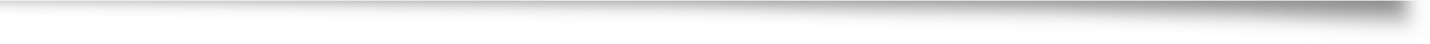 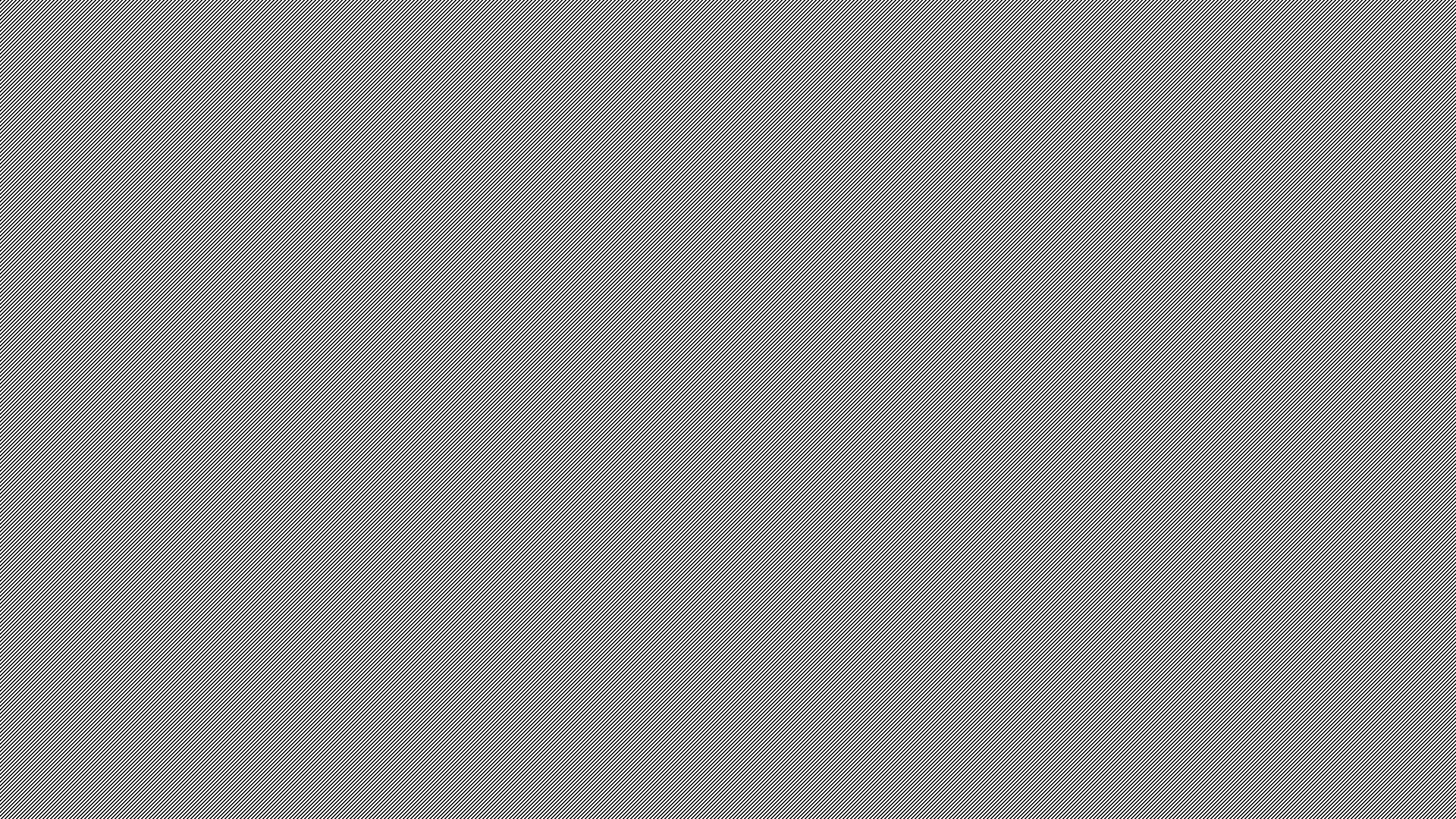 Pericolo
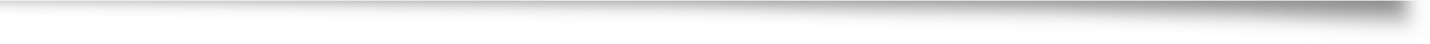 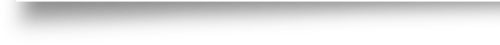 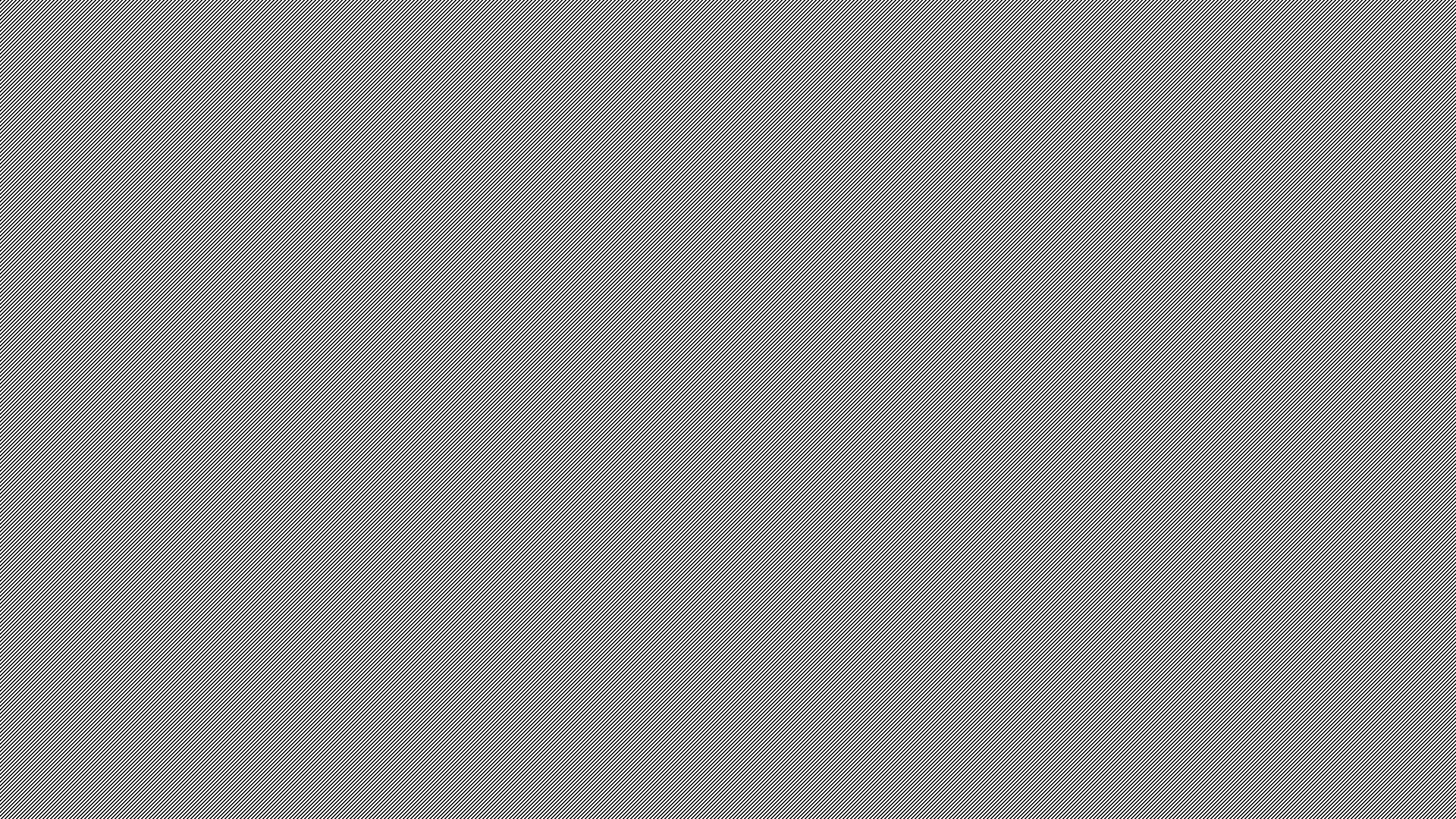 Rischio
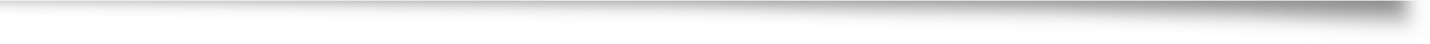 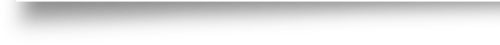 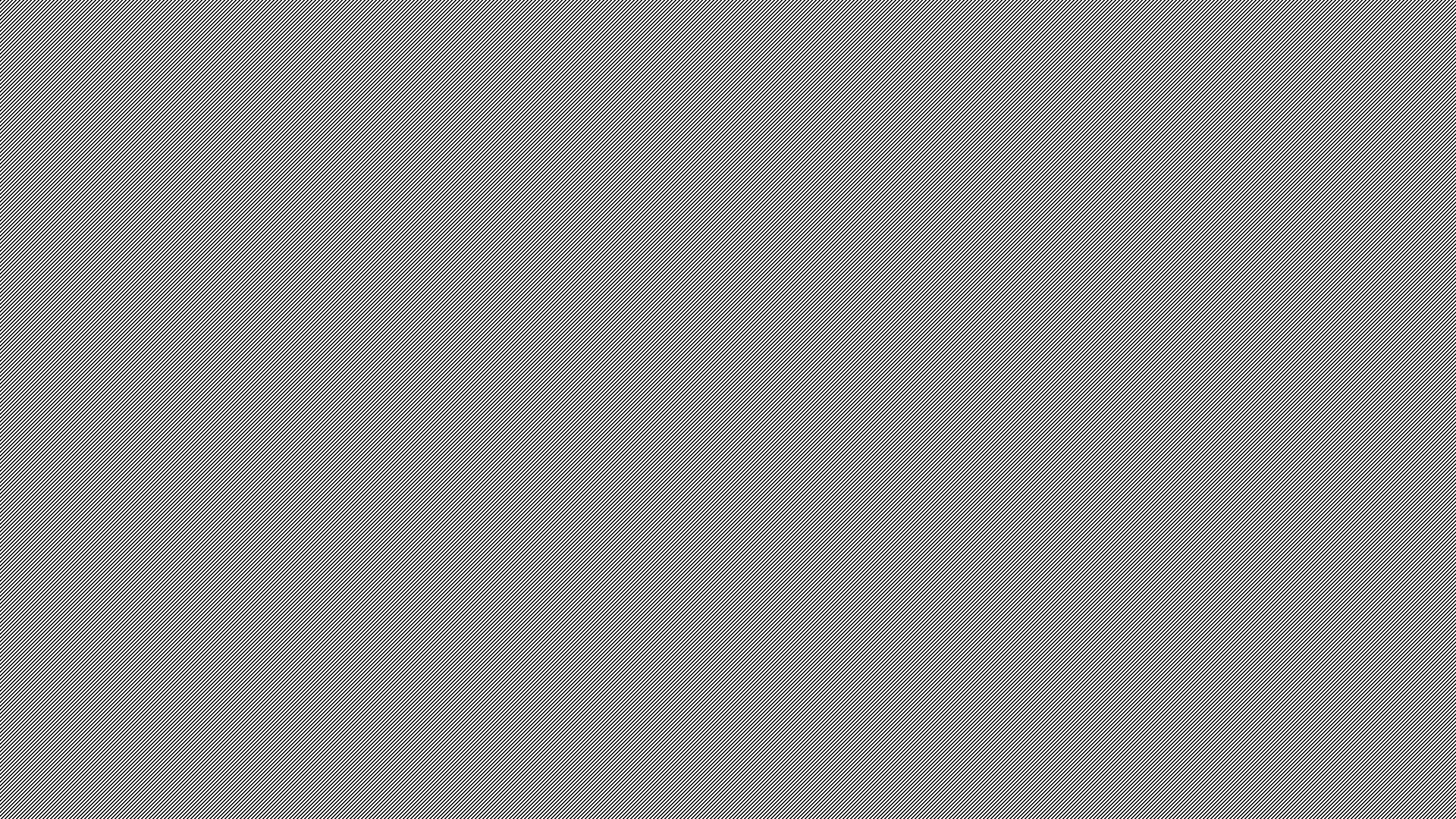 Tipi di rischio
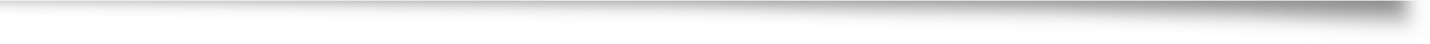 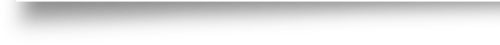 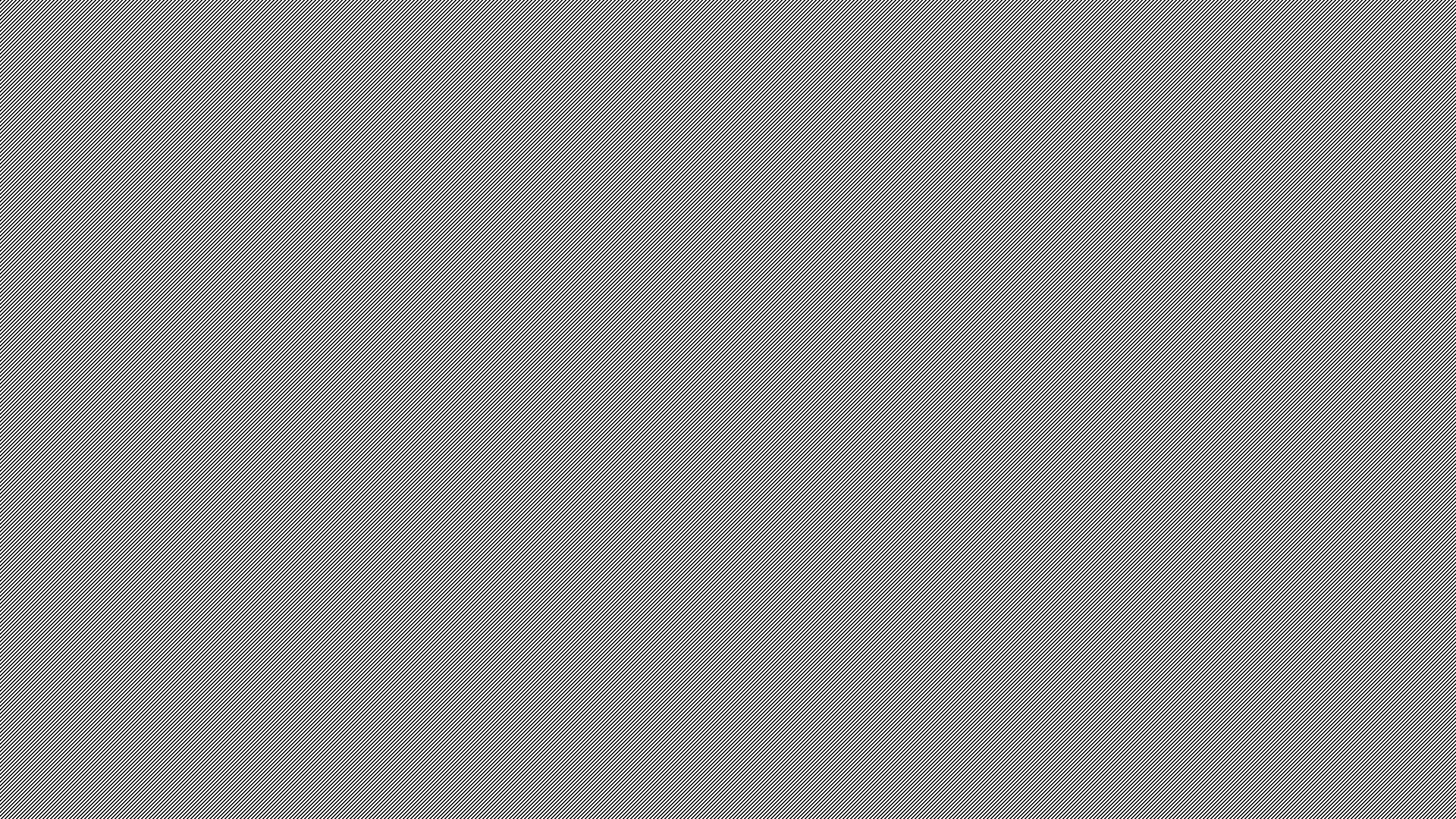 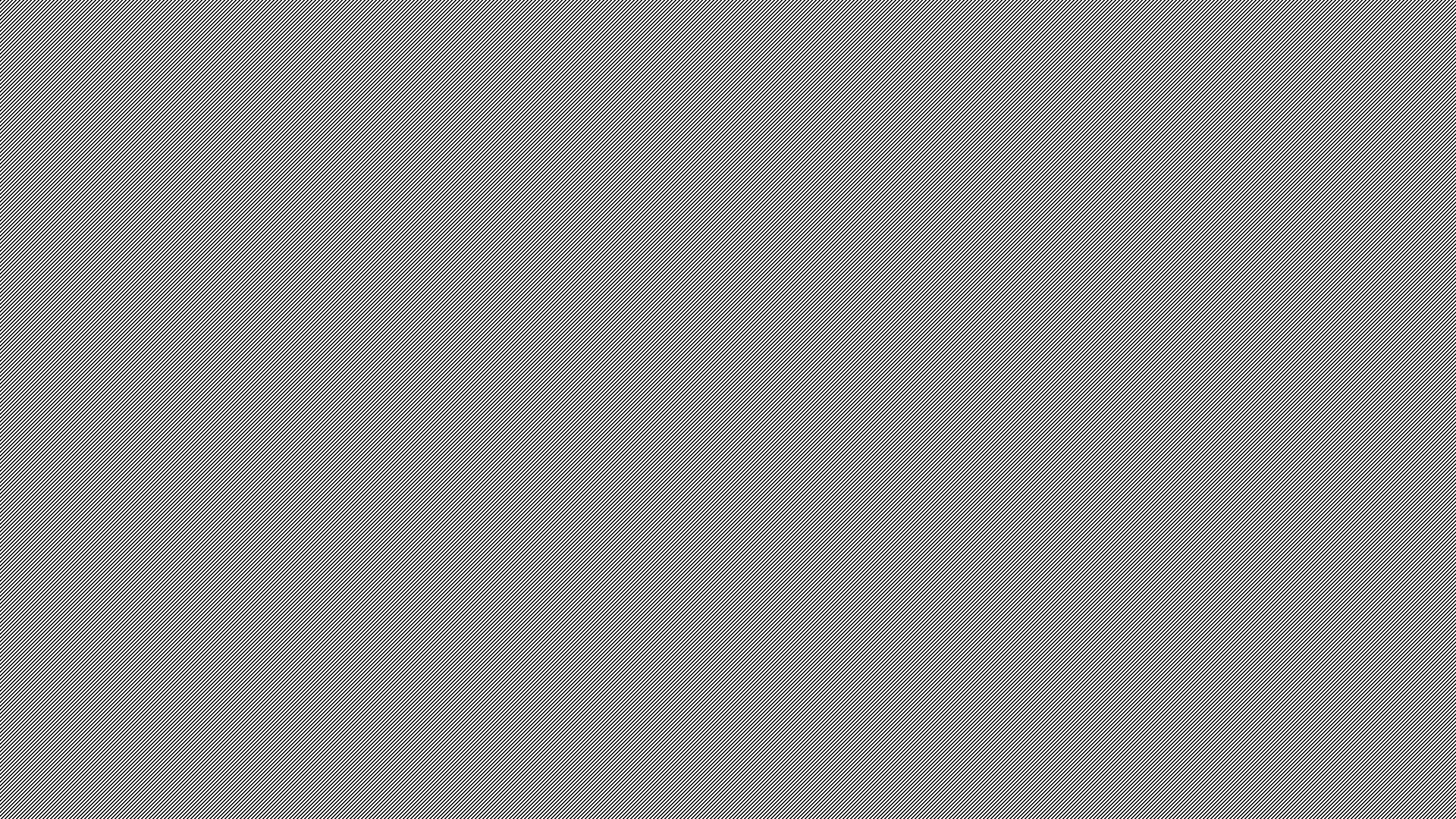 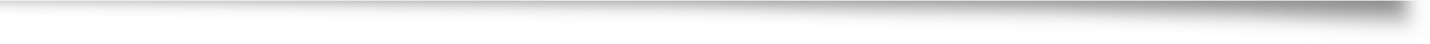 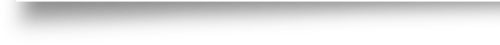 Uso di un’attrezzatura di lavoro
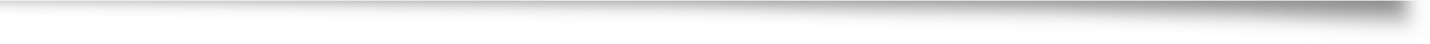 La scelta della tipologia di attrezzature
Non deve essere fatta in funzione dell’economicità.
In funzione del lavoro da svolgere.
In funzione dei rischi presenti nell’ambiente di lavoro.
In funzione dei rischi derivanti dall’uso delle attrezzature scelte.
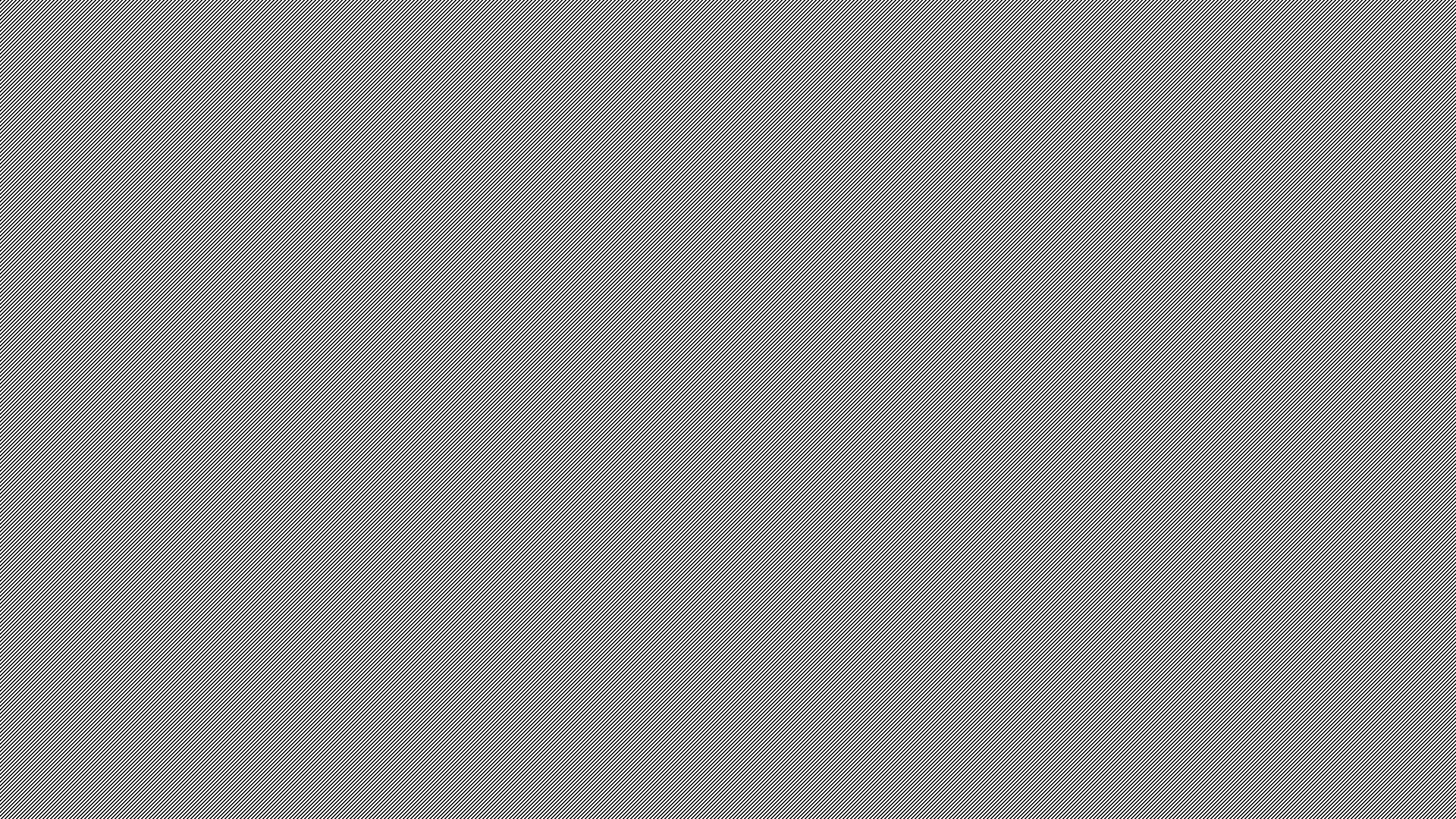 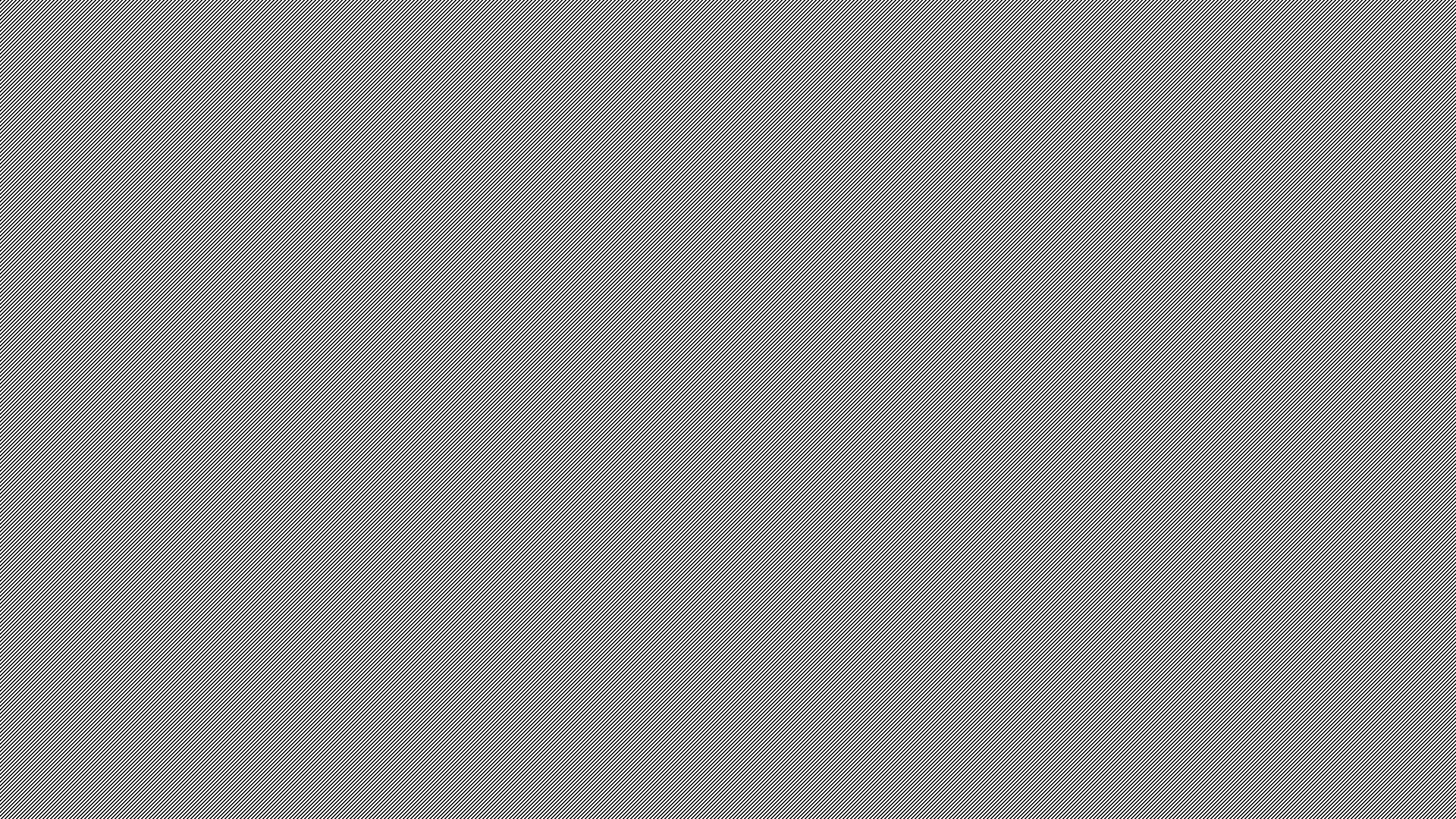 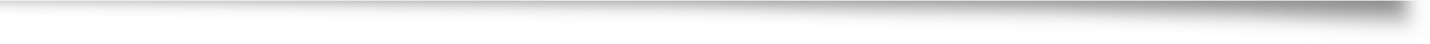 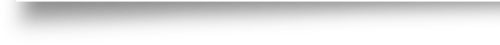 Le attrezzature di lavoro devono essere utilizzate in conformità:
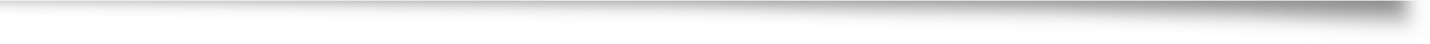 Se l’uso di un’attrezzatura richiede competenze specifiche:
Formare adeguatamente i 
lavoratori.
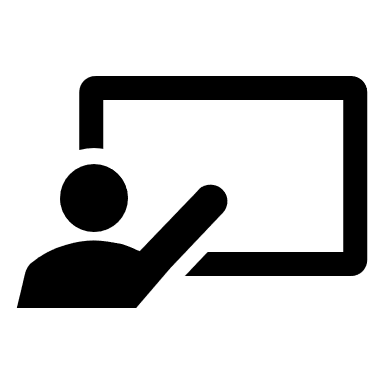 Il datore di lavoro deve:
Riservare l’uso dell’attrezzatura ai lavoratori incaricati.
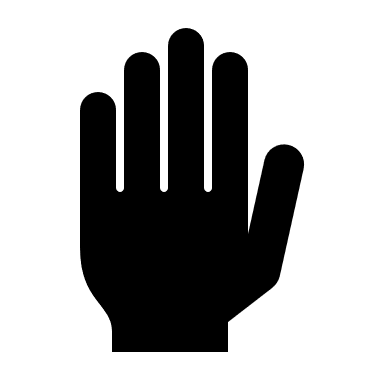 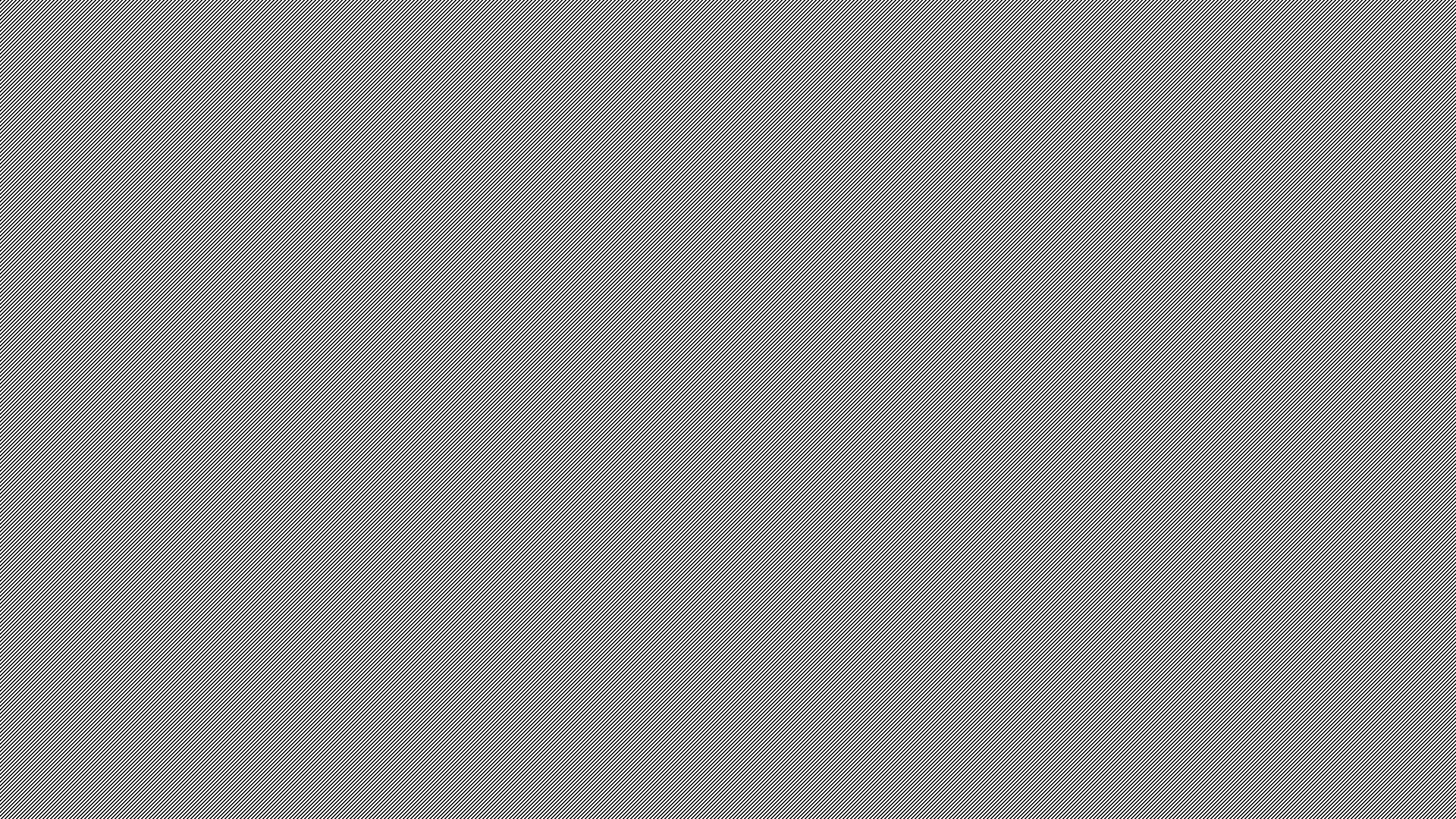 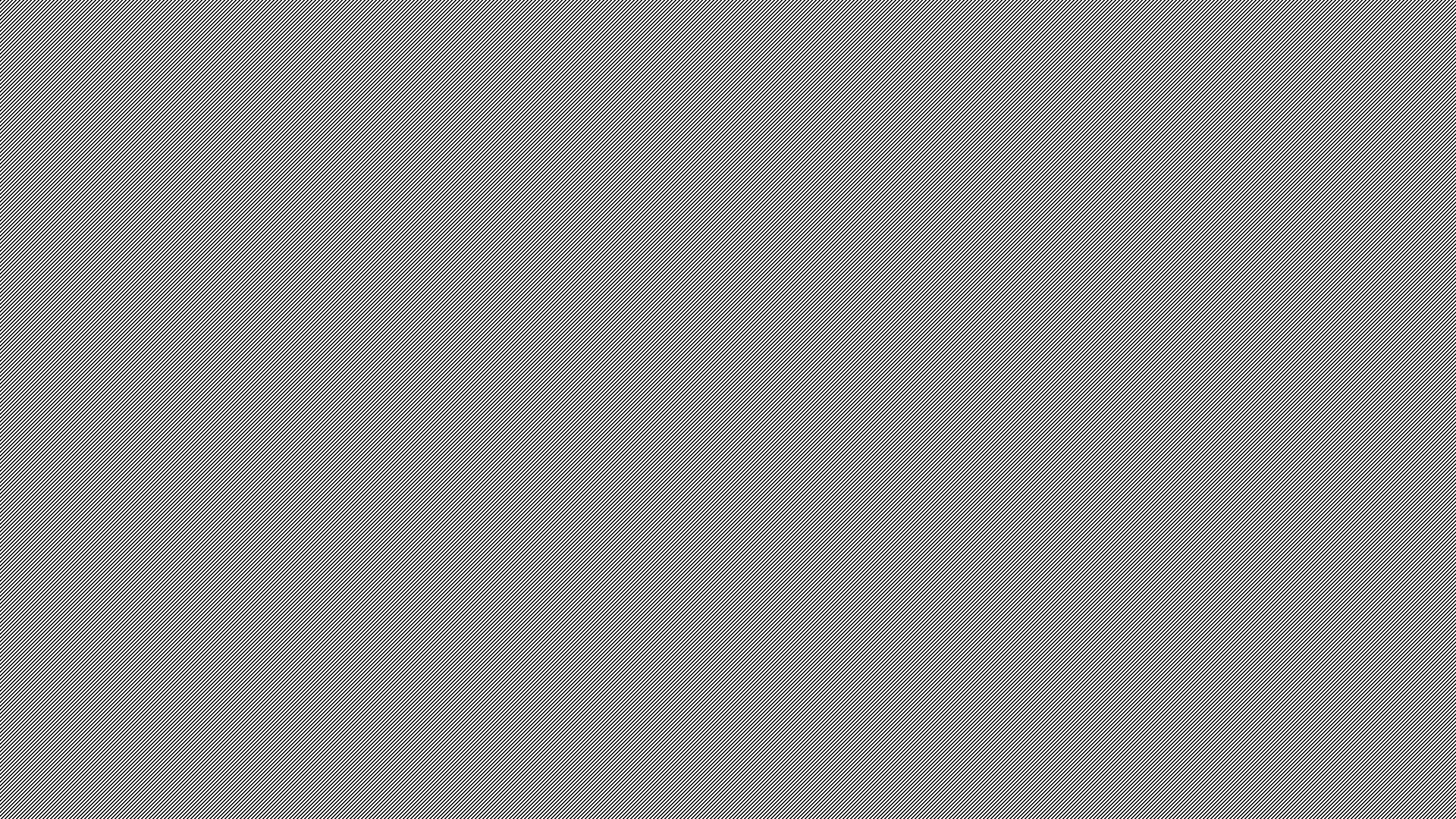 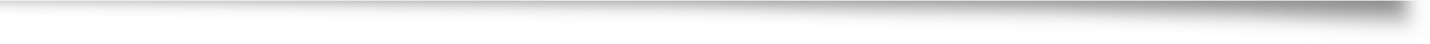 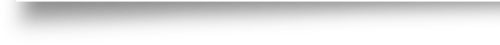 La Manutenzione
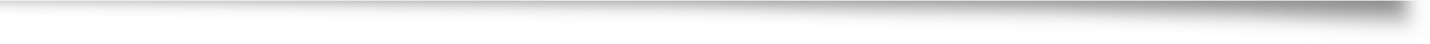 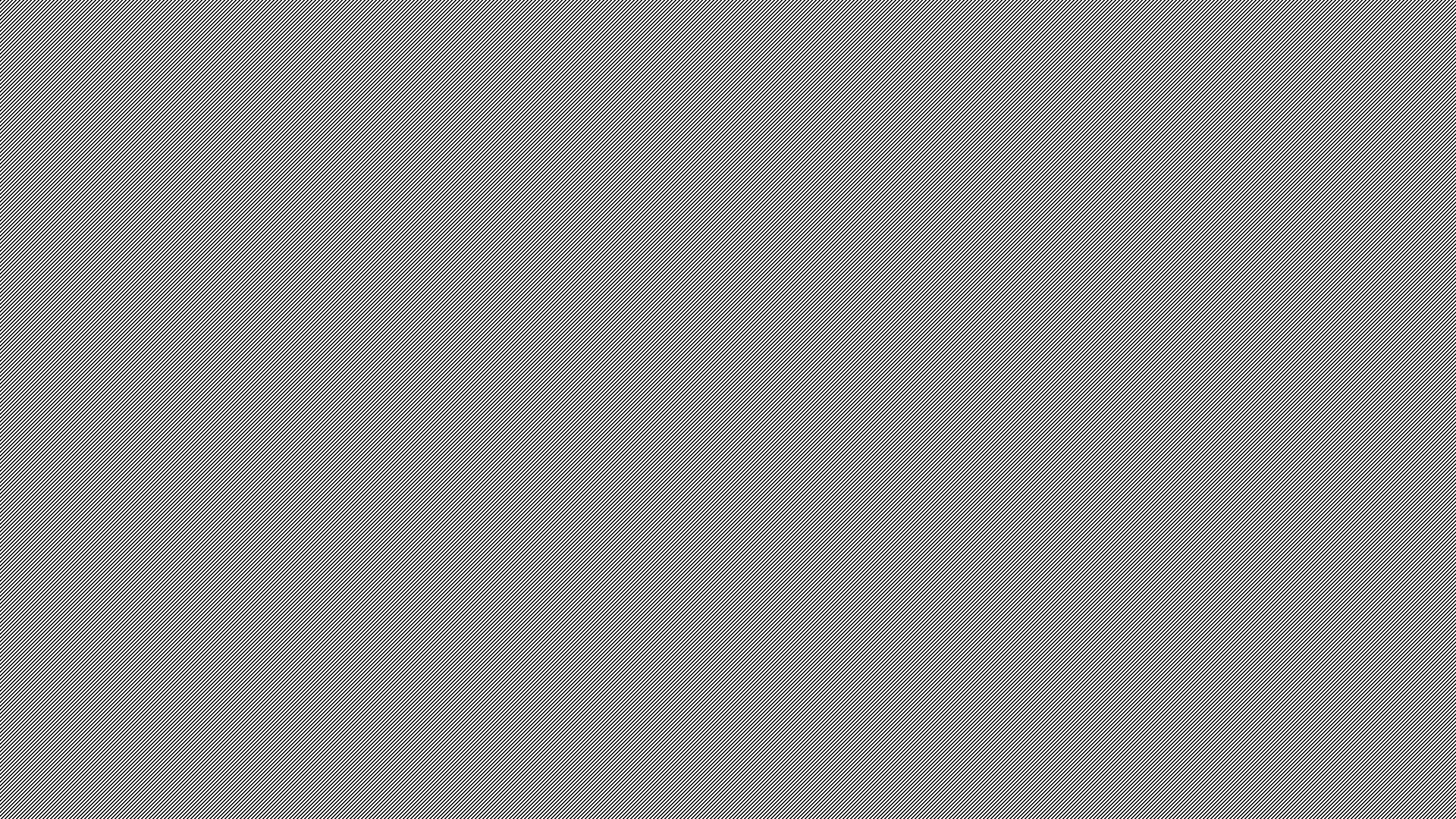 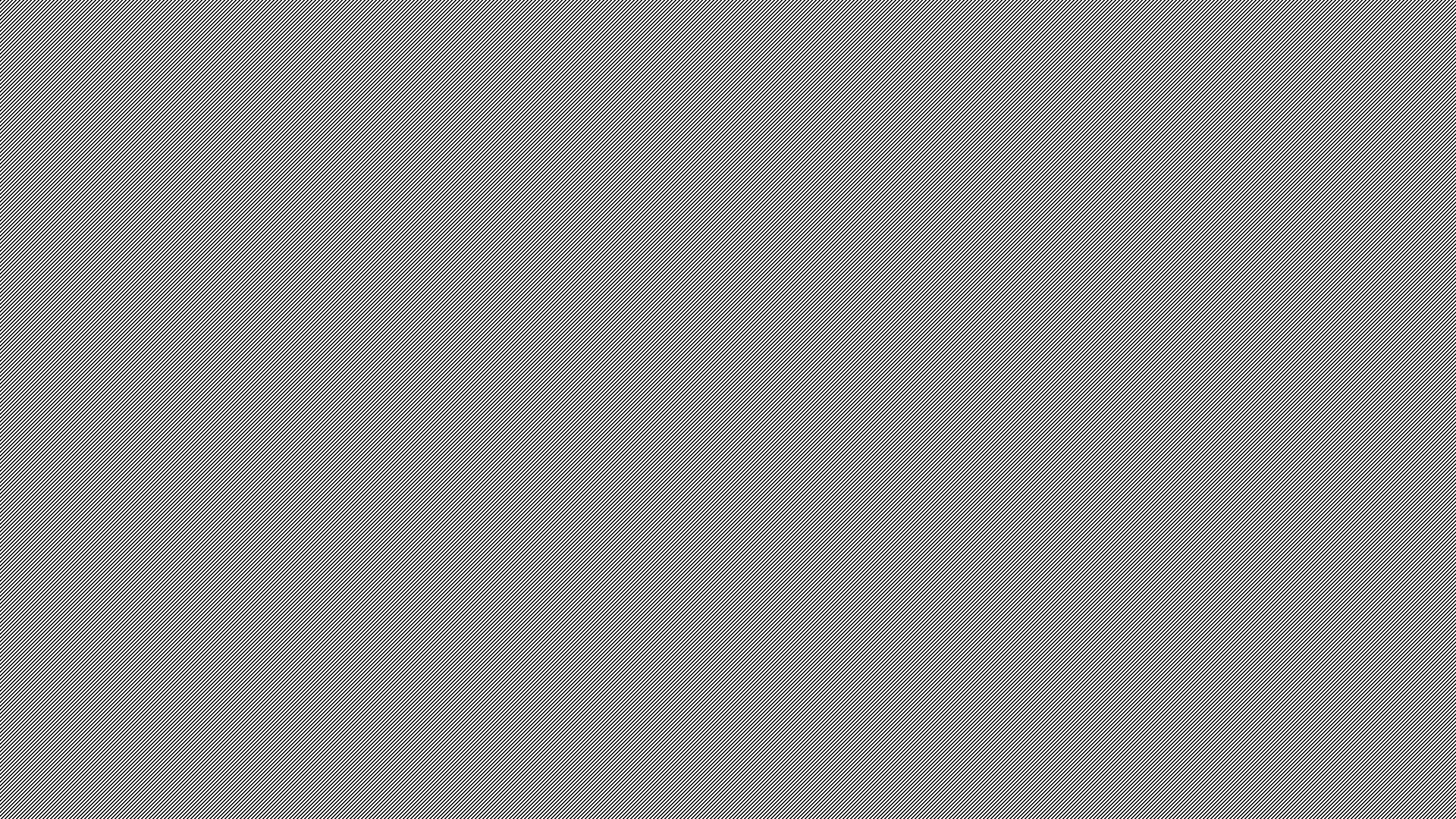 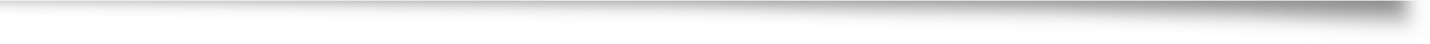 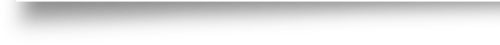 Noleggio
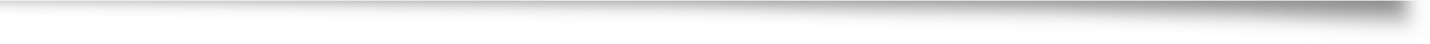 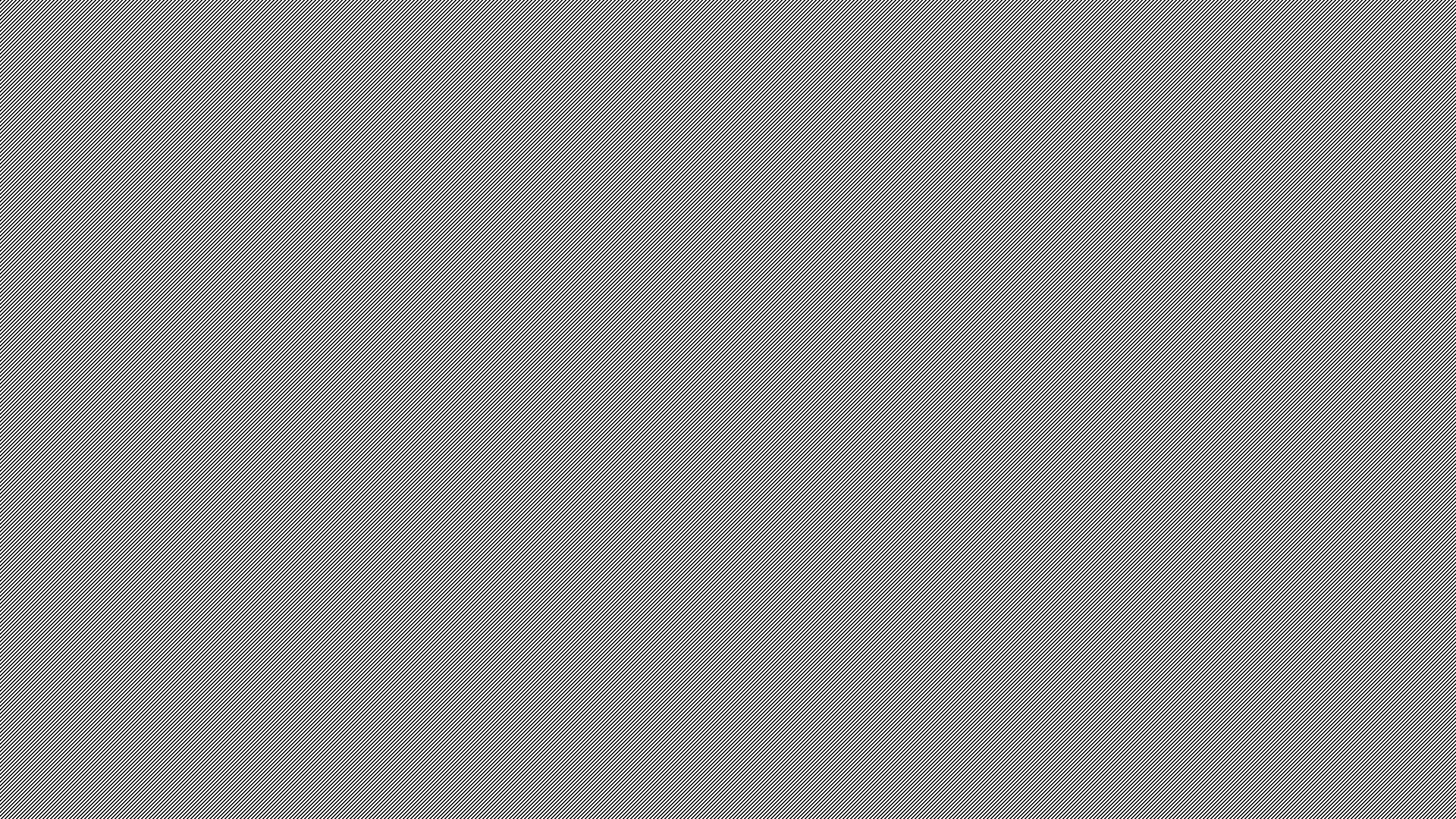 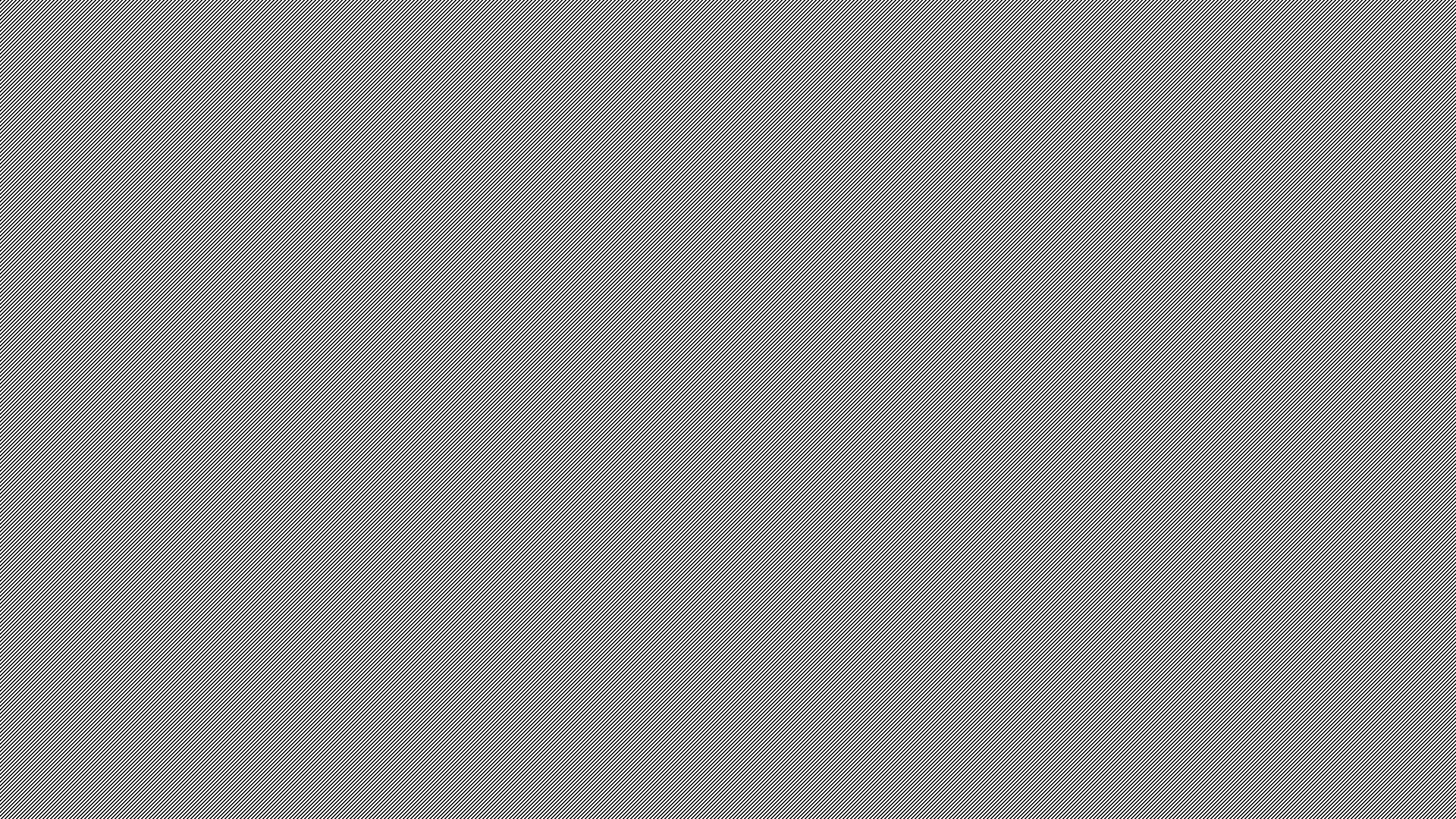 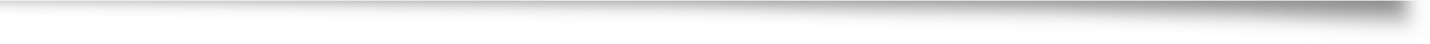 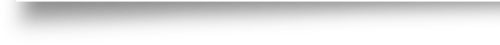 Dispositivi di protezione individuale
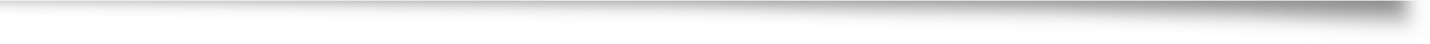 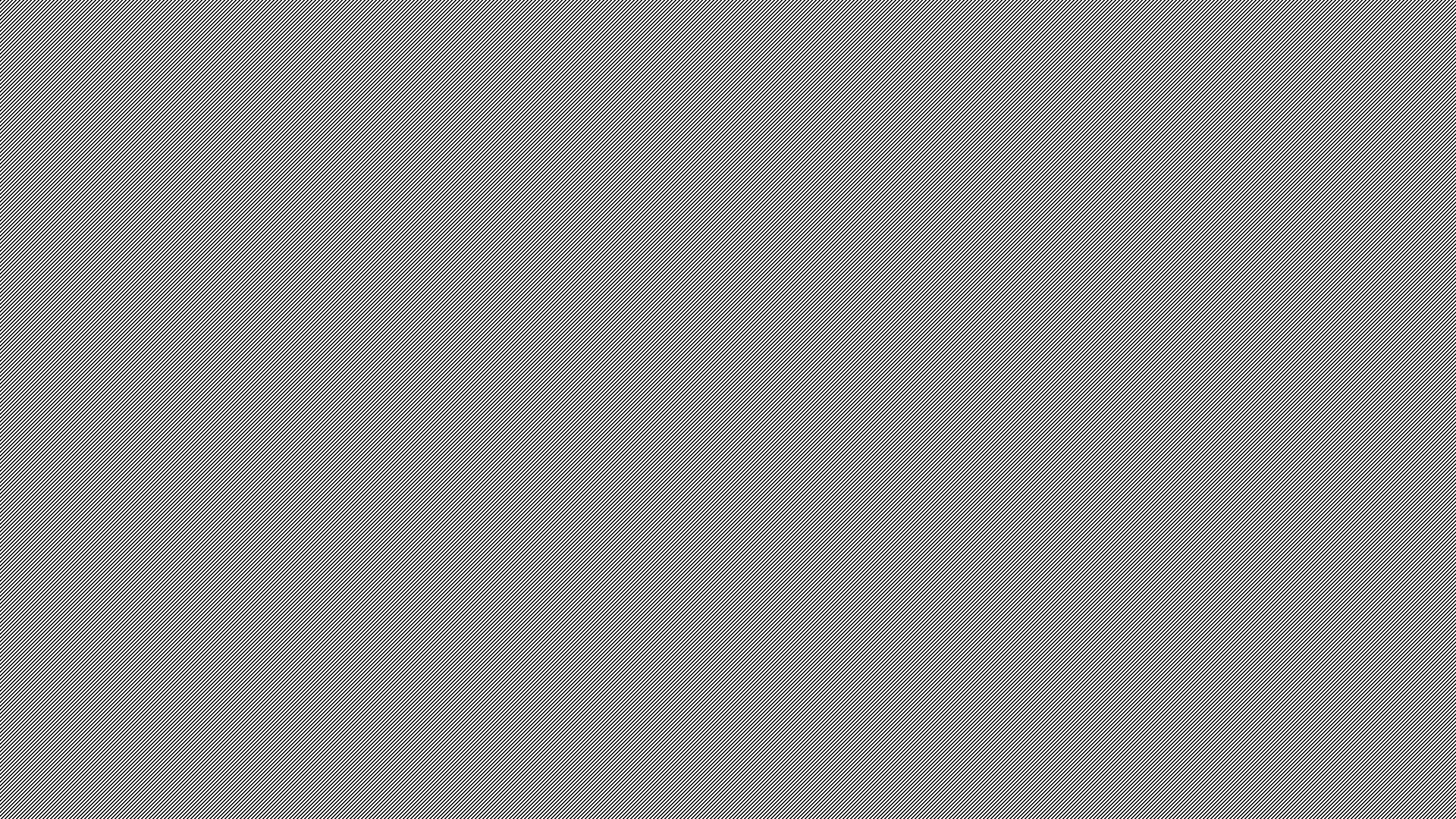 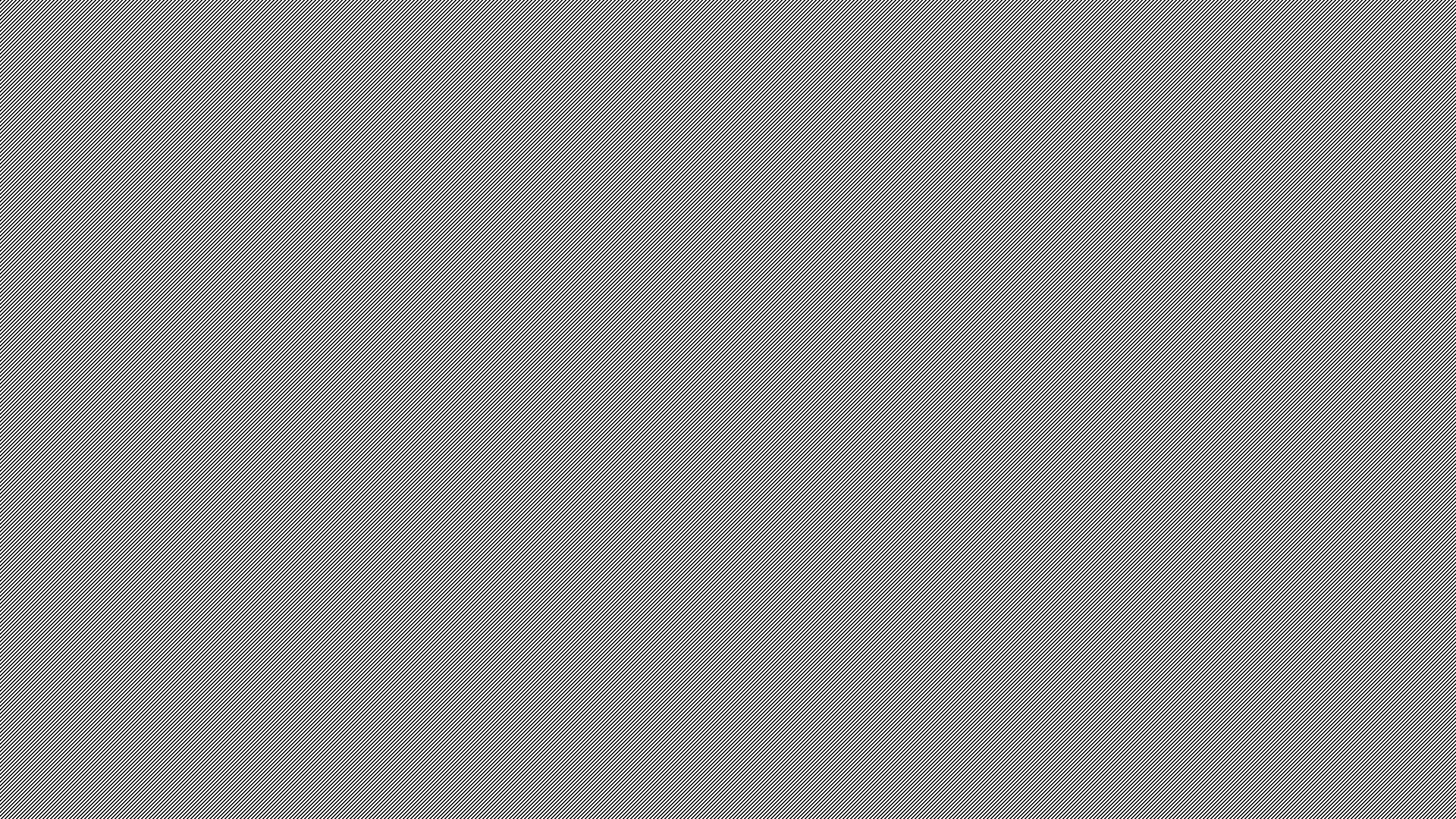 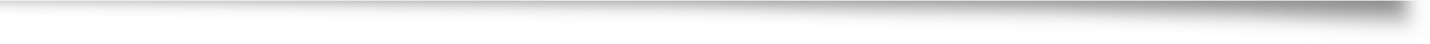 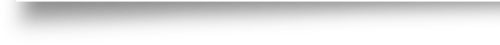 Categorie dei DPI
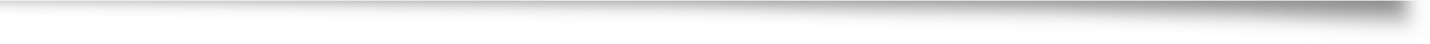 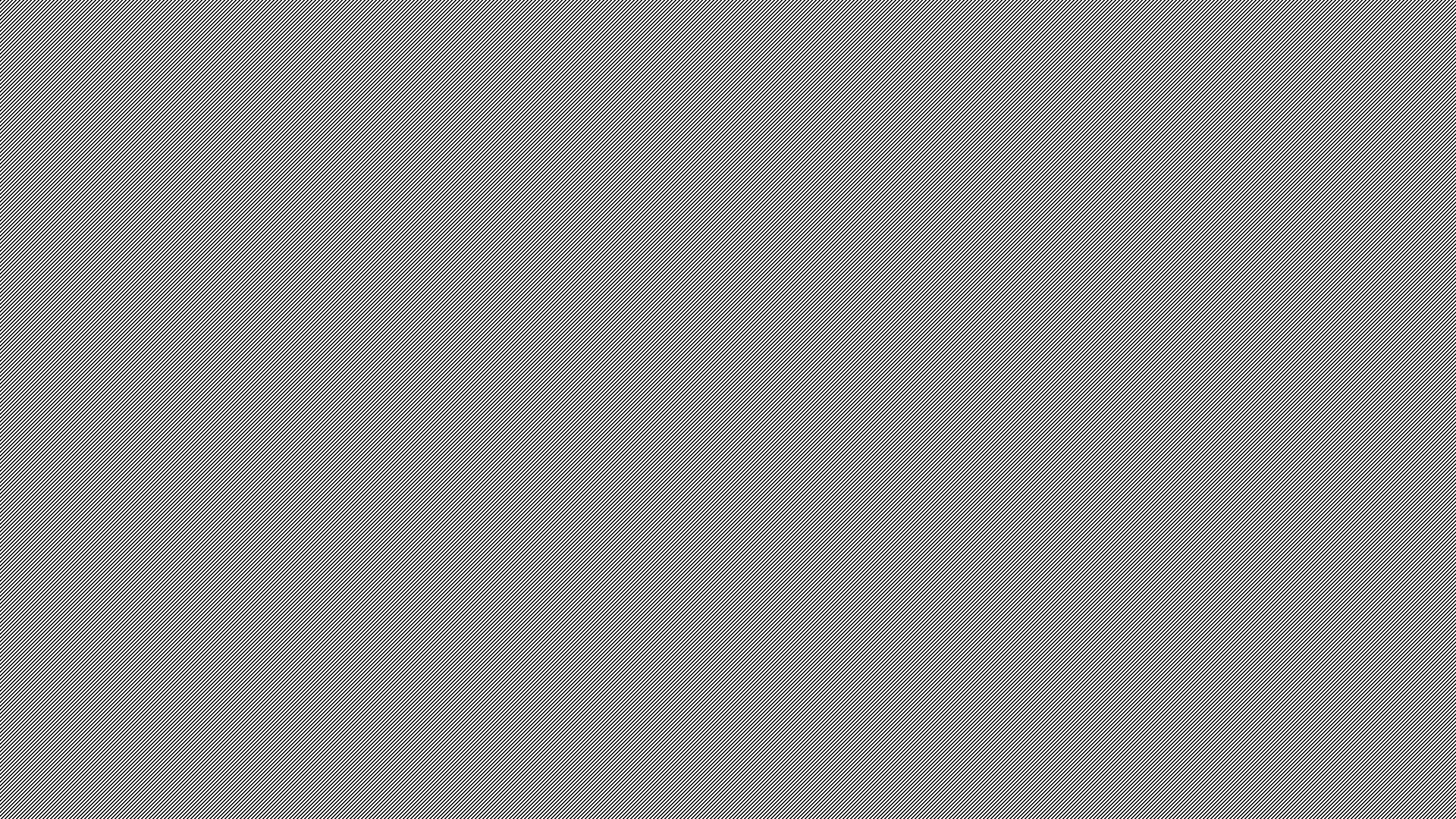 Scelta della tipologia di DPI
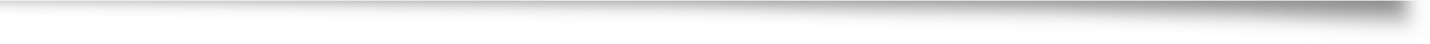 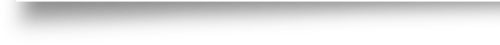 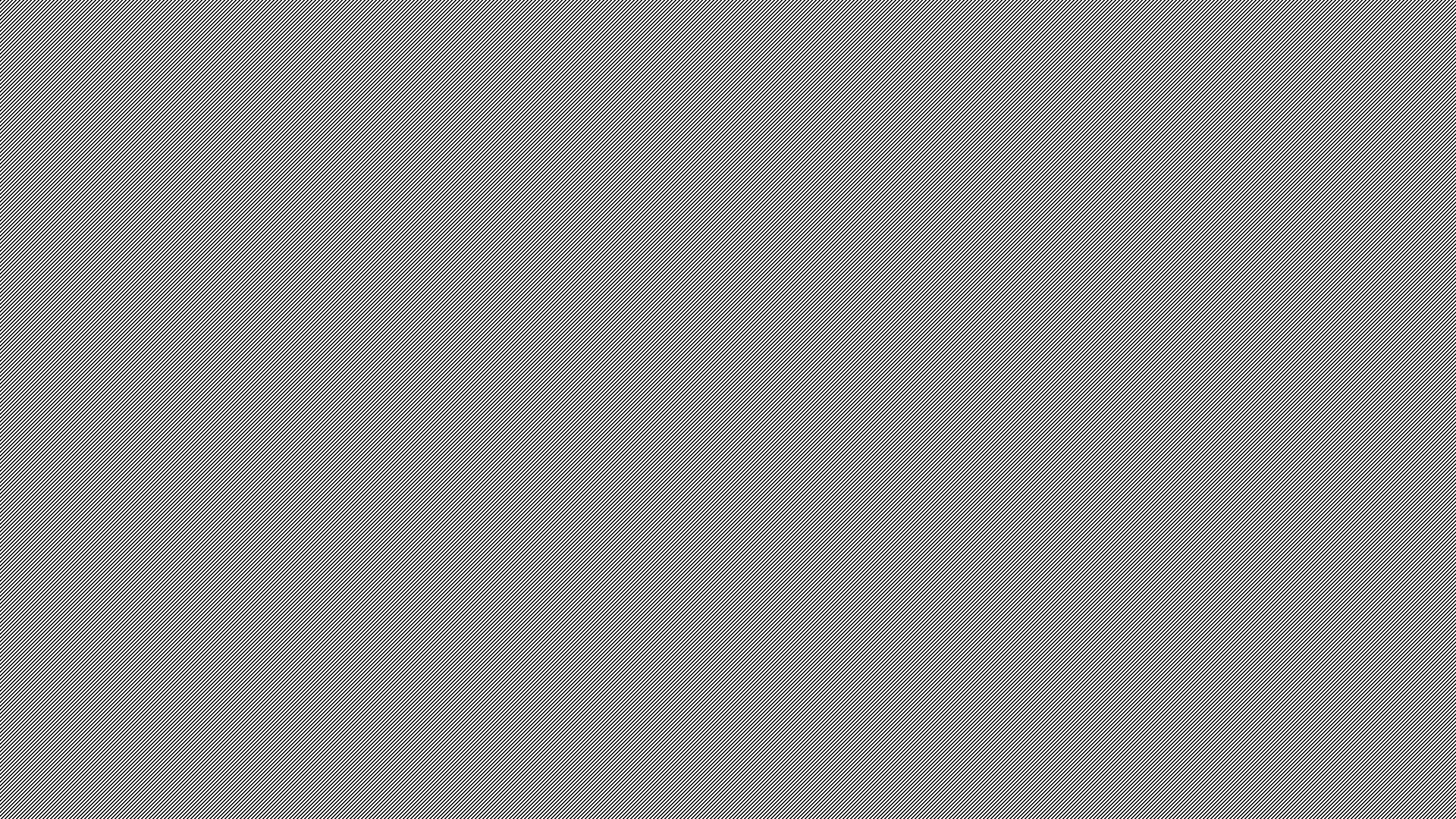 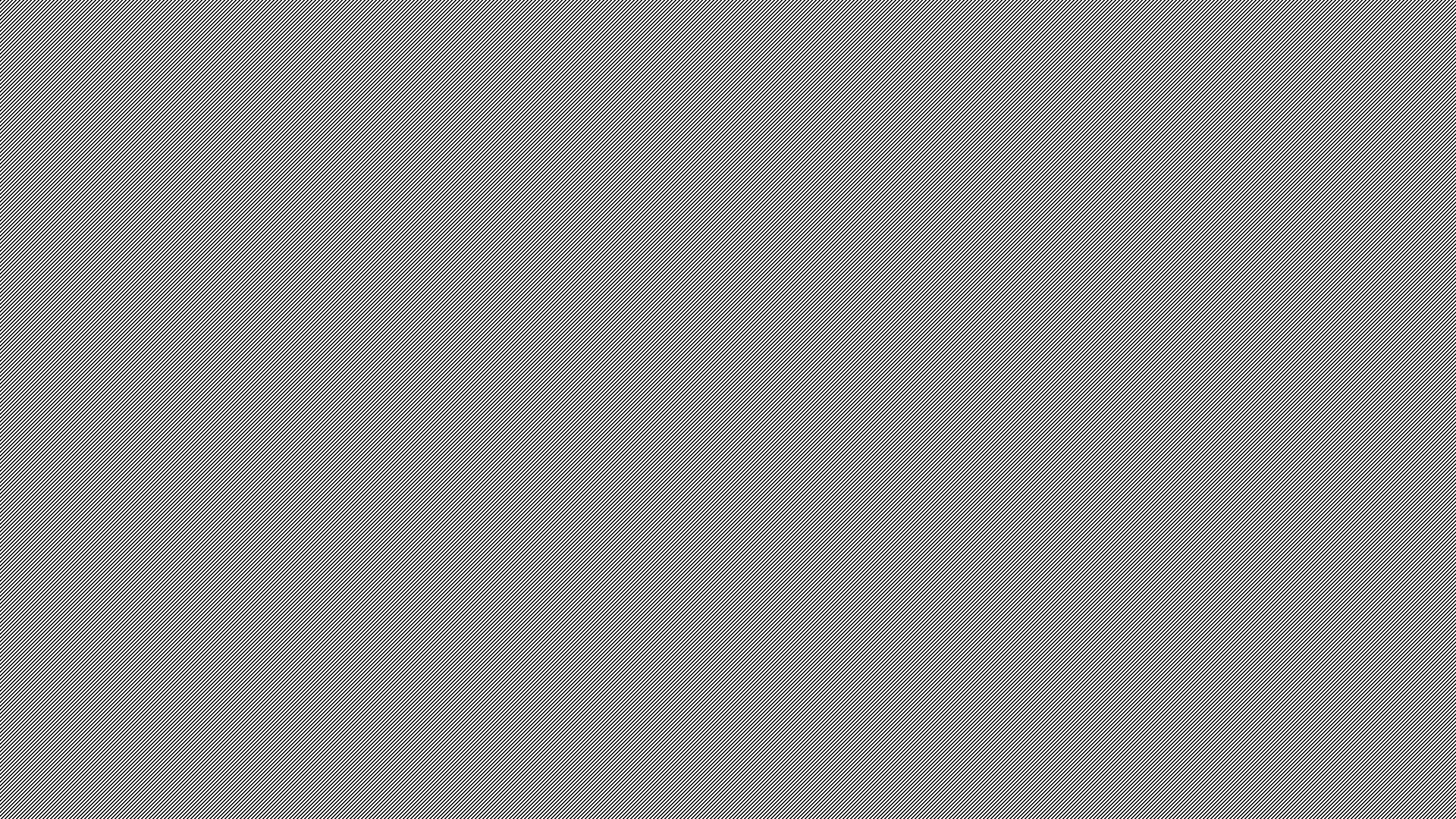 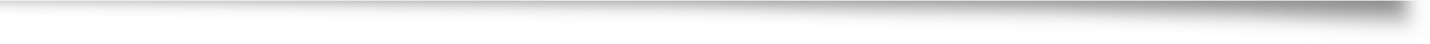 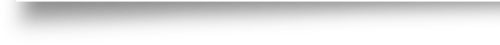 I lavoratori e i DPI
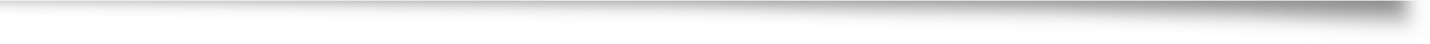 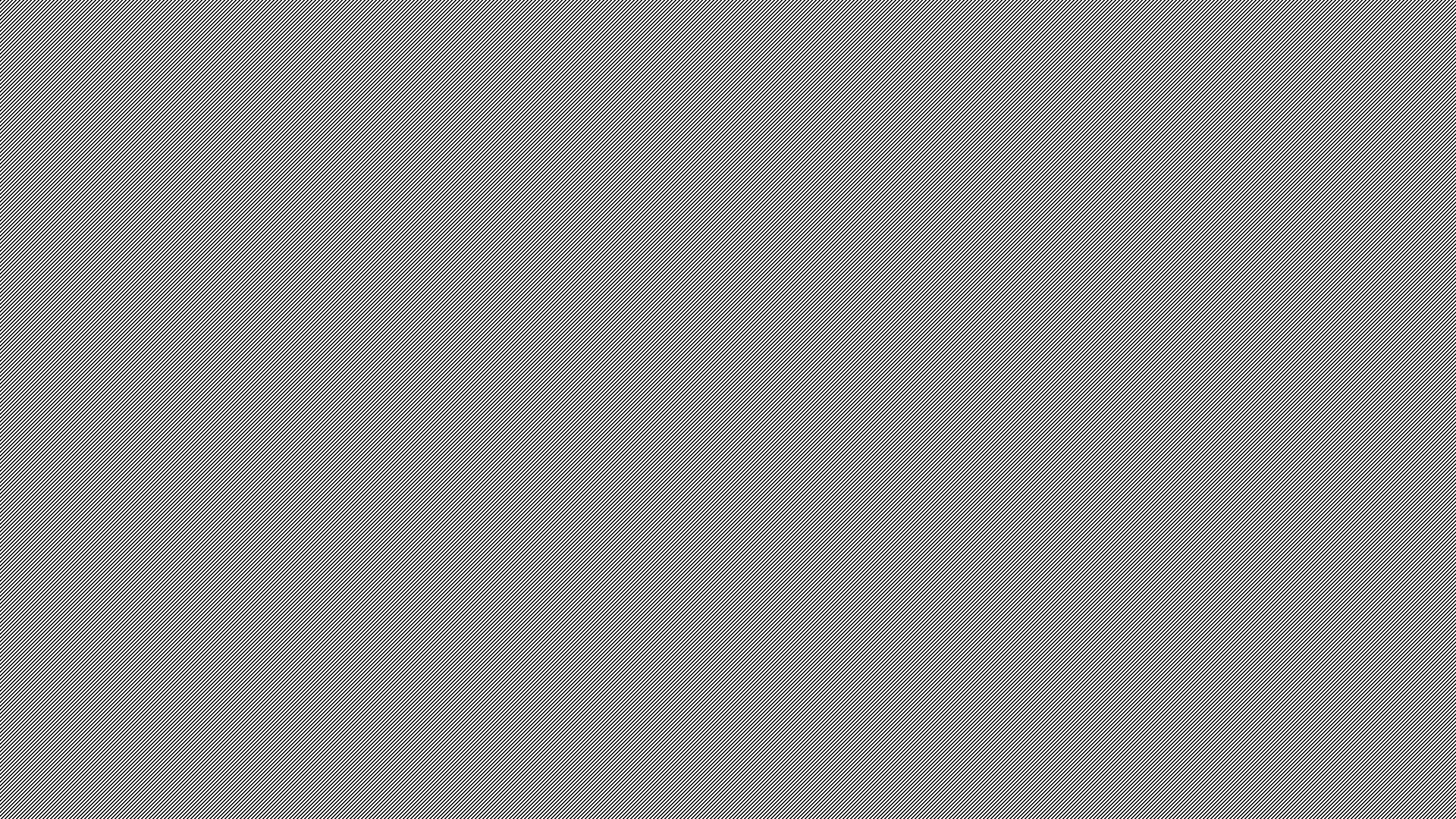 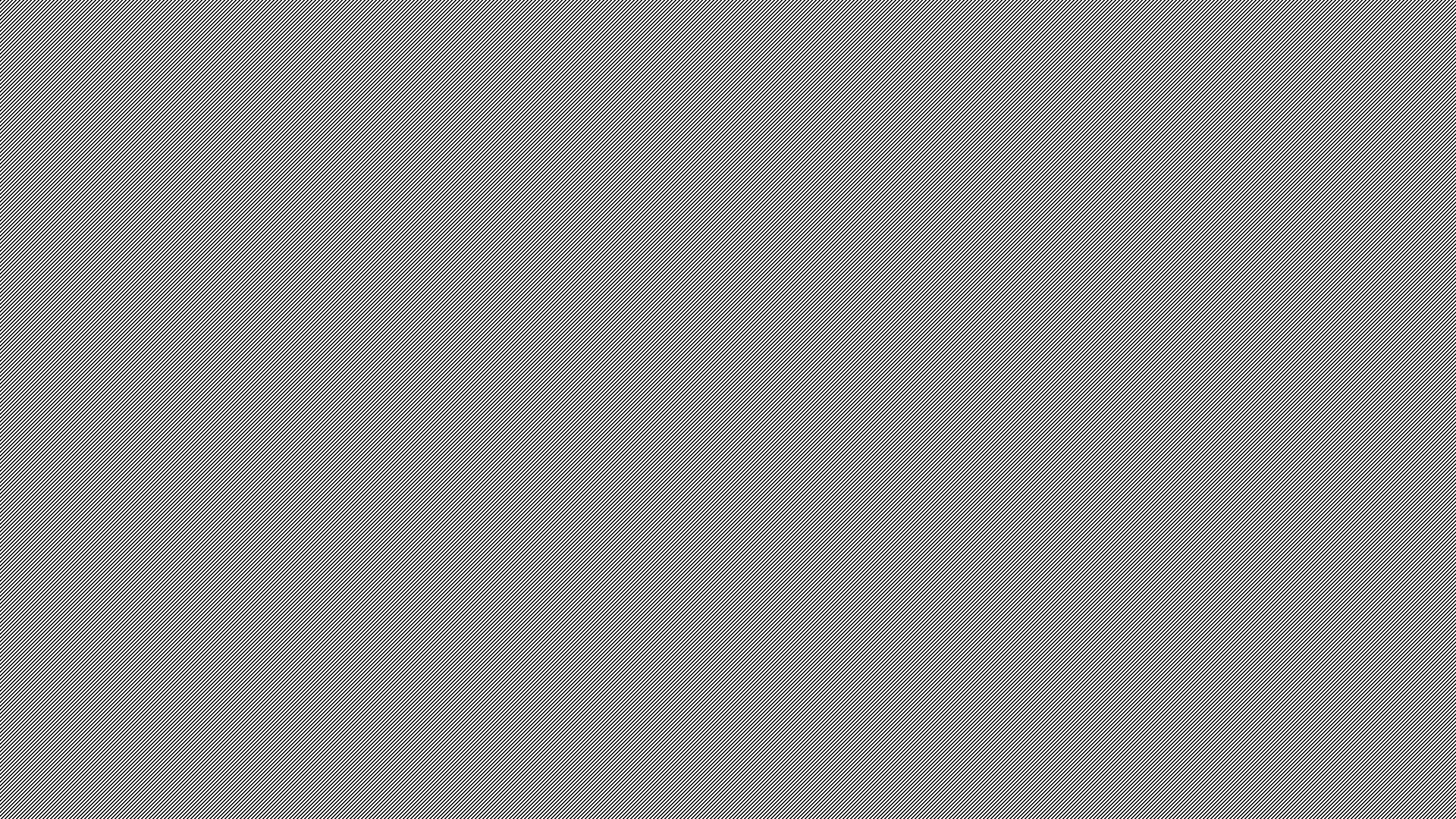 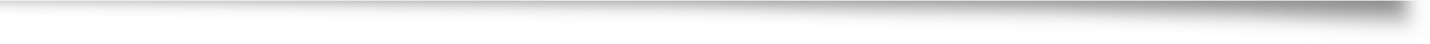 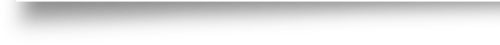 Il datore di lavoro e i DPI
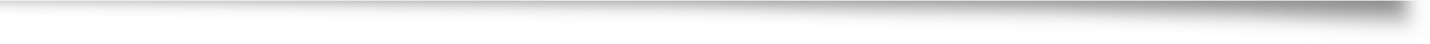 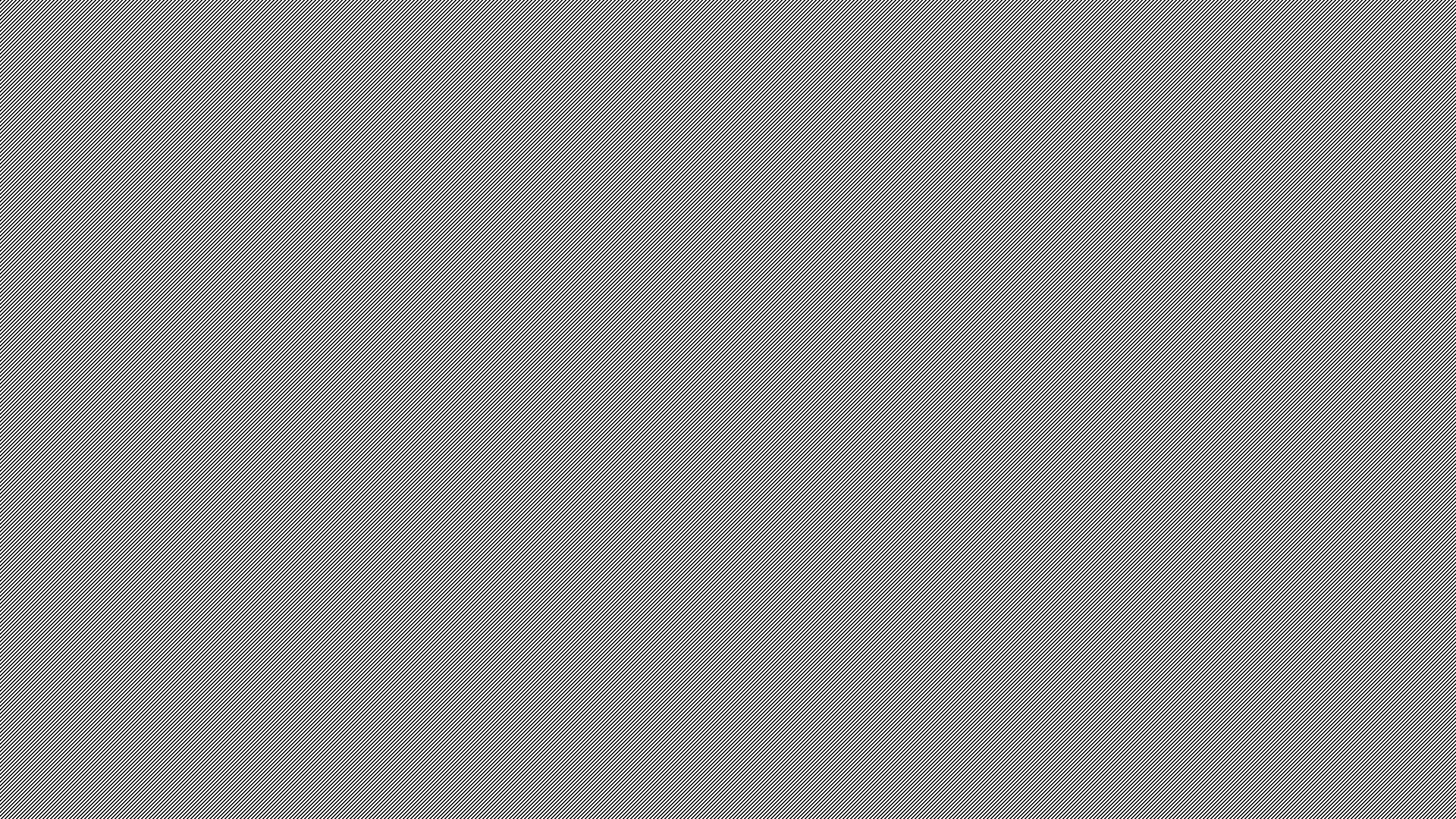 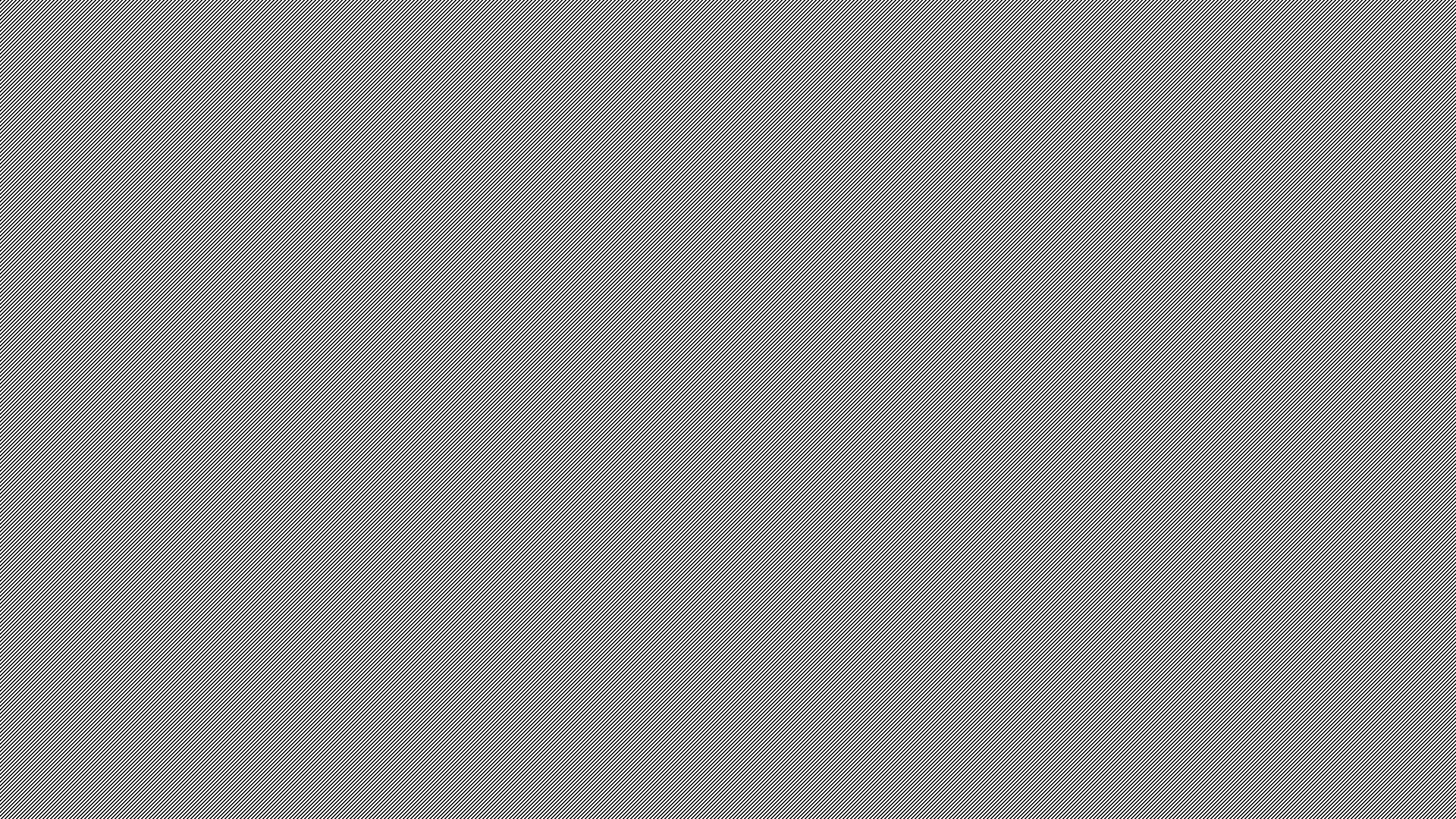 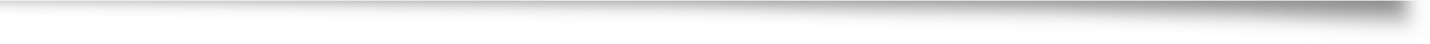 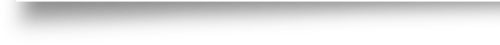 Segnaletica di sicurezza
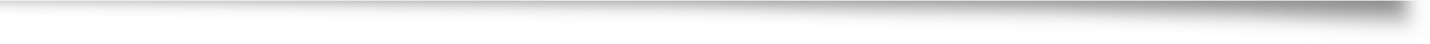 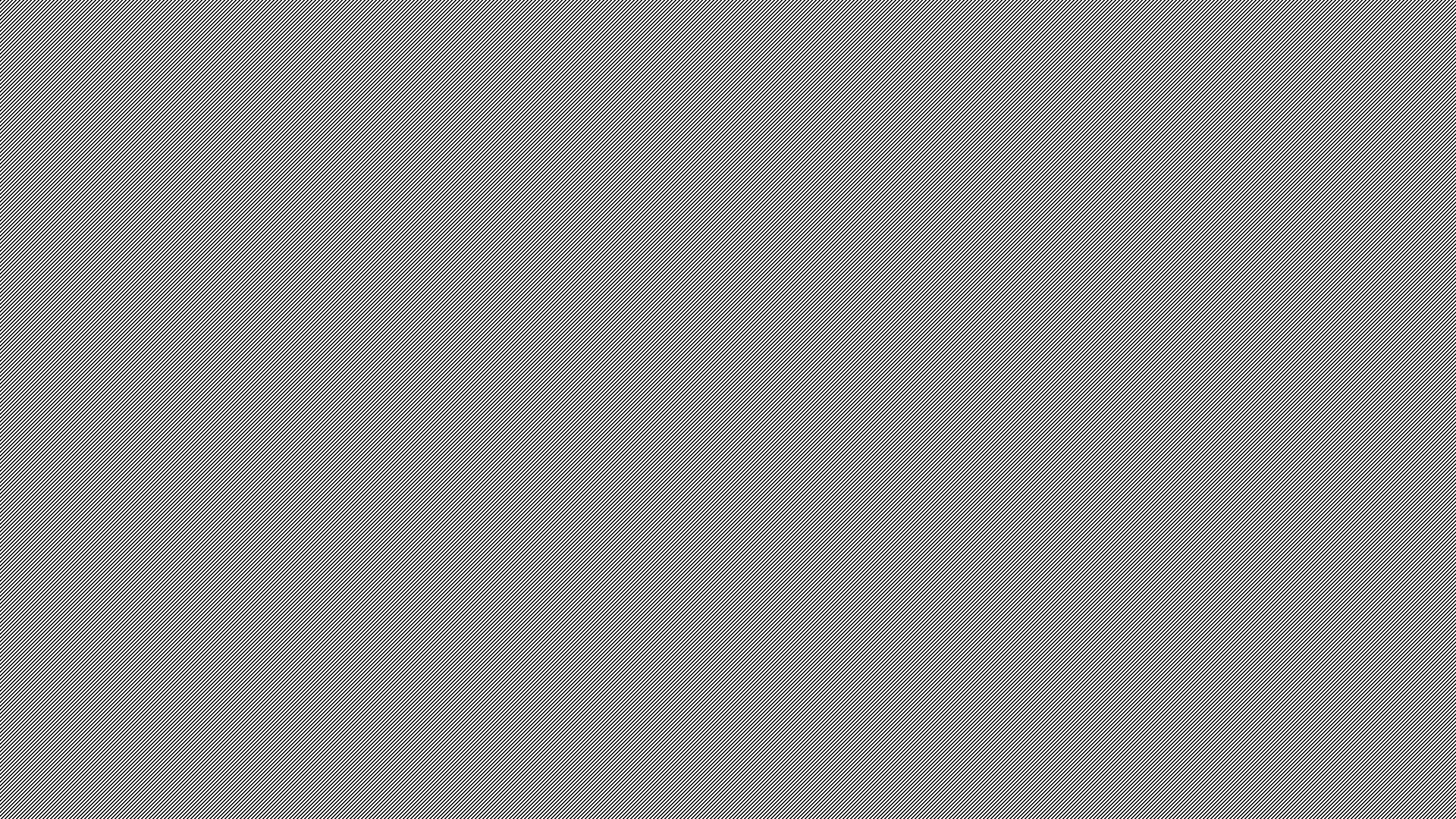 Modalità di seganlazione
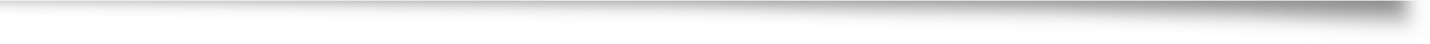 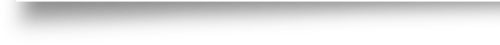 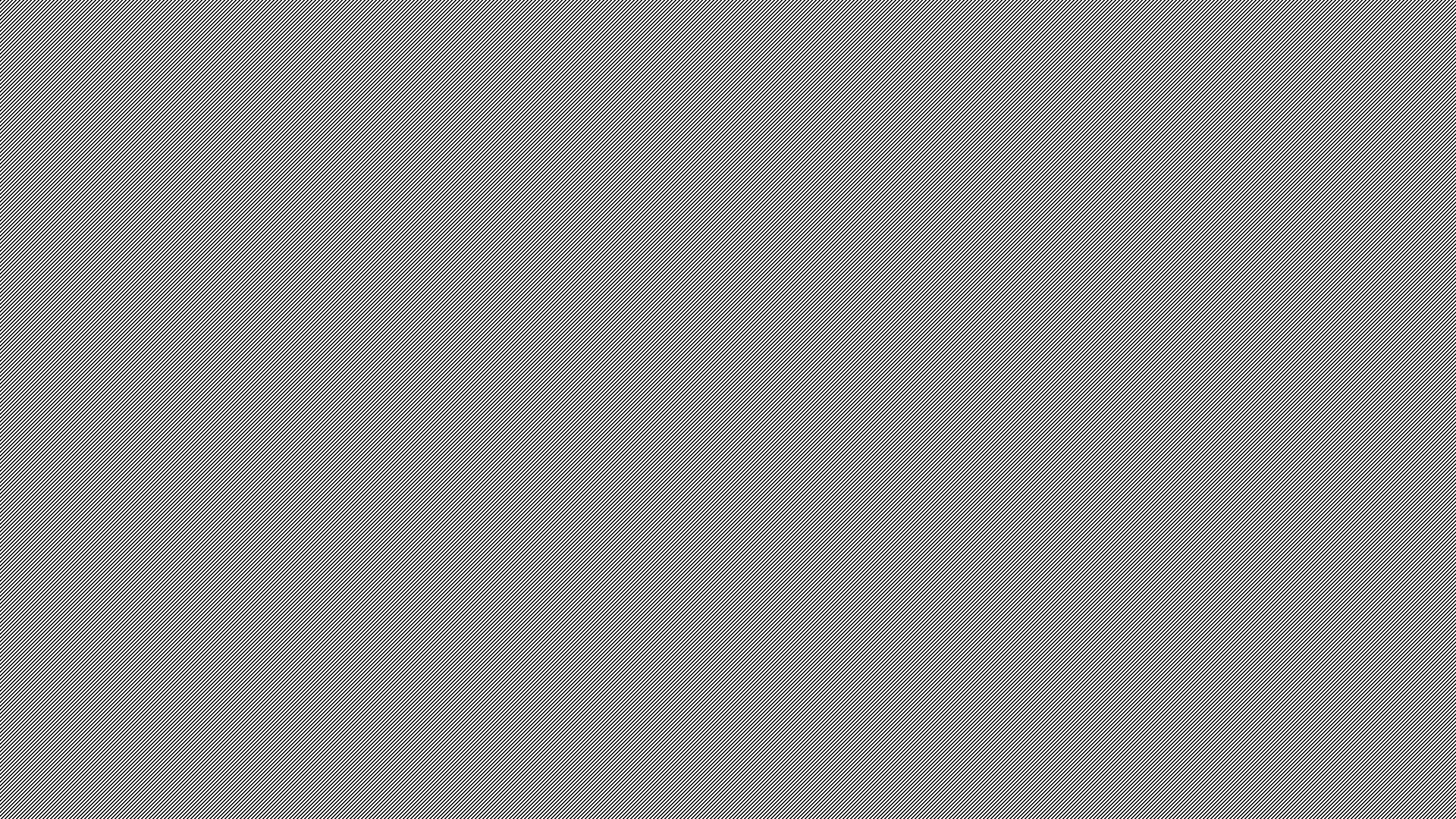 Cartelli
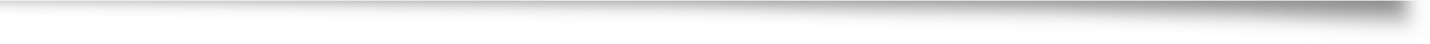 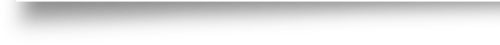 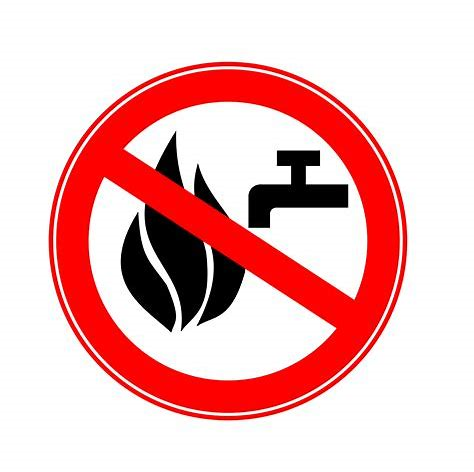 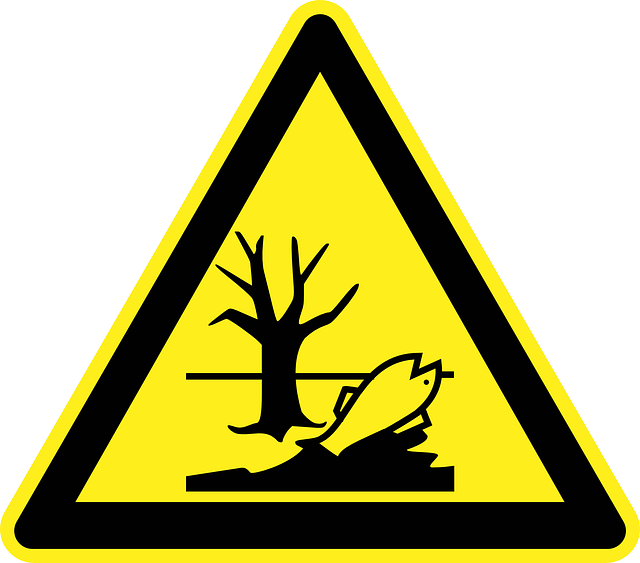 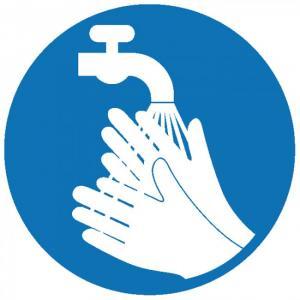 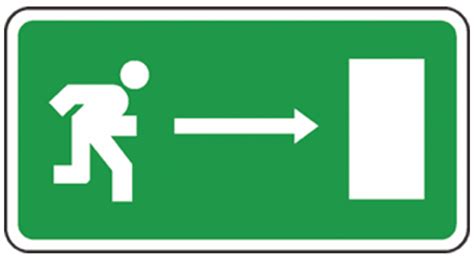 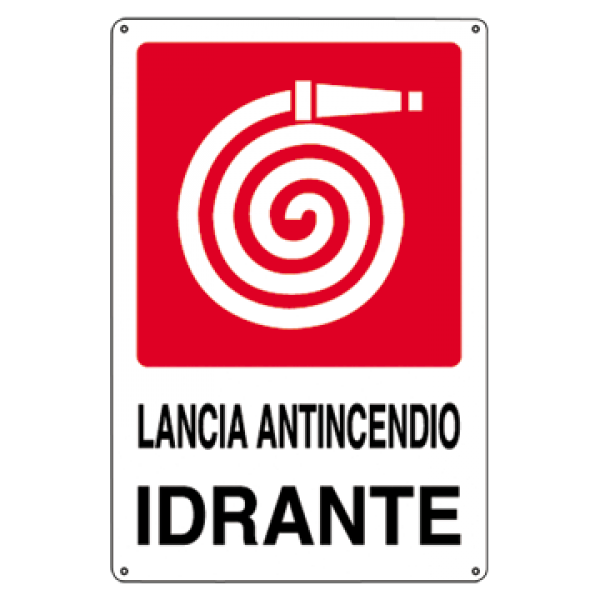 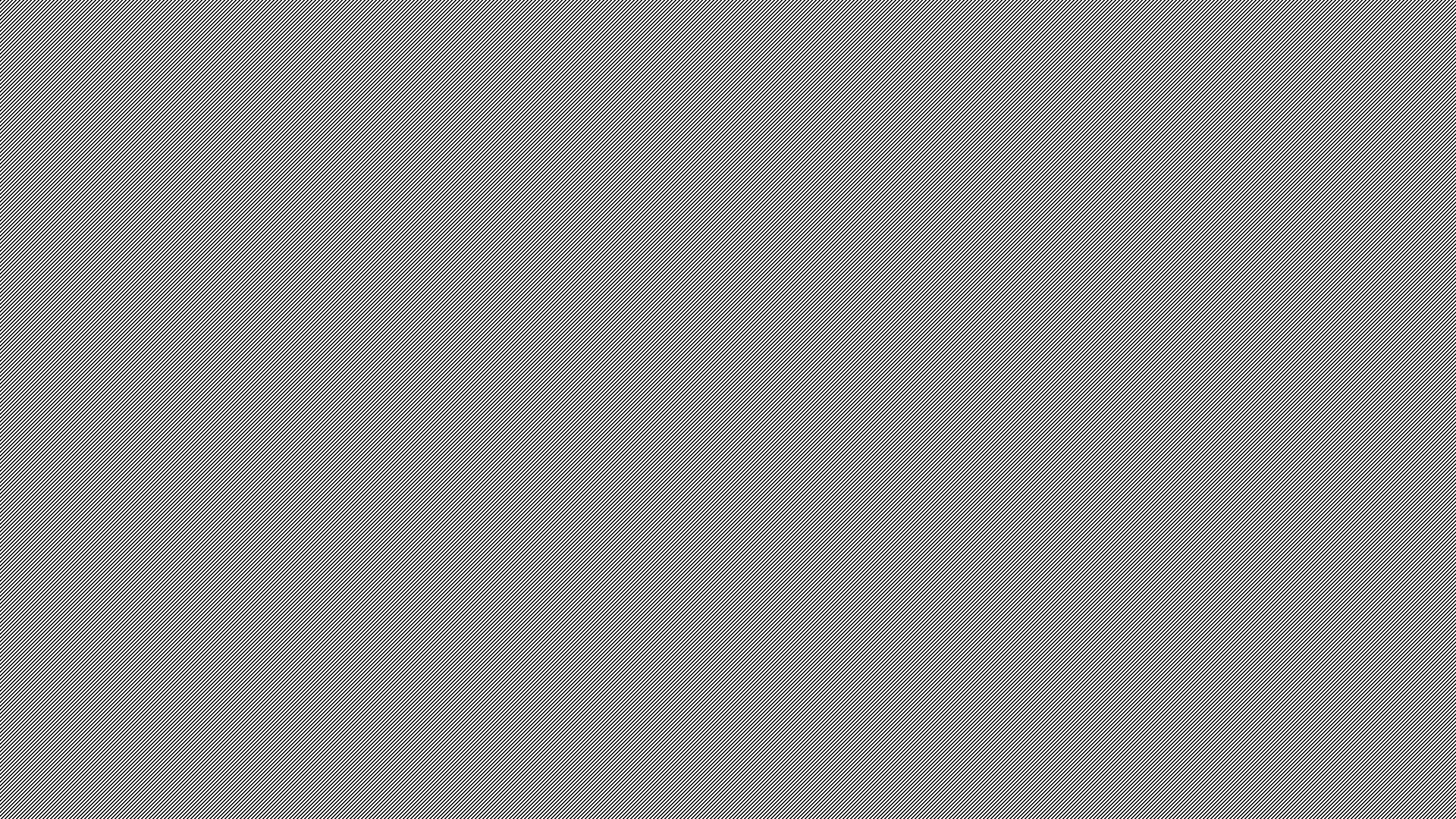 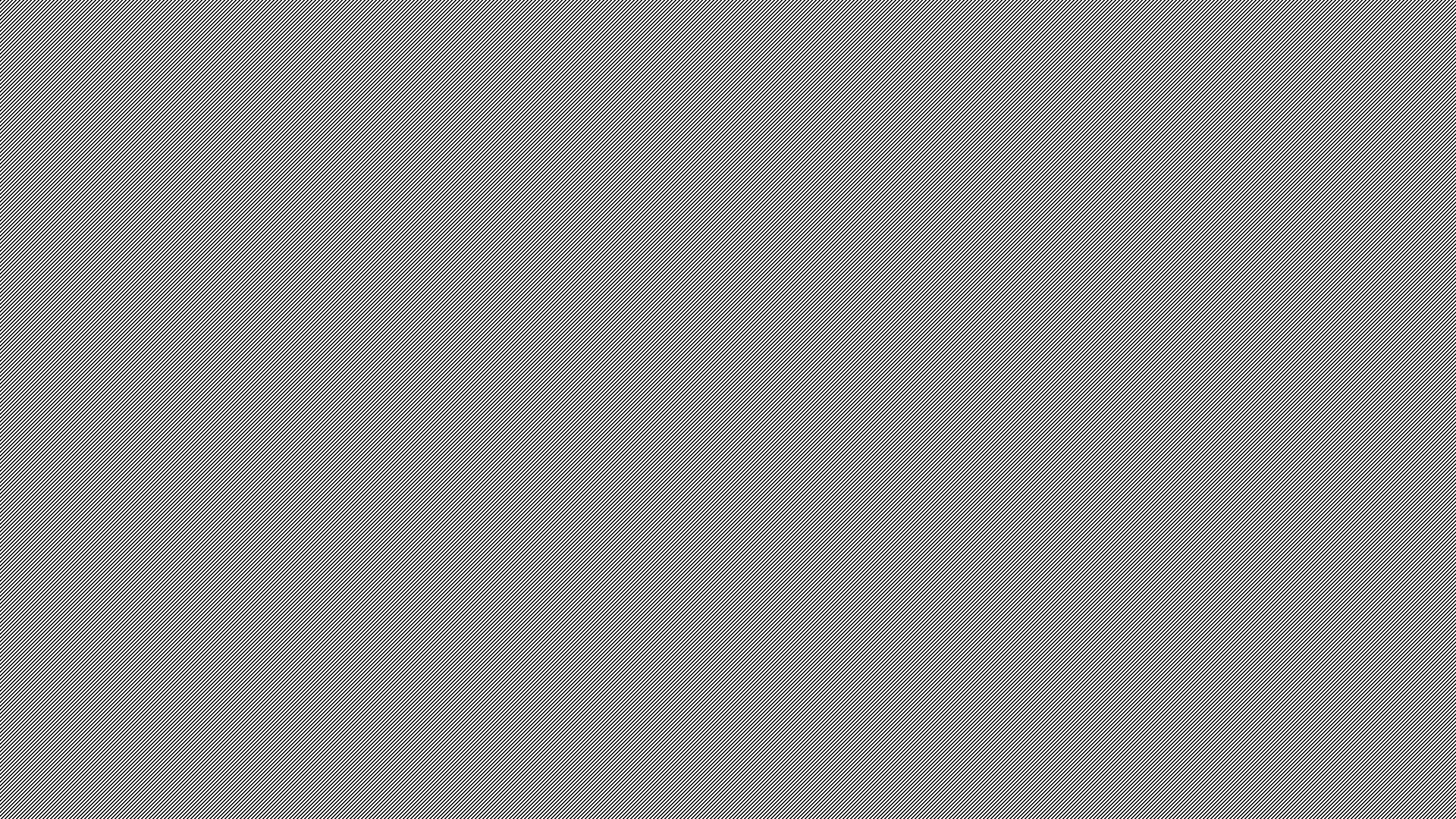 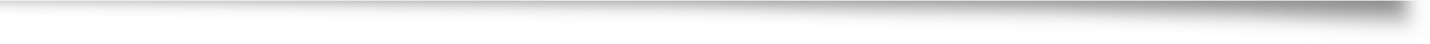 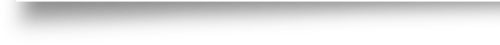 Colori
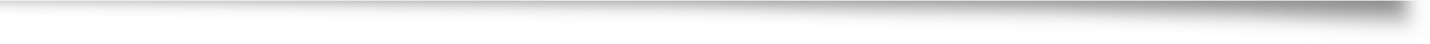 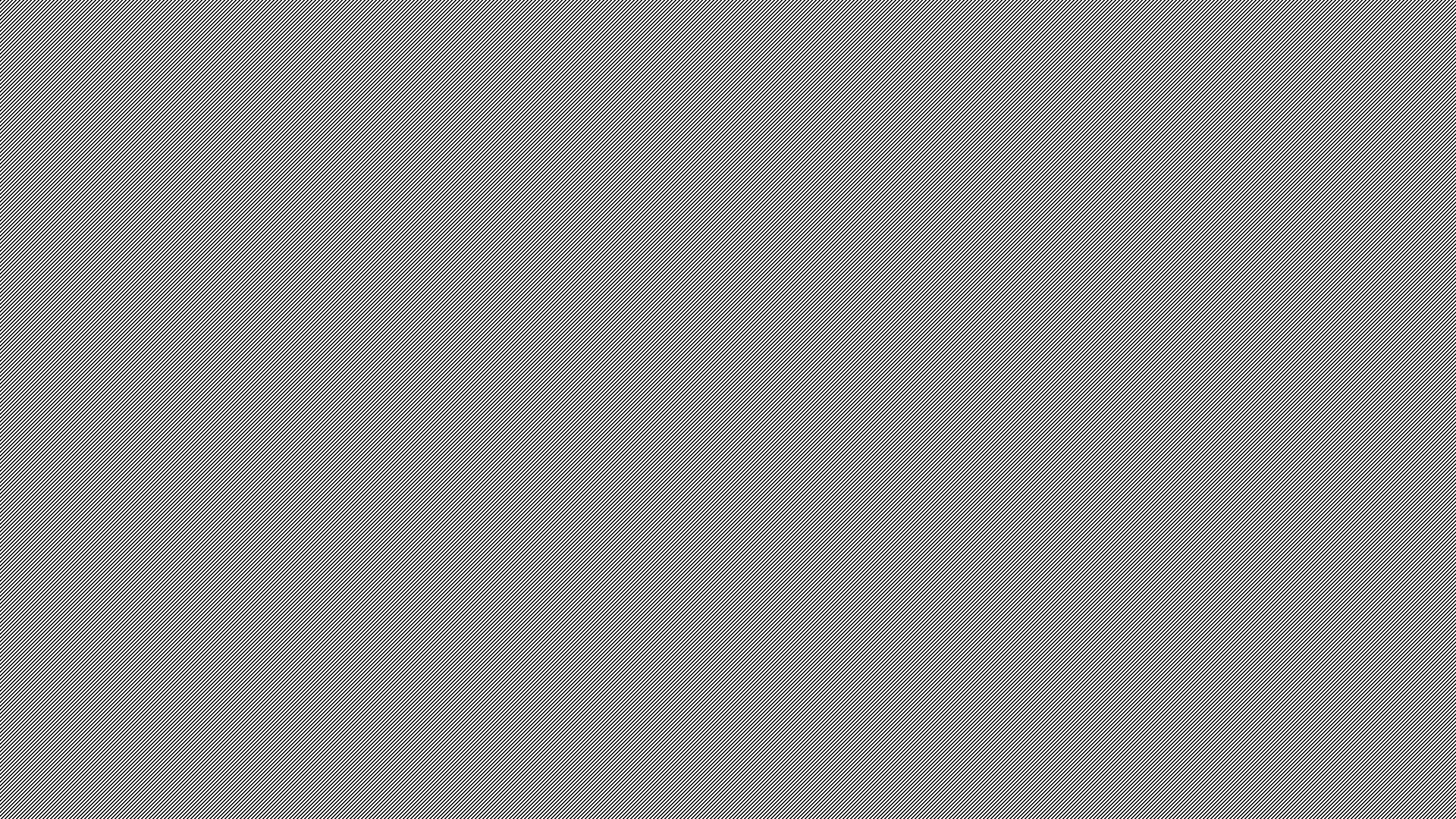 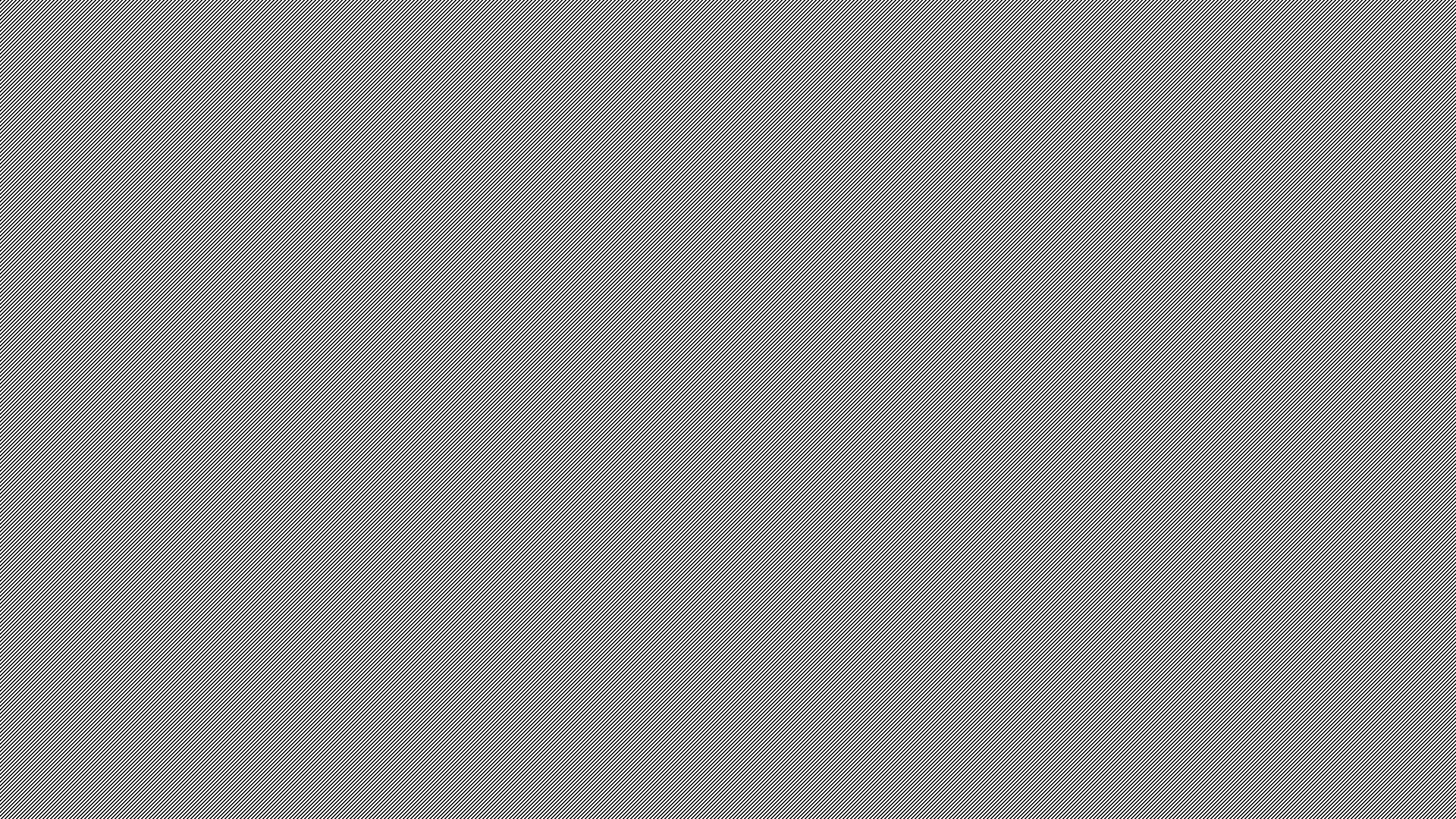 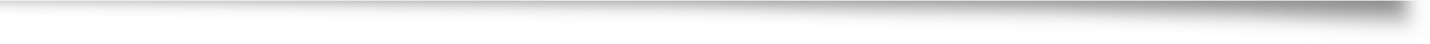 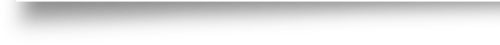 Segnale luminoso
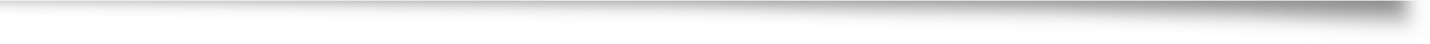 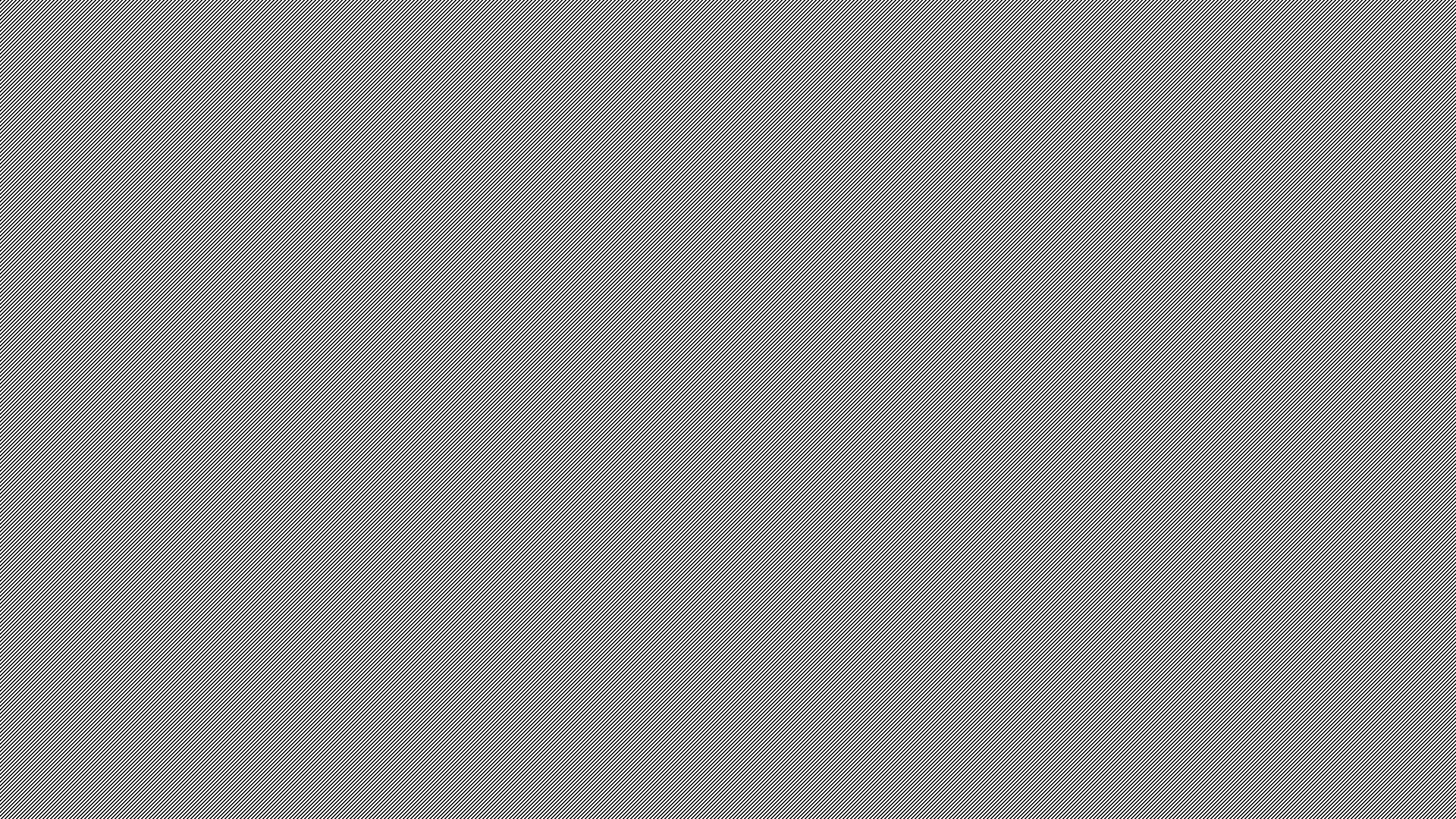 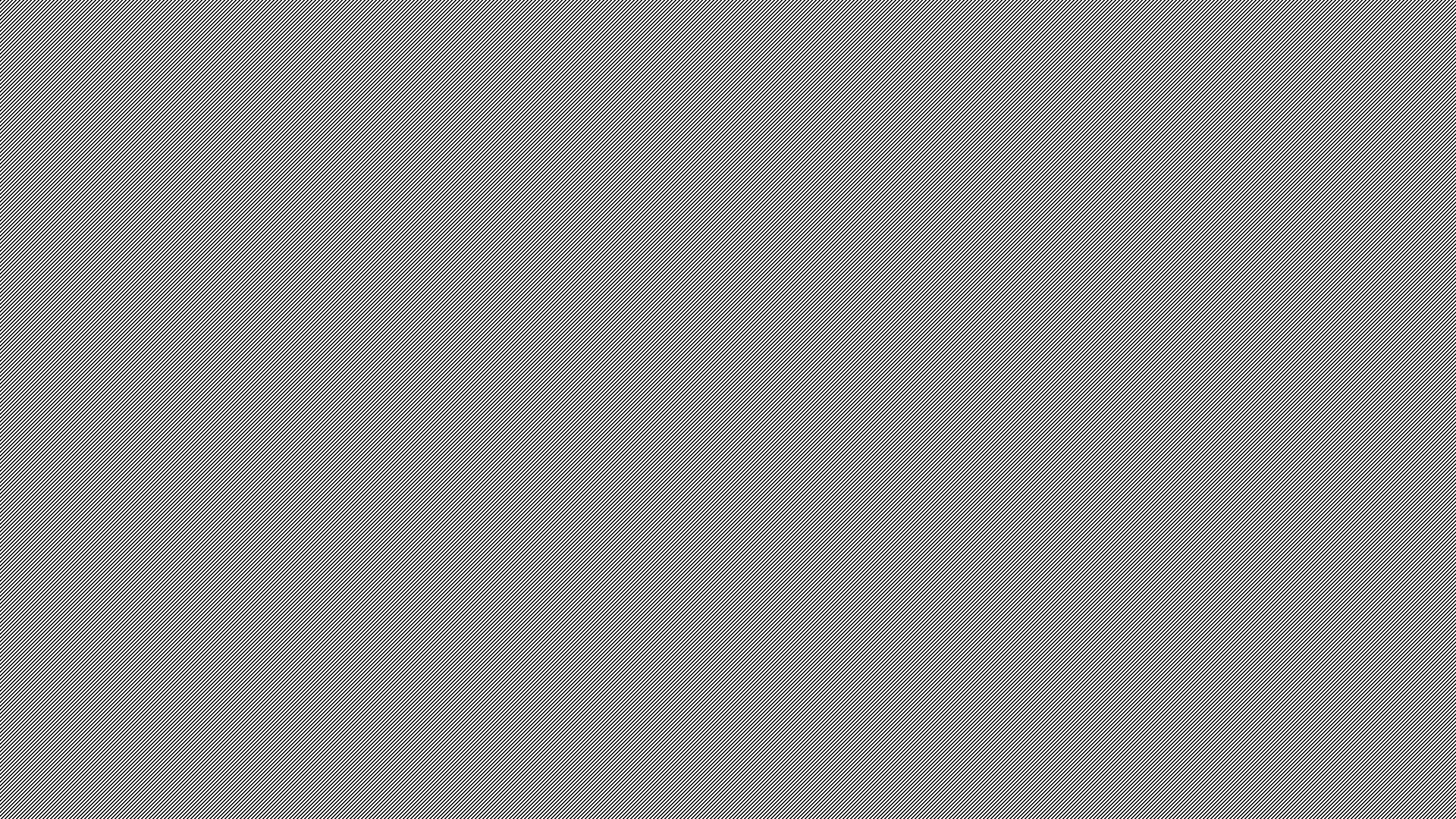 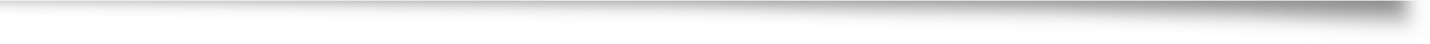 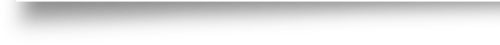 Segnale acustico
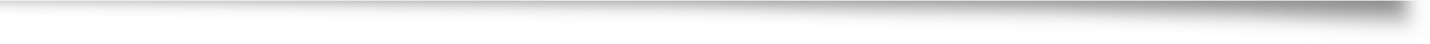 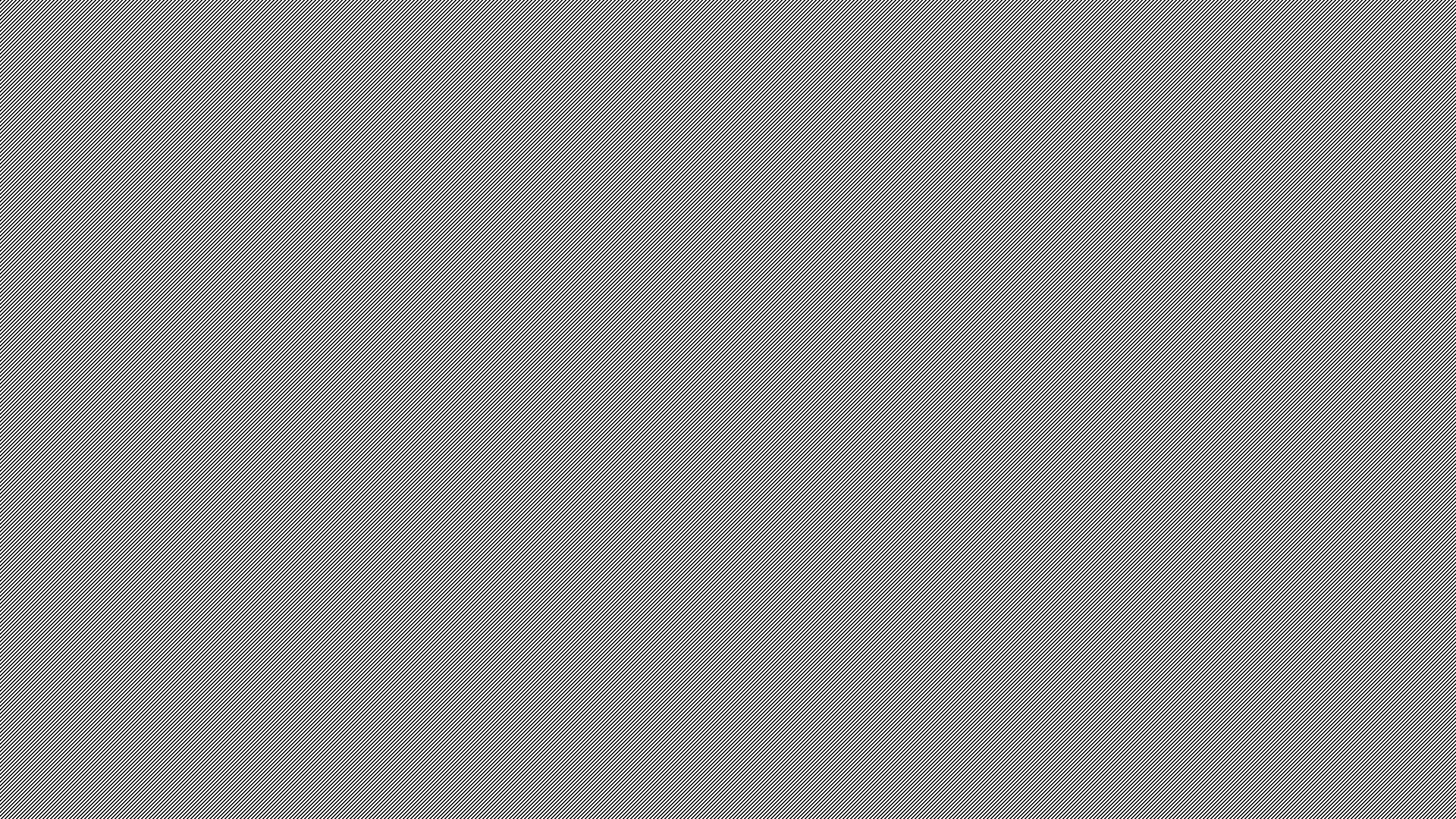 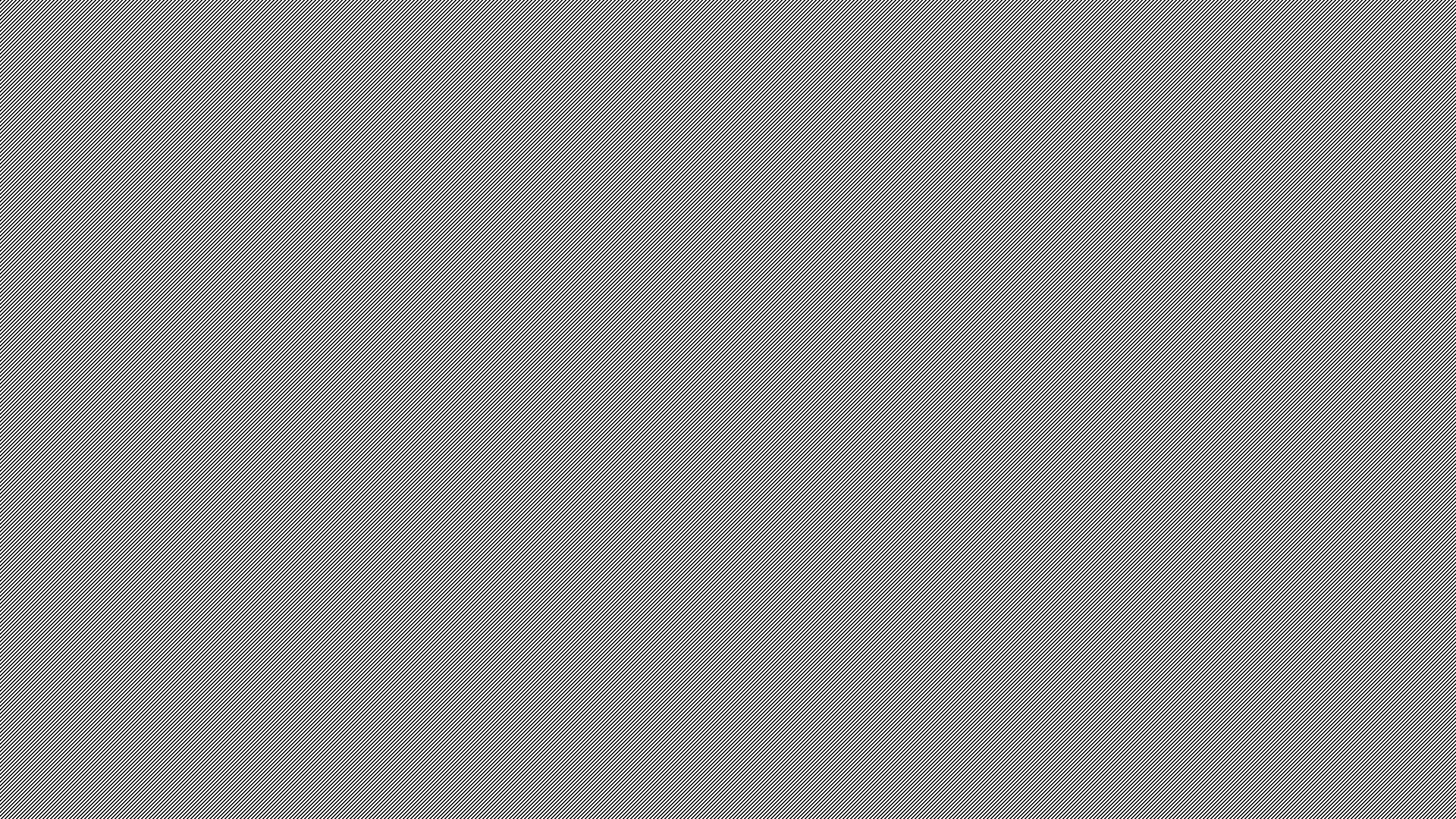 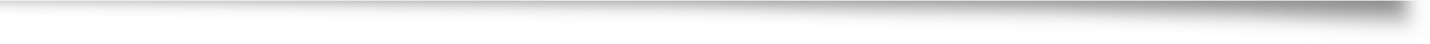 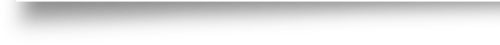 Comunicazione verbale
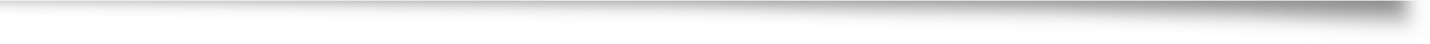 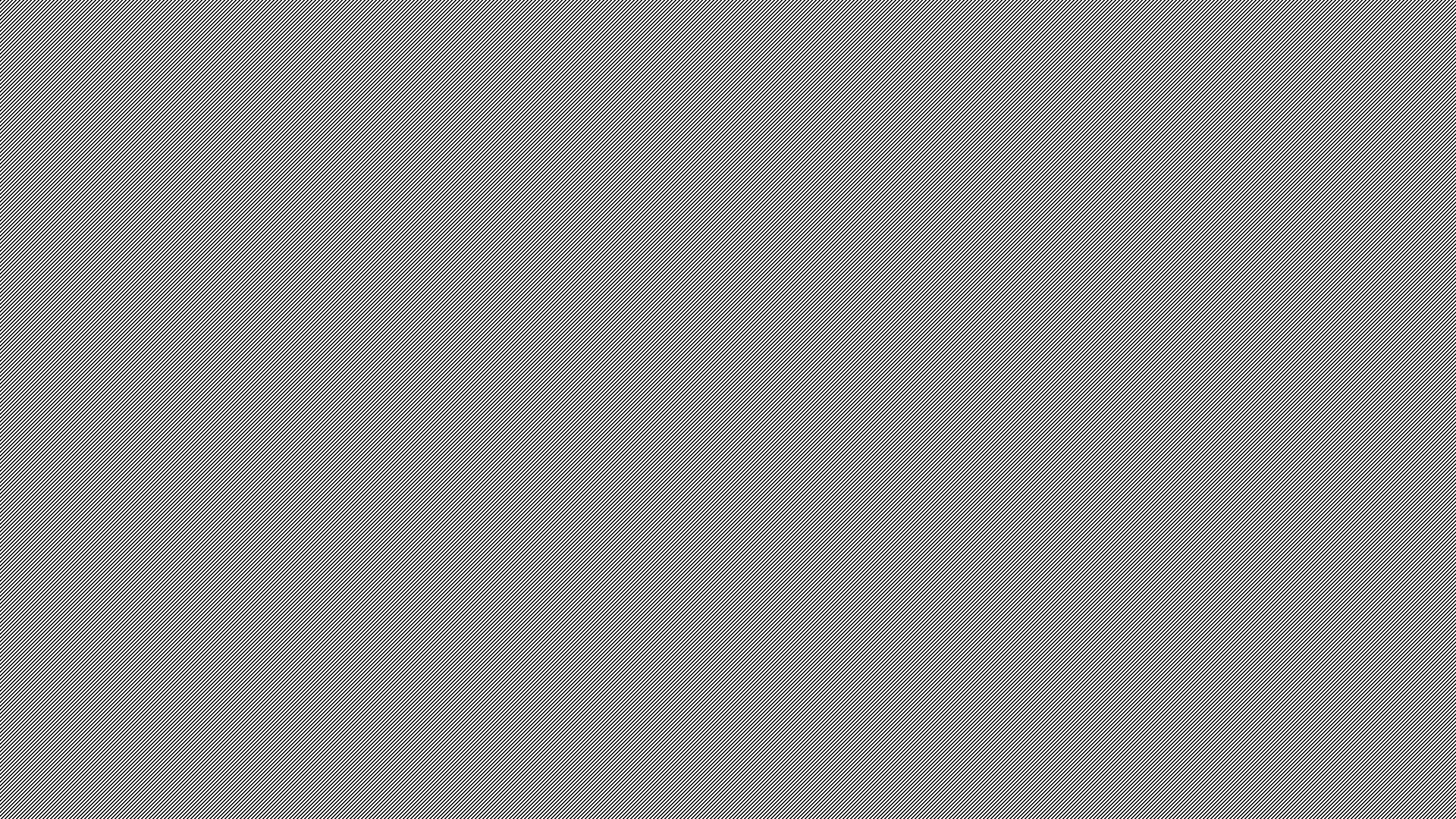 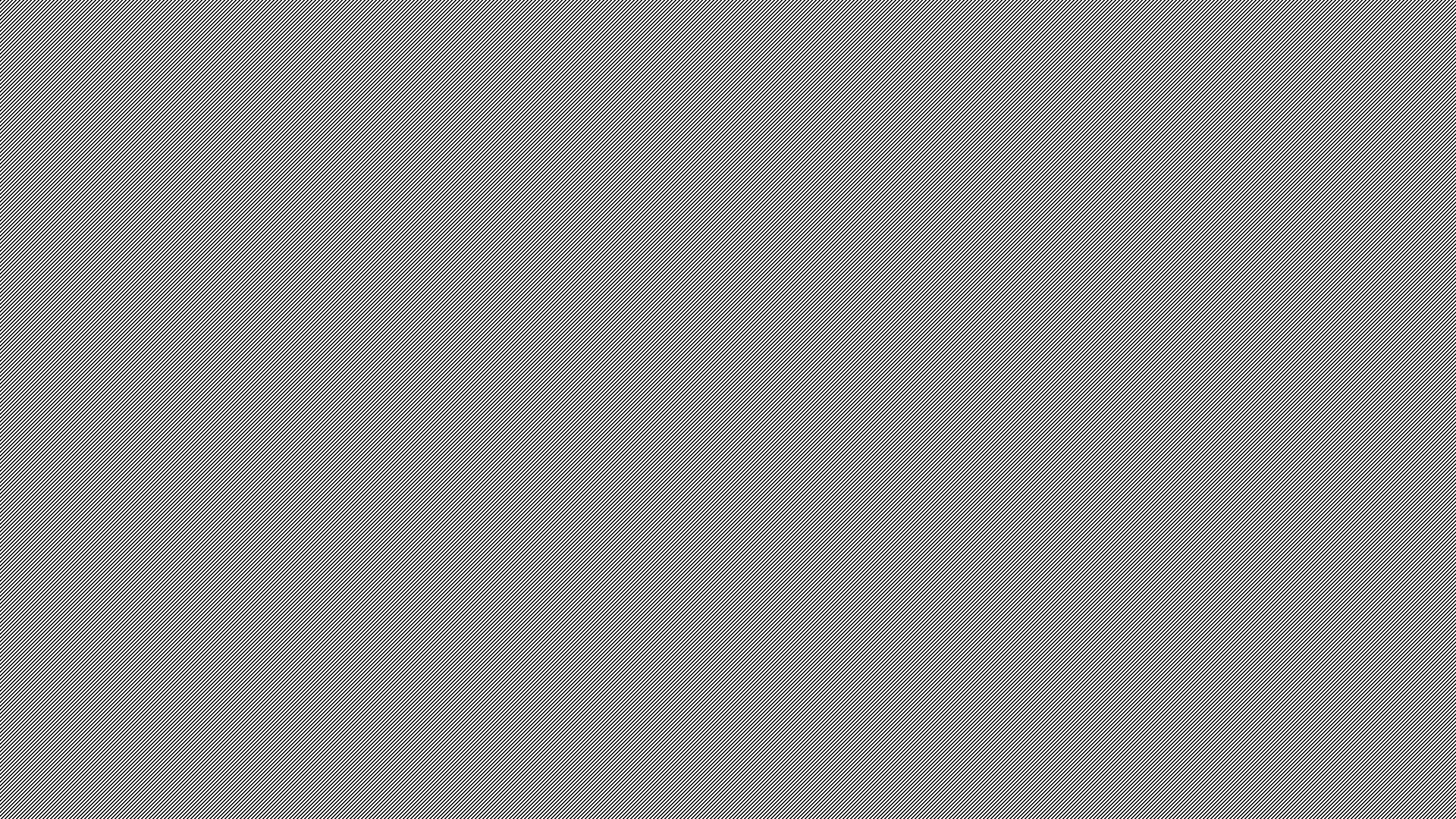 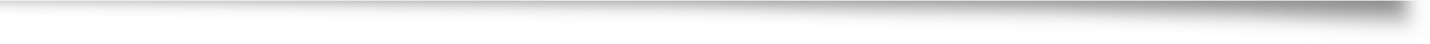 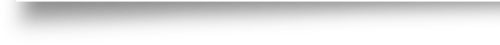 Segnale gestuale
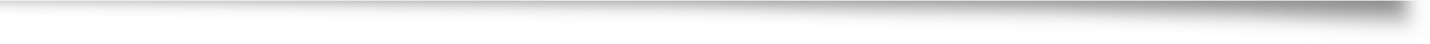 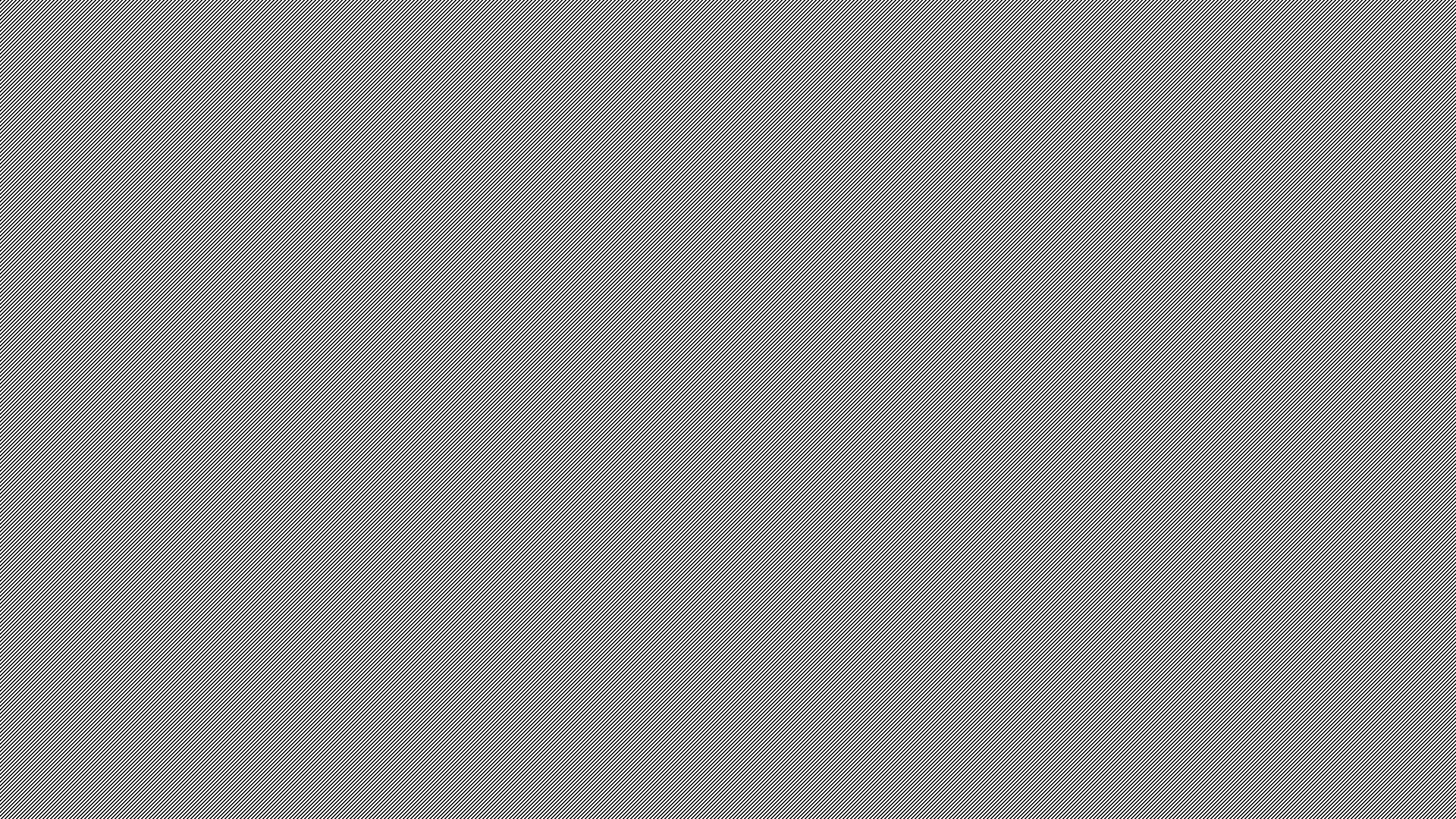 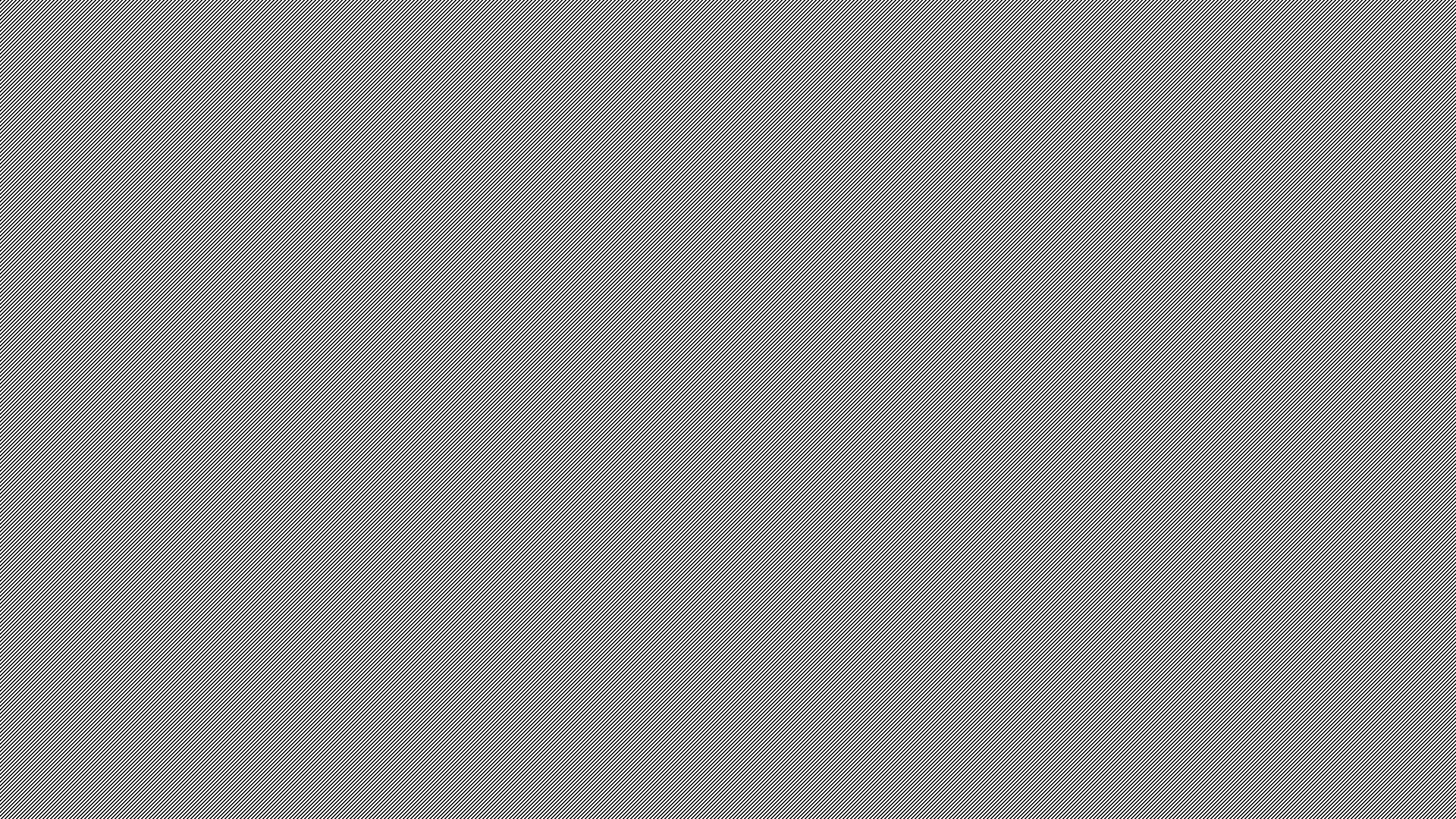 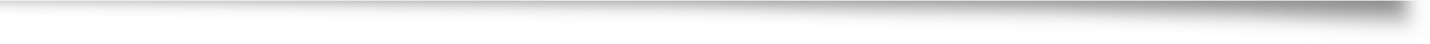 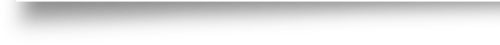 Il datore di lavoro e la Segnaletica di sicurezza
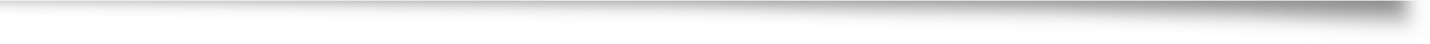